Institute of Chartered Accountants of India
Kottayam Branch

Filing of GSTR 9 & 9C for FY 2022-23

15.12.2023

Tony M P, FCA
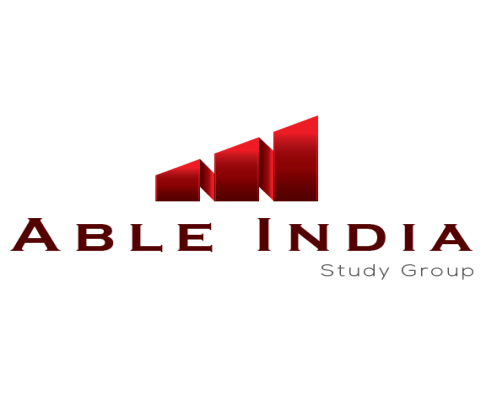 Amendments in GSTR 1 & GSTR 3B 
of October, 2023
(For the FY 2022-23)
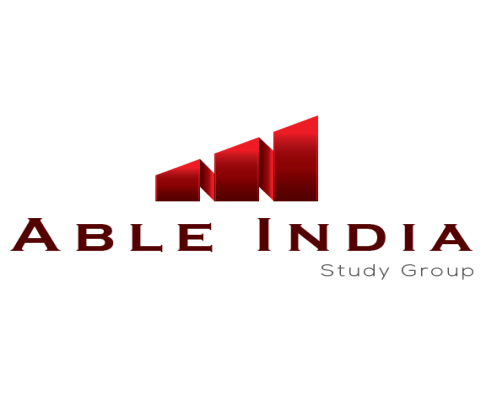 Time limit - 30.11.2023 /Annual Return filed Date Whichever is earlier.
Section 16 (4) – Time limit for Availment of ITC for FY 22-23.
Section 34 (2) – Time limit for uploading of Credit Notes for FY 22-23.
Section 37 (3) – Time limit for Rectification of errors and omissions In Invoices for FY 22-23.
Section 39 (9) – Time limit for Rectification of any omission or incorrect particulars in GSTR 3B for FY 22-23.
Section 52 (6) – Time limit for Rectification of errors and omissions In TCS returns for FY 22-23.
Rule  37A  – Time limit for Reversal of ITC, if supplier has not paid taxes for FY 22-23. ( Supplier filed GSTR 1 but has not filed GSTR 3B till 30.09.2023)
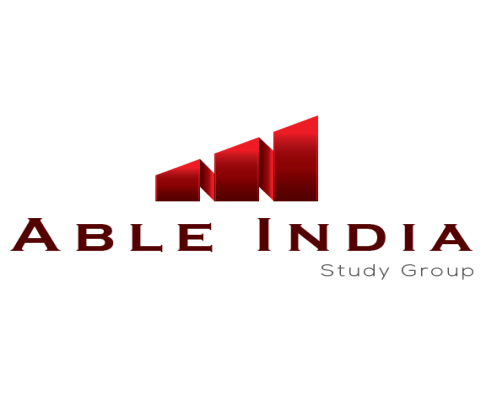 Electronic Credit Reversal and Re-claimed Statement” Balance declaration
“Electronic Credit Reversal and Re-claimed Statement” Balance declaration : The taxpayers have the opportunity to declare their opening balance as on 01.08.2023 for ITC reversal Until 30th November 2023. 
3 (three) amendment opportunities to correct their opening balance.
However, after 30th November till 31st December 2023, only amendments will be permitted and the option for fresh reporting will not be available. 
This amendment facility shall be discontinued after 31st December 2023.
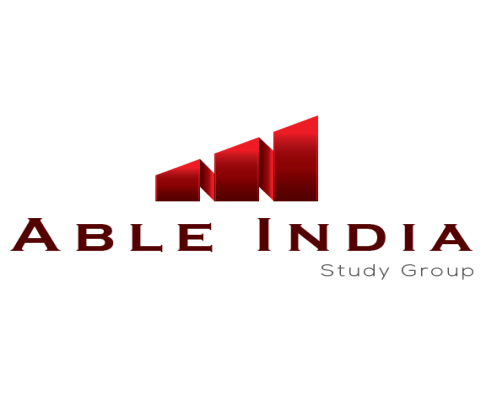 Electronic Credit Reversal and Re-claimed Statement” Balance declaration
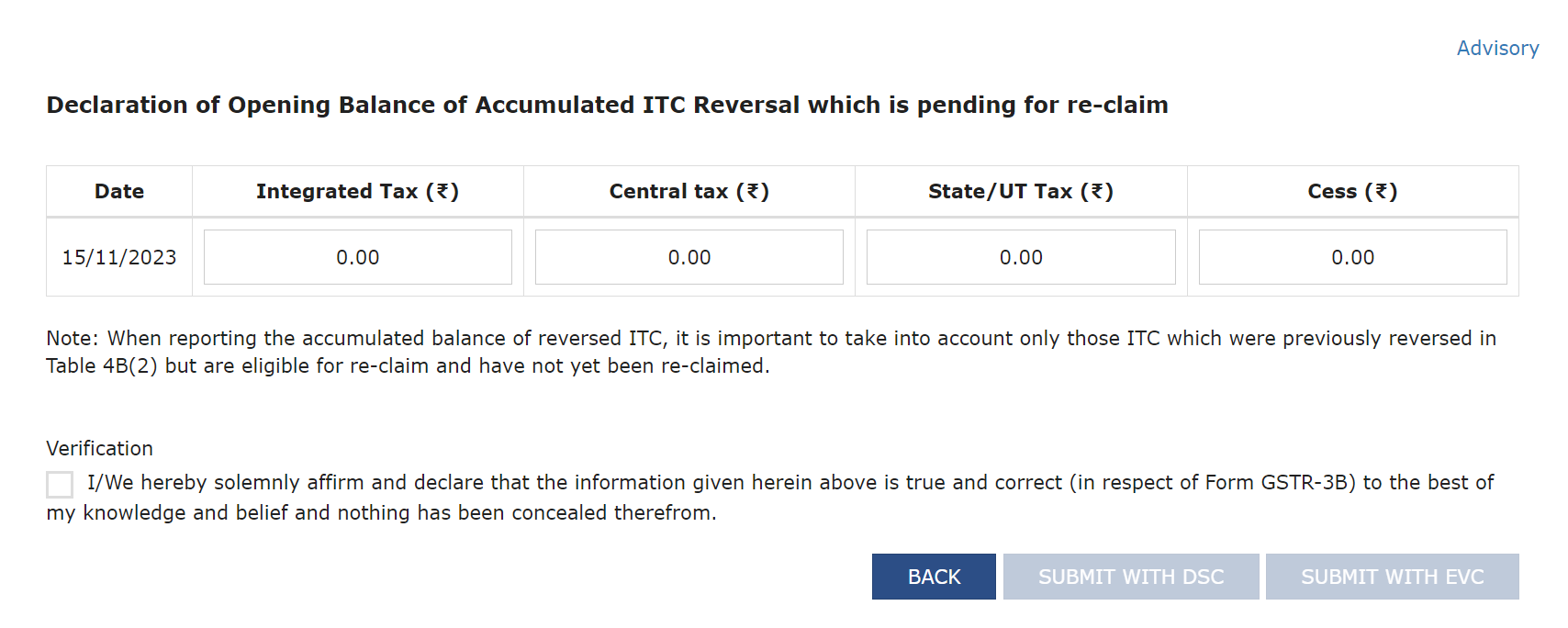 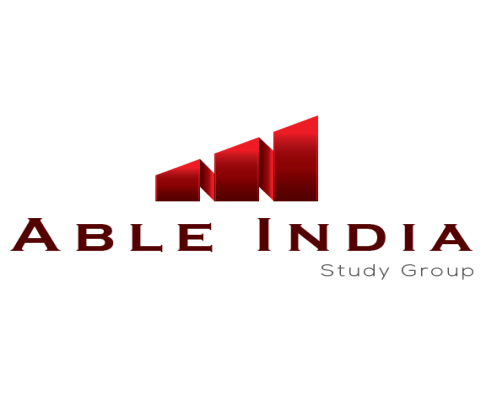 Proper Reporting of eligible and ineligible ITC in GSTR 3B
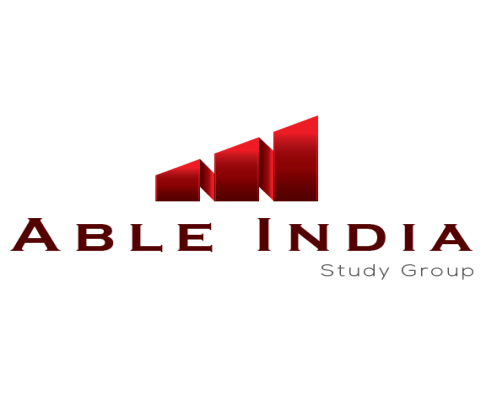 Proper Reporting of ITC in GSTR 3B
Changes GSTR 3B format………..Table 4
Moving from GSTR 2A to GSTR 2B…….Auto population into GSTR 3B.
The concept of Permanent Reversal and Temporary Reversal….
ITC Credit Reversal Option in GST Portal. Giving opening balance on 01.08.2023.
CBIC Circulars and State Circulars on ITC availment and Reversal disclosures.
New Rules – Rule 88D & DRC 01C…for ITC Mismatch between GSTR 3B & GSTR 2B……. GST Portal Comes out with new functionality.
New Rules – Rule 88C & DRC 01B…for Output Tax Mismatch between GSTR 3B & GSTR 1………GST Portal Comes out with new functionality.
ITC Reversal under Rule 37A………..Supplier had filed GSTR 1,but GSTR 3B had not filed………….. New option in Portal.
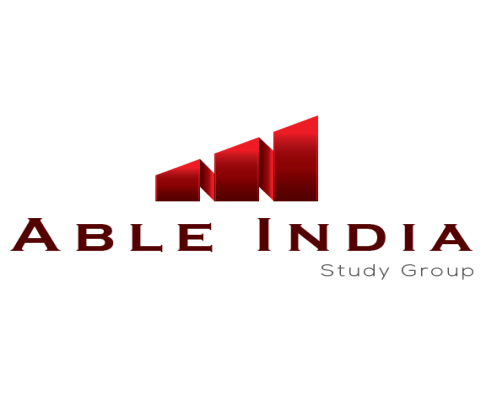 Proper reporting of Eligible and Ineligible ITC in GSTR 3B
Kerala State Trade Circular No: 1 dt 21.11.2022 – Mandatory furnishing of correct and proper information of ineligible / blocked Input Tax Credit and reversal thereof in return in FORM GSTR-3B
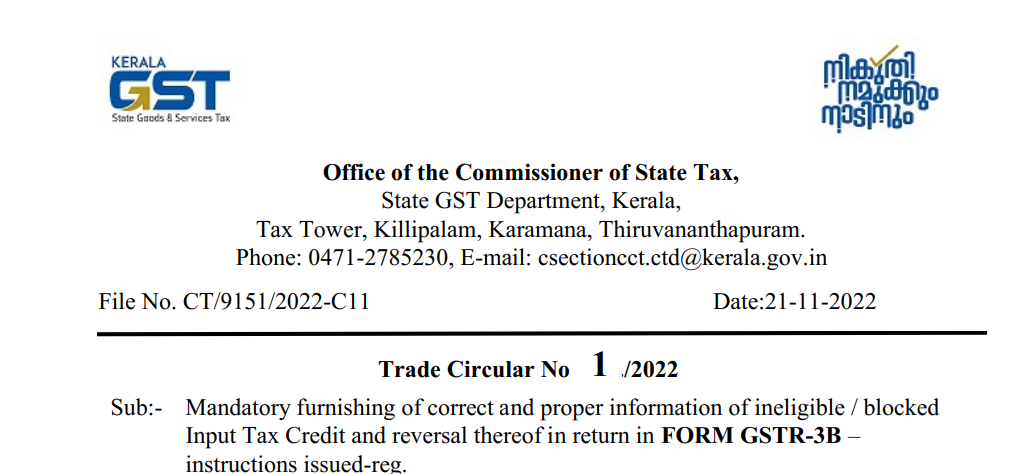 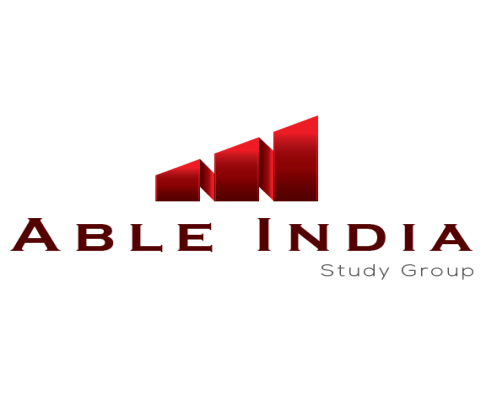 ITC mismatch -GST DRC-01C
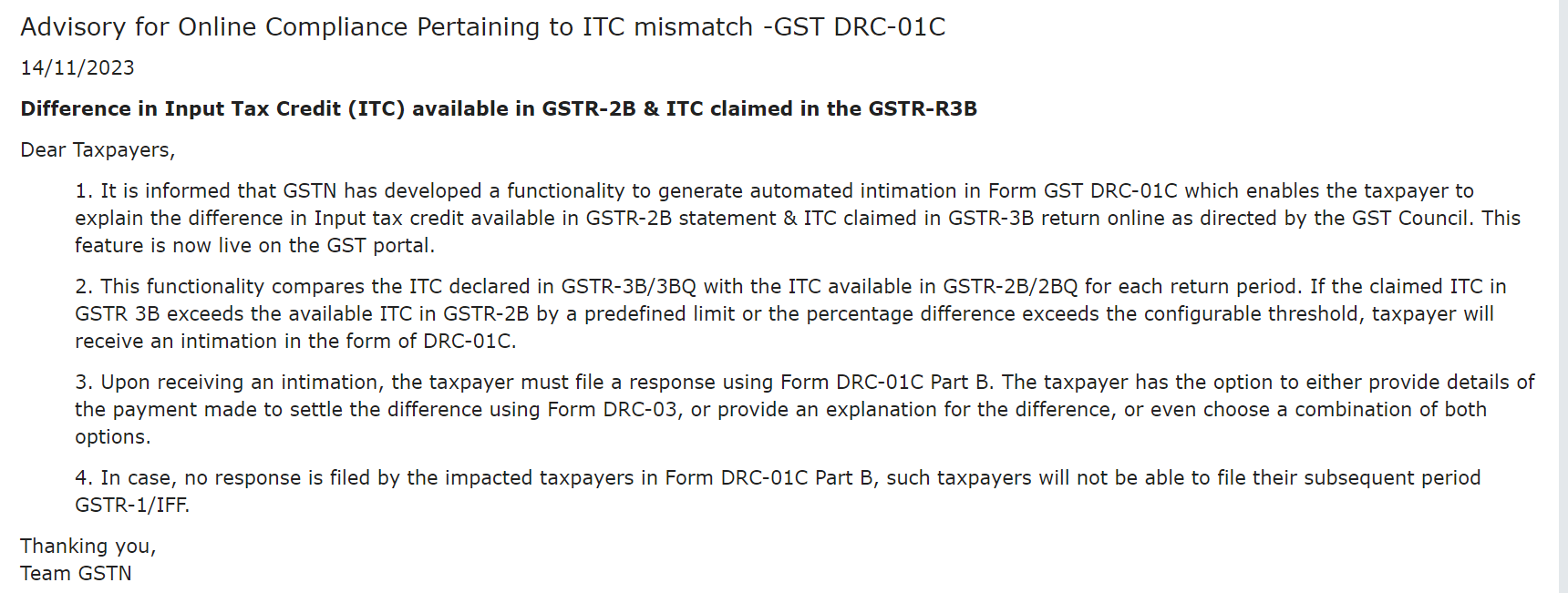 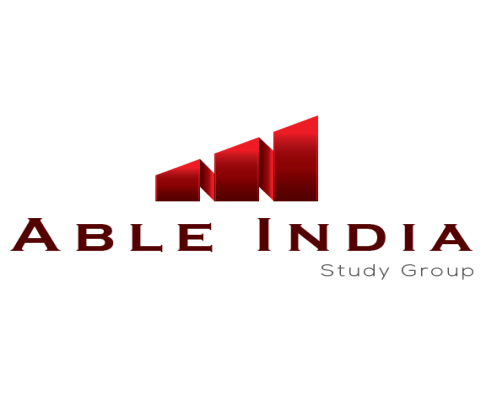 ITC Reversal on Account of Rule 37(A)
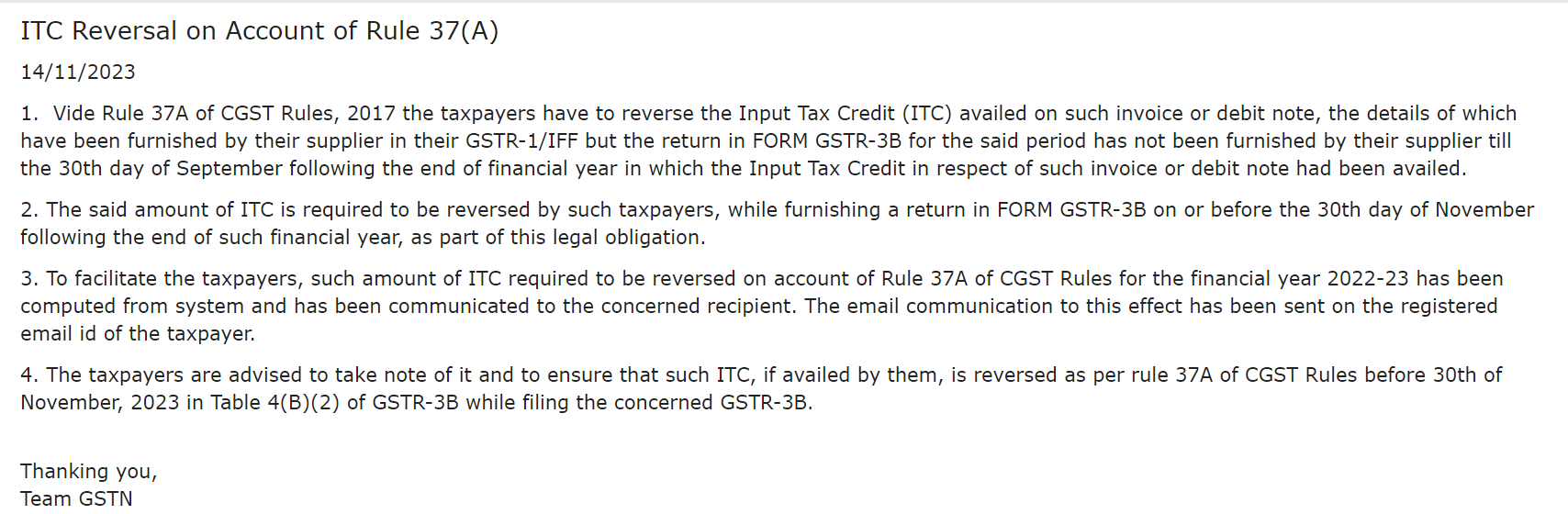 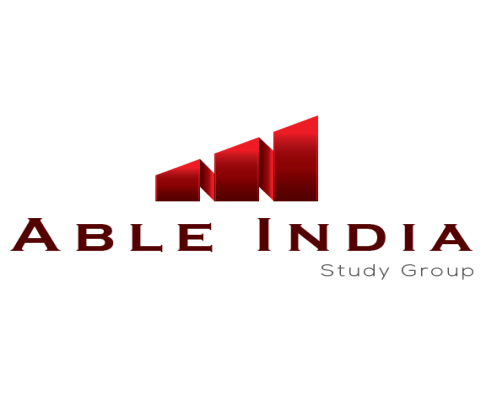 Introducing Electronic Credit Reversal and Reclaimed statement
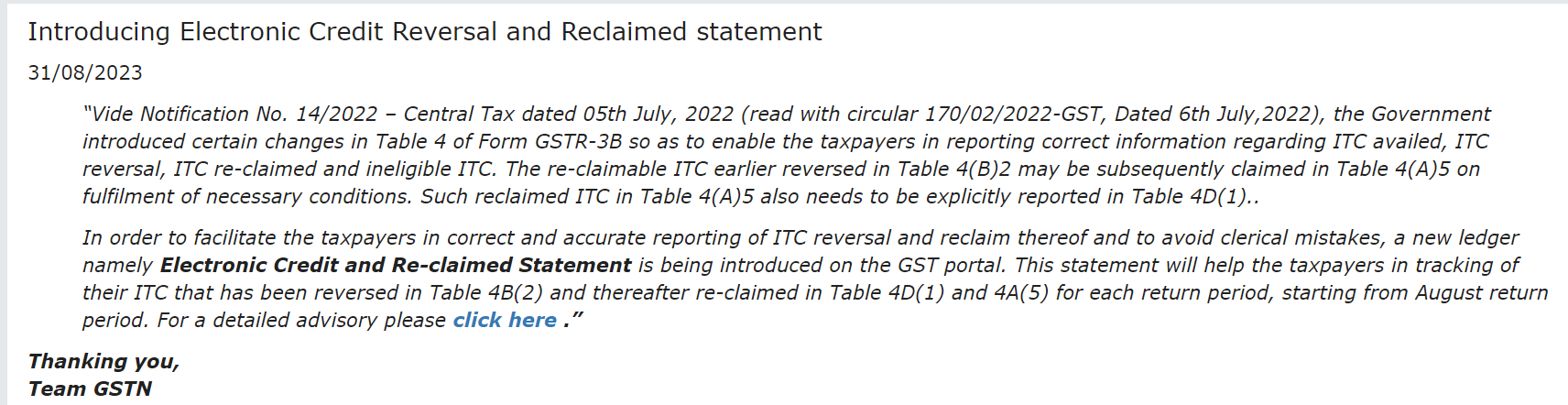 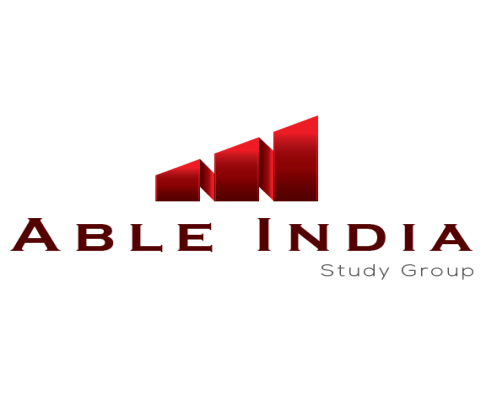 Filing of GSTR 9 for FY 2022-23
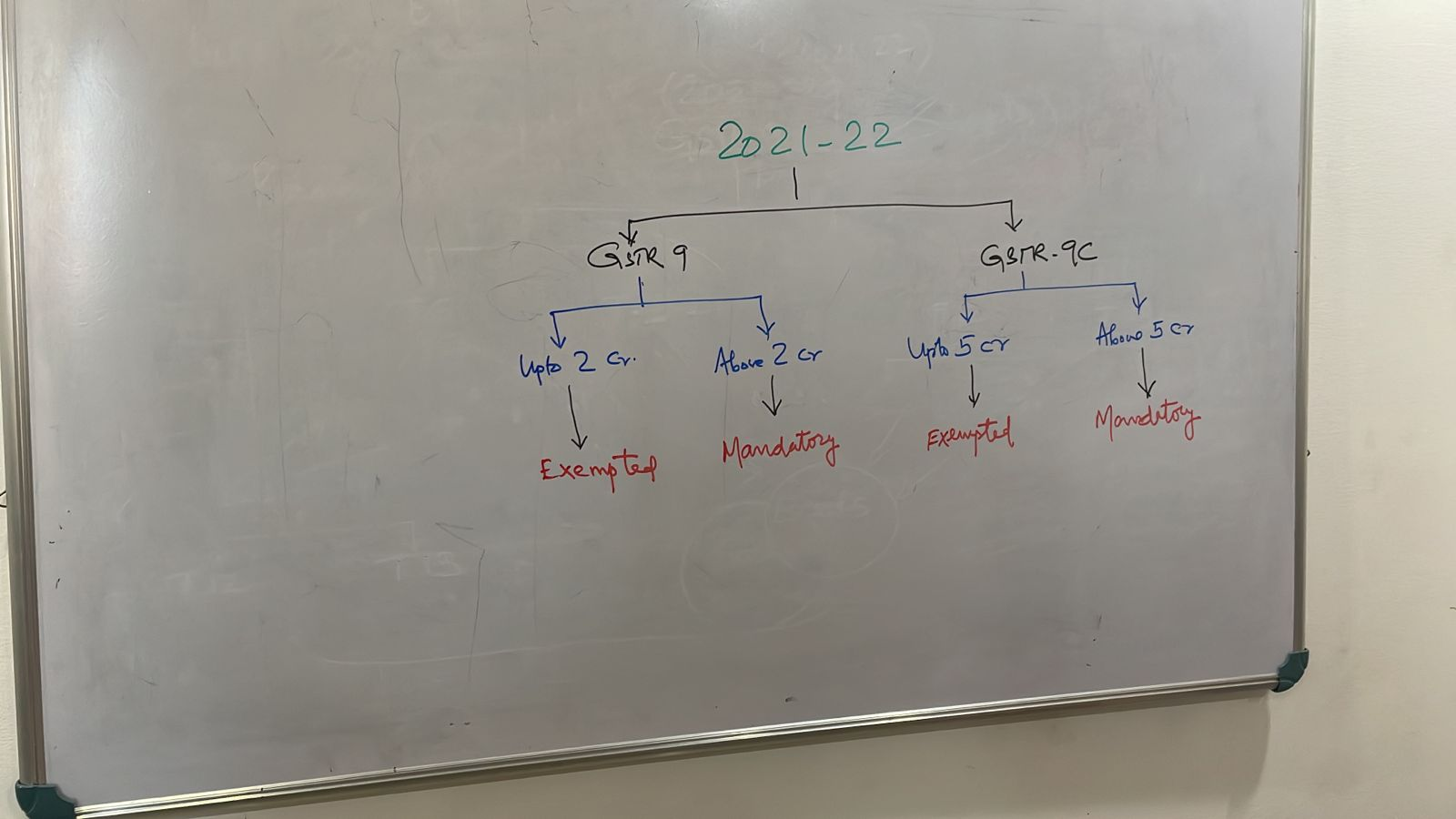 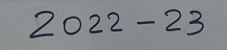 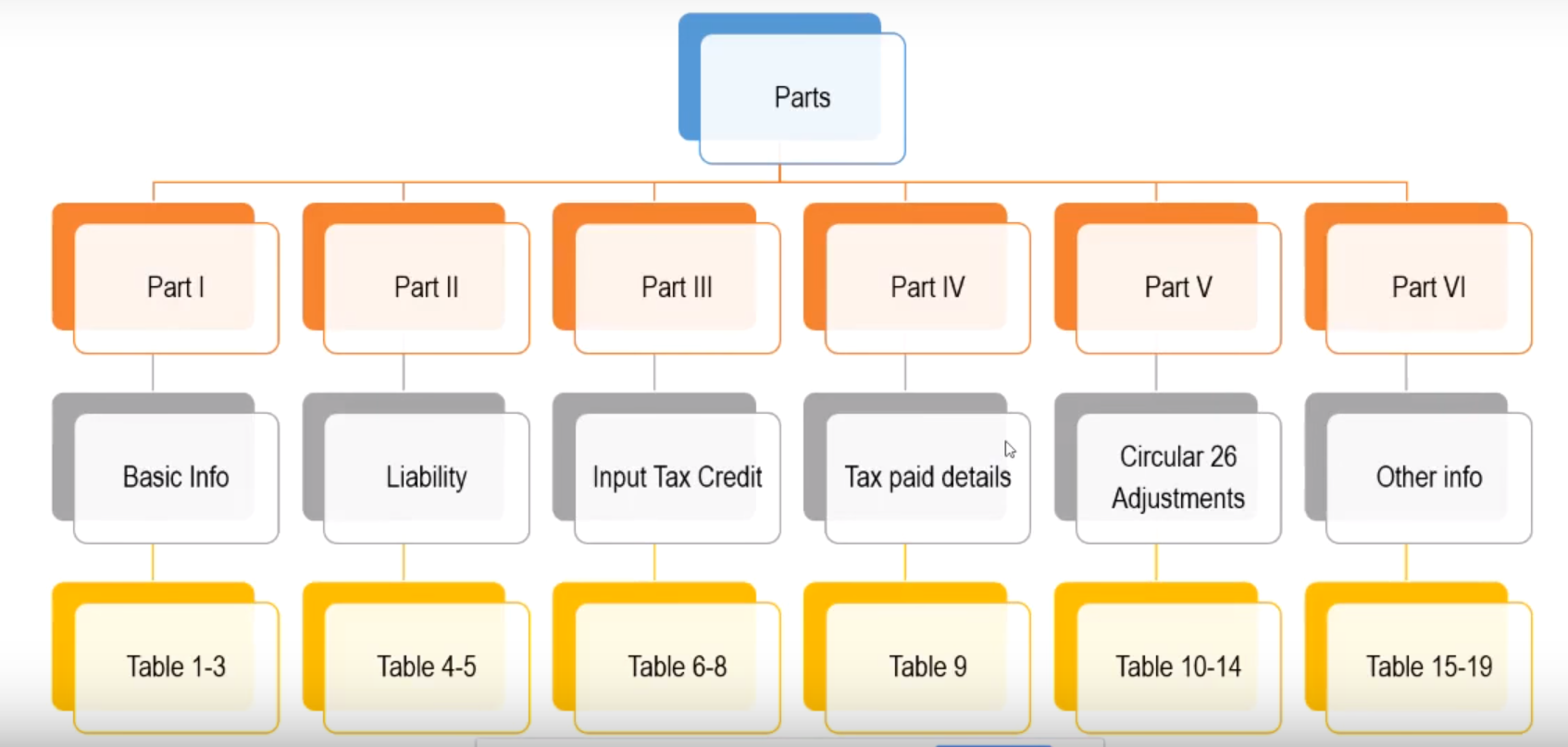 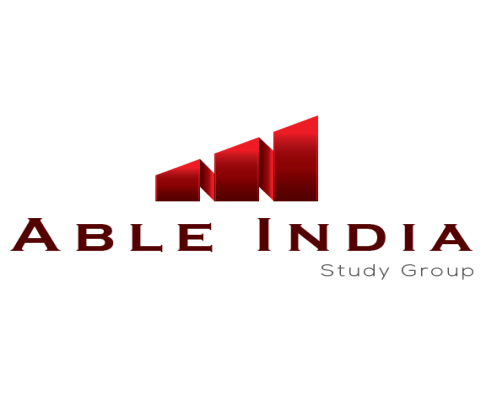 Data of FY 2022-23
Reported in 2022-23
Reported in 2023-24
3B
GSTR 1
3B
GSTR 1
Omissions/Corrections
GSTR 9 (Annual Return)
Tables 4 to 9
Table 10,11,12,13,14
23-24 : GSTR1
22-23 : GSTR1
23-24: GSTR 3B
22-23 : GSTR 3B
2A
5
6
4
7
8
9
12
13
10
14
11
Correction in Tax
DRC 03
22-23 BOOKS : Turnover / tax
22-23 BOOKS : ITC
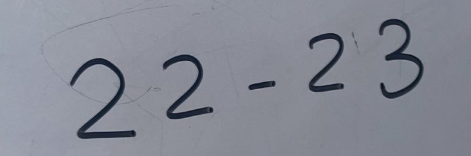 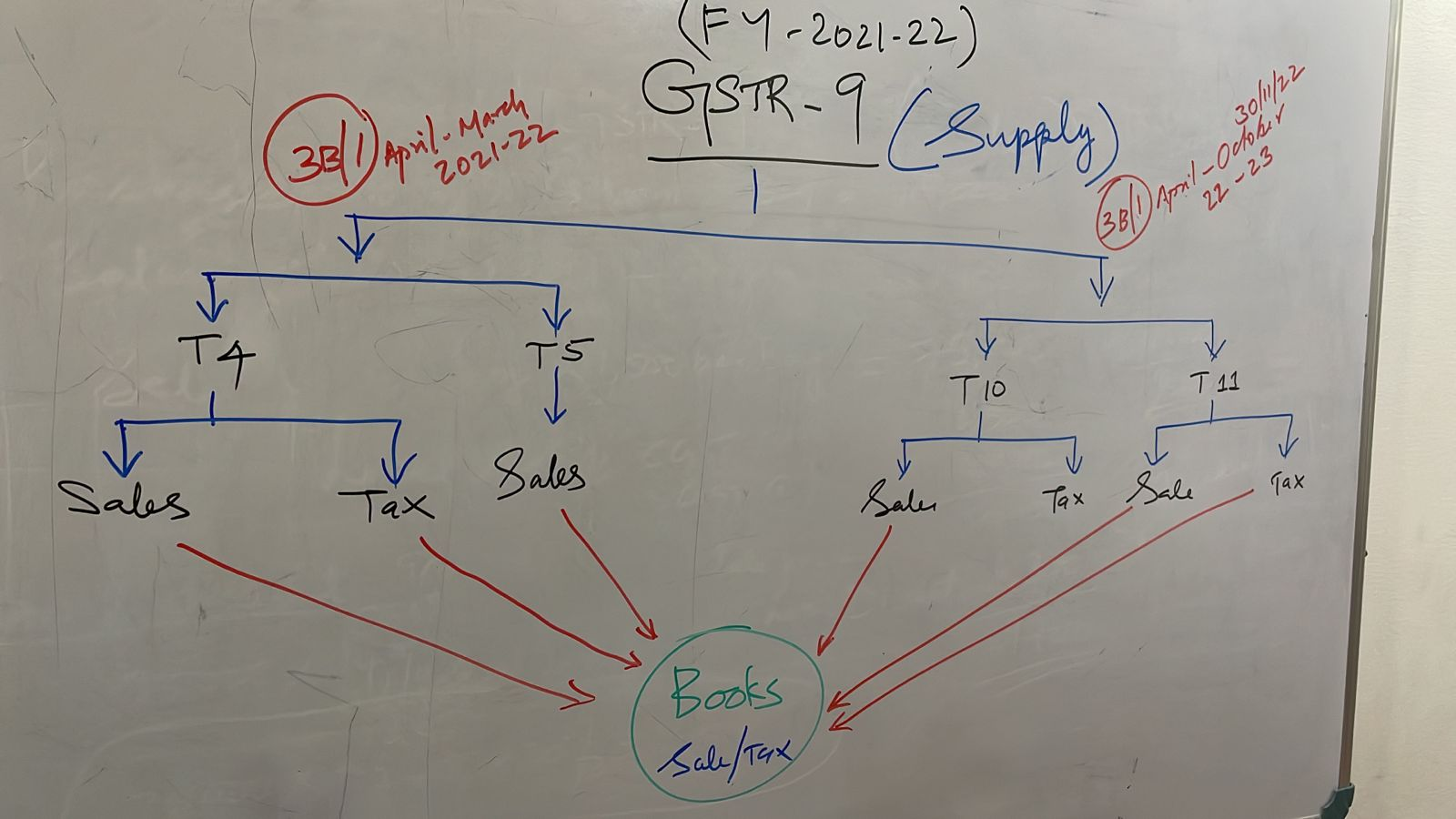 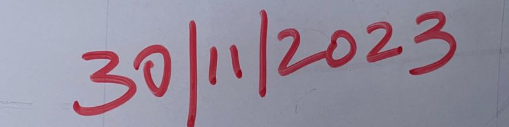 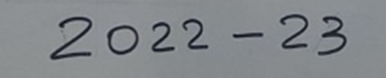 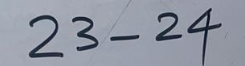 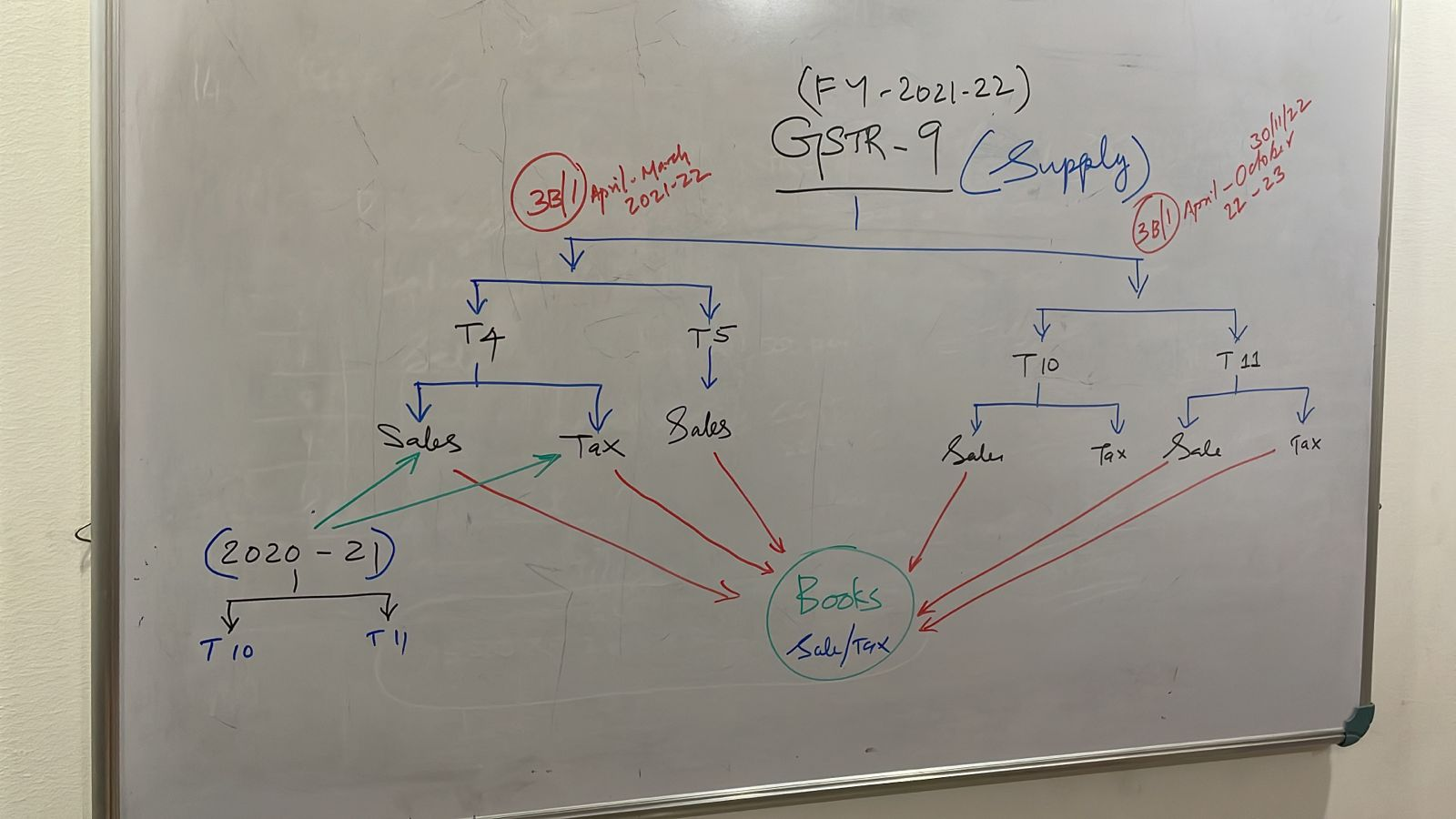 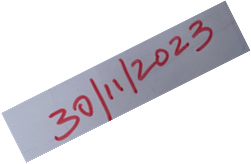 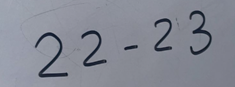 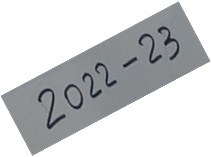 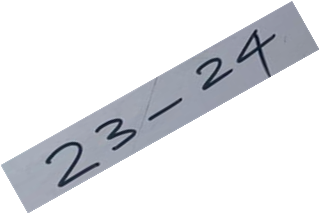 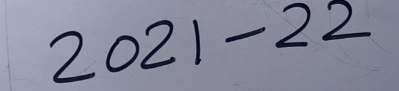 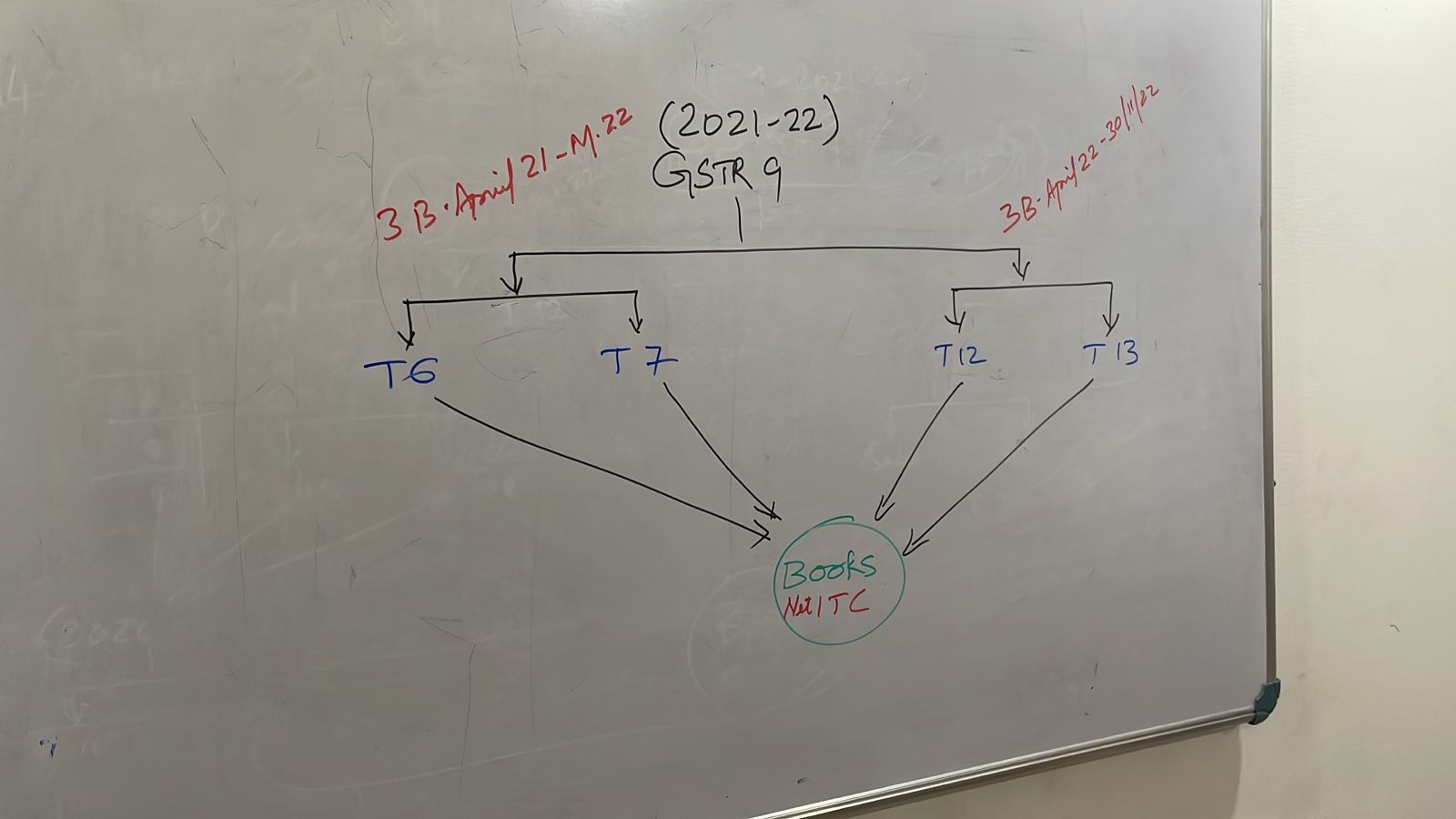 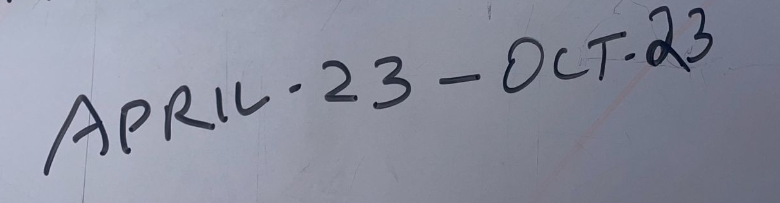 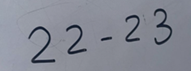 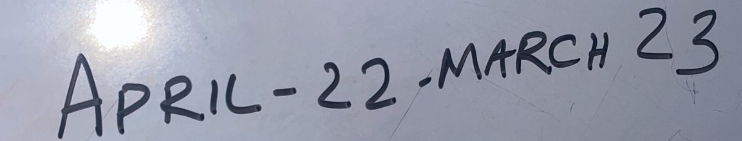 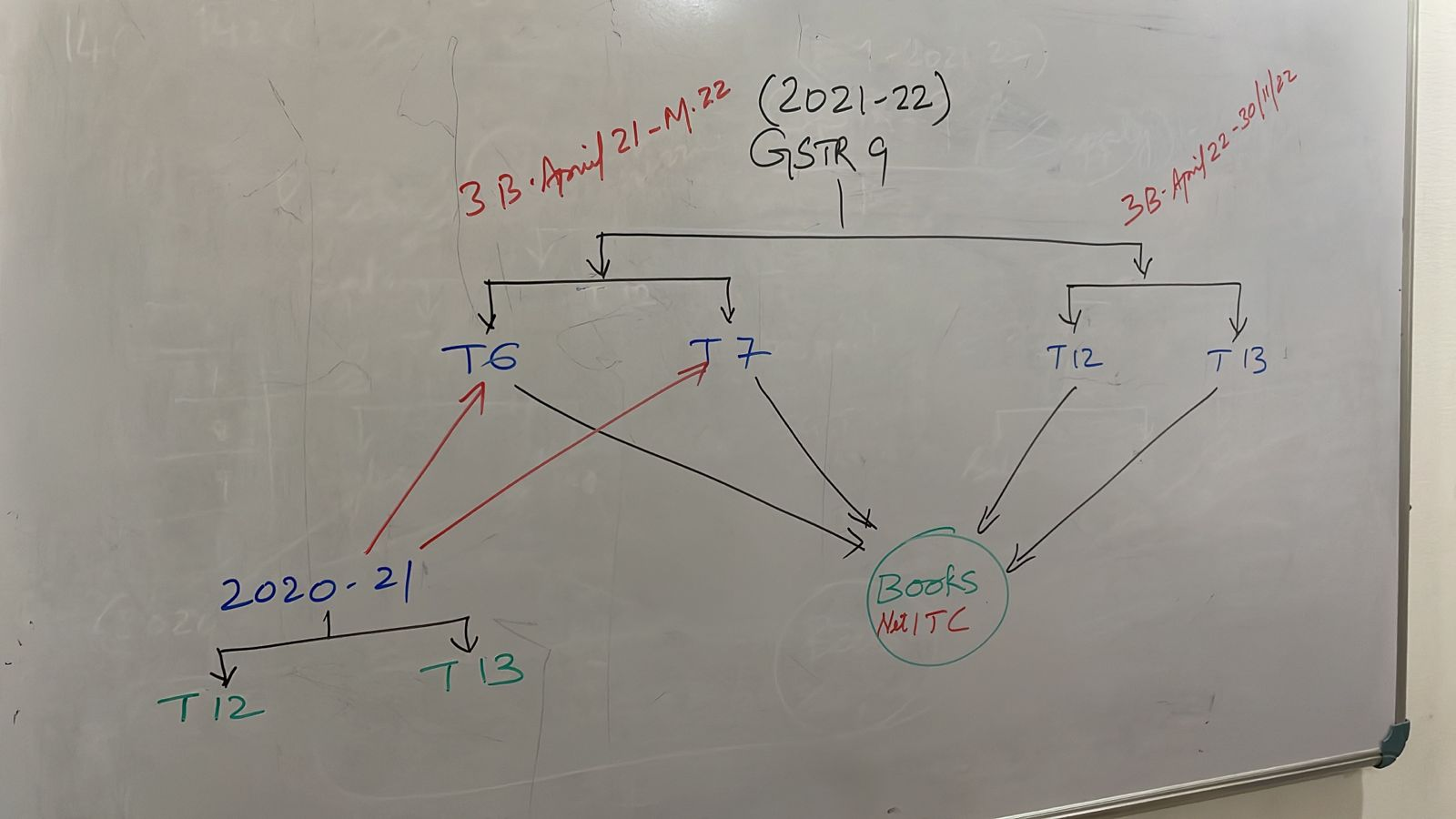 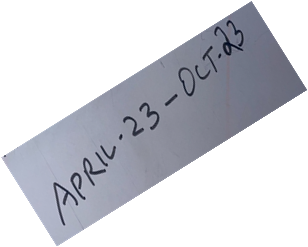 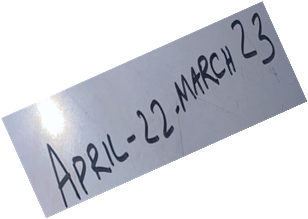 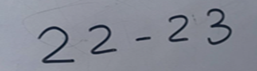 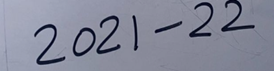 Relaxation in Annual Return Filing FY 2022-23
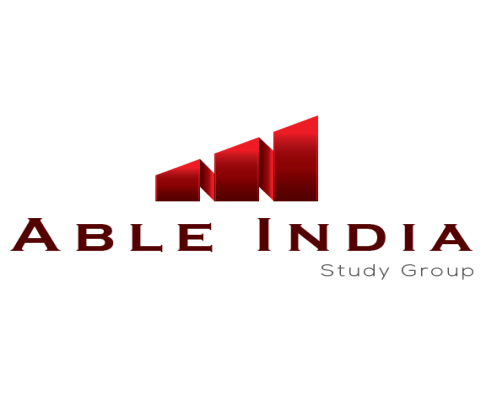 Relaxation in Annual Return Filing FY 2022-23
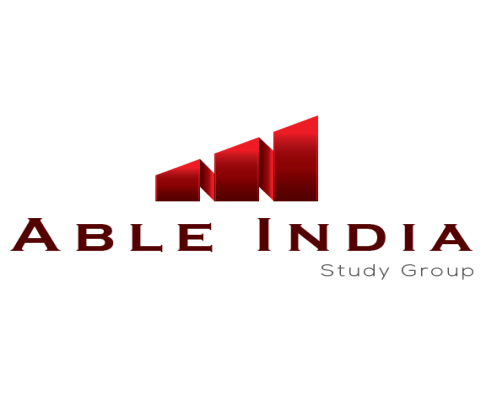 Relaxation in Annual Return Filing
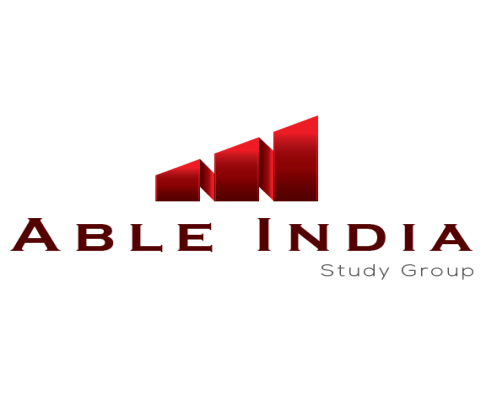 Relaxation in Annual Return Filing
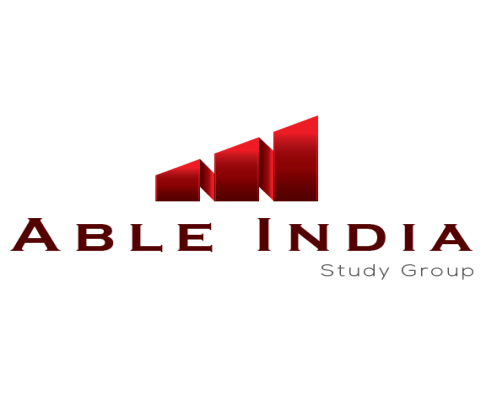 Facilities in GST Portal
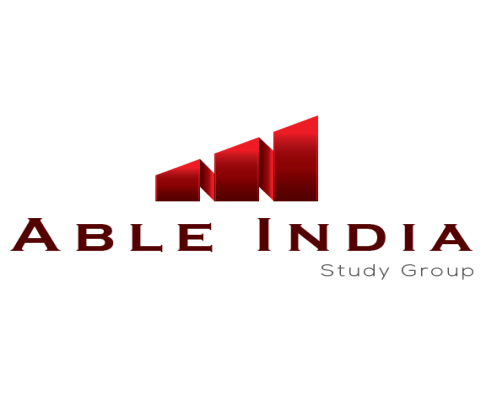 facilities in GST Portal
Download……… GSTR 3B Summary.
Download……… GSTR 1 Summary.
Download……… GSTR 9 System Computed Summary.
Verify……… Total Credit & Liability Statement.
Verify……… Liability (Other than Export & RCM).
Verify……… Liability …. Due to RCM.
Verify……… Liability ….. Due to Exports.
Verify……… ITC Credit claim and Due.
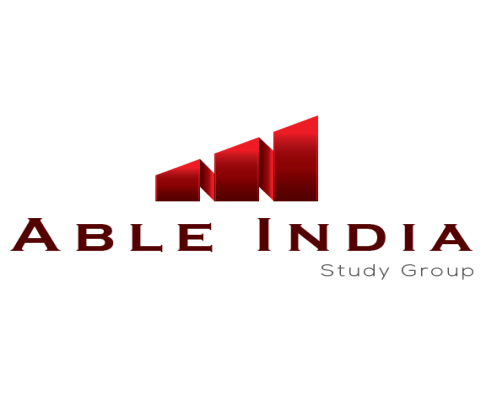 facilities in GST Portal
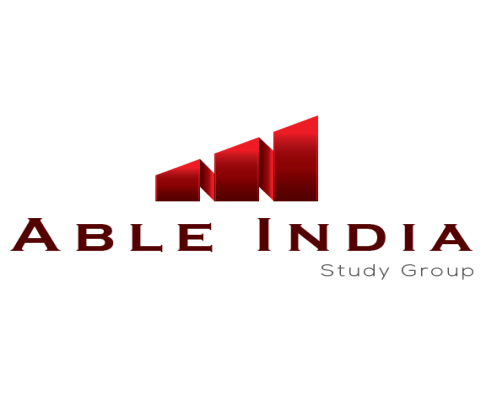 facilities in GST Portal
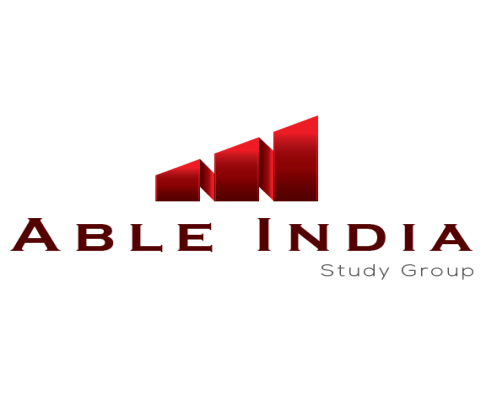 facilities in GST Portal
Annual Returns
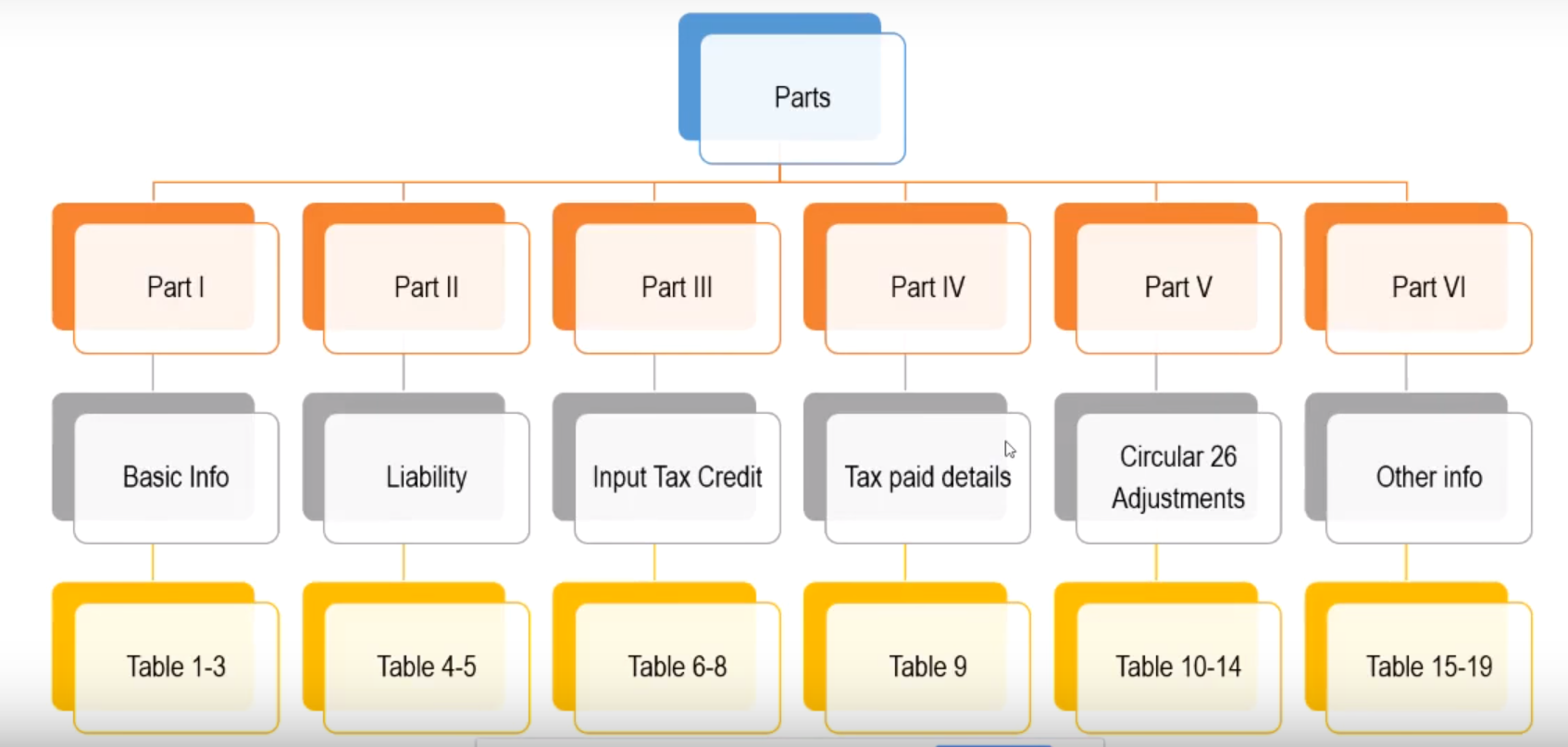 How Annual Return is prepared?
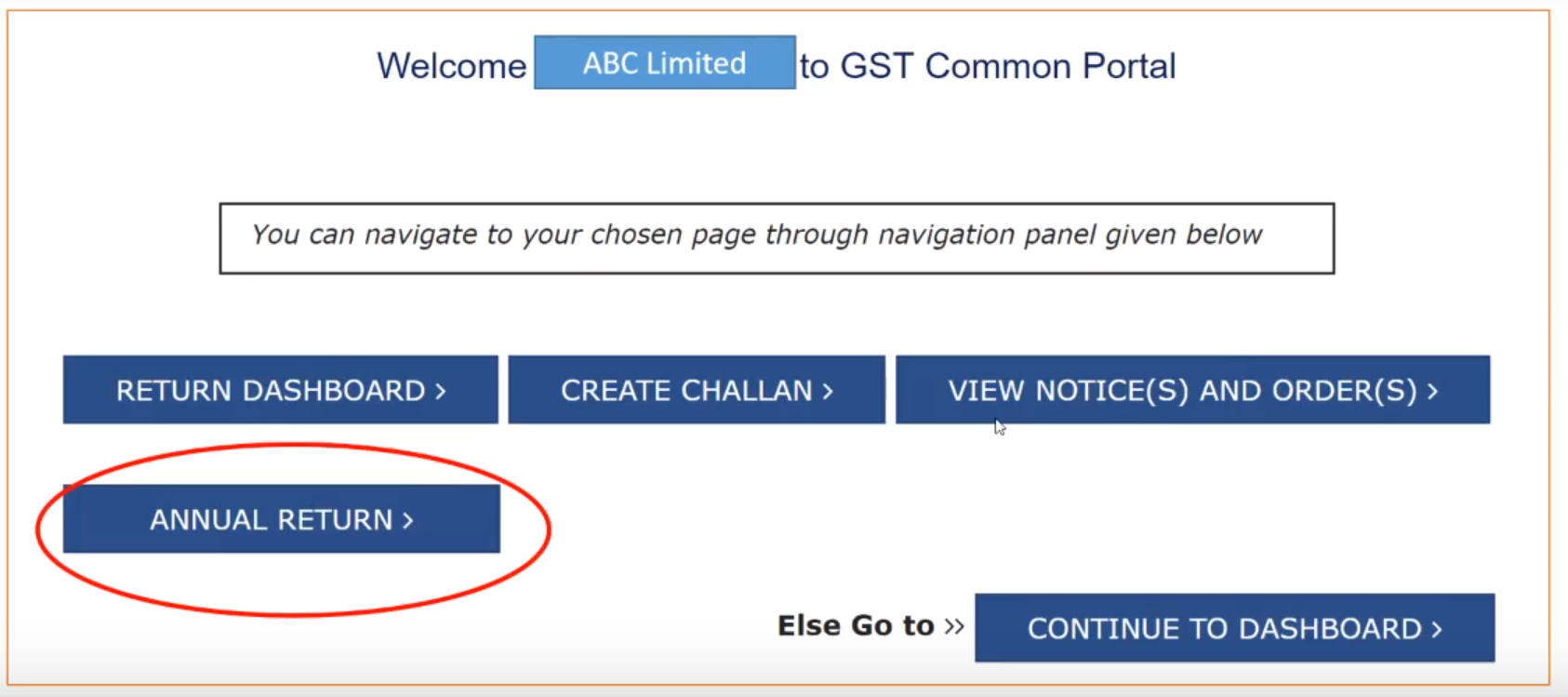 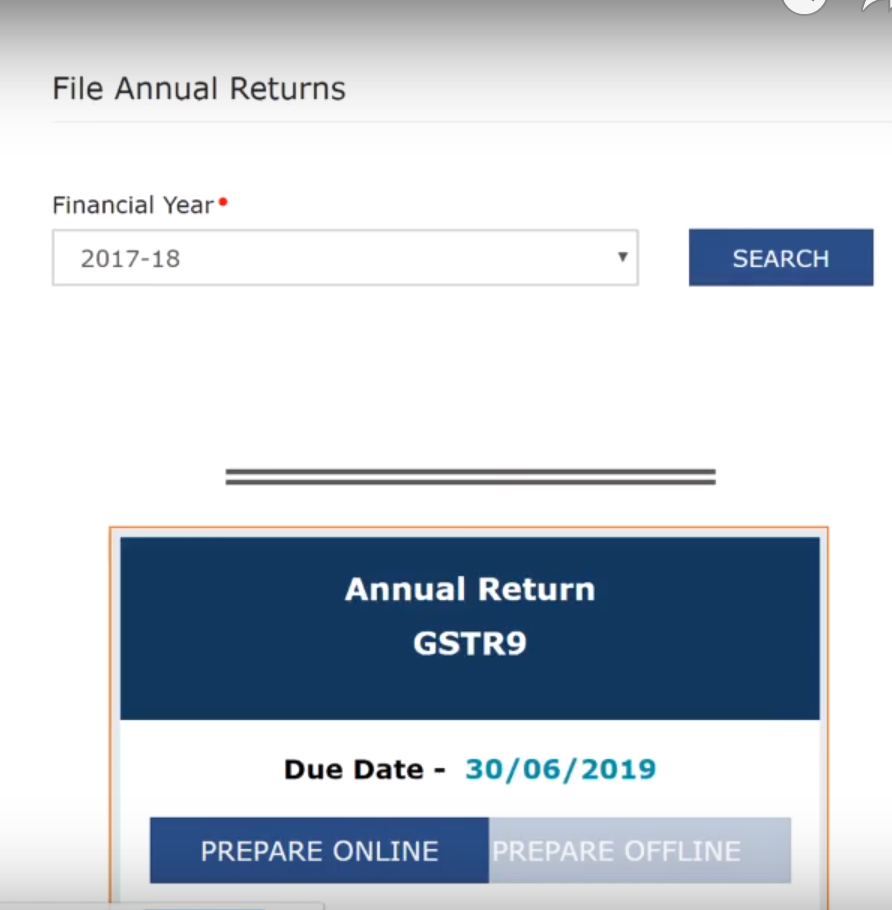 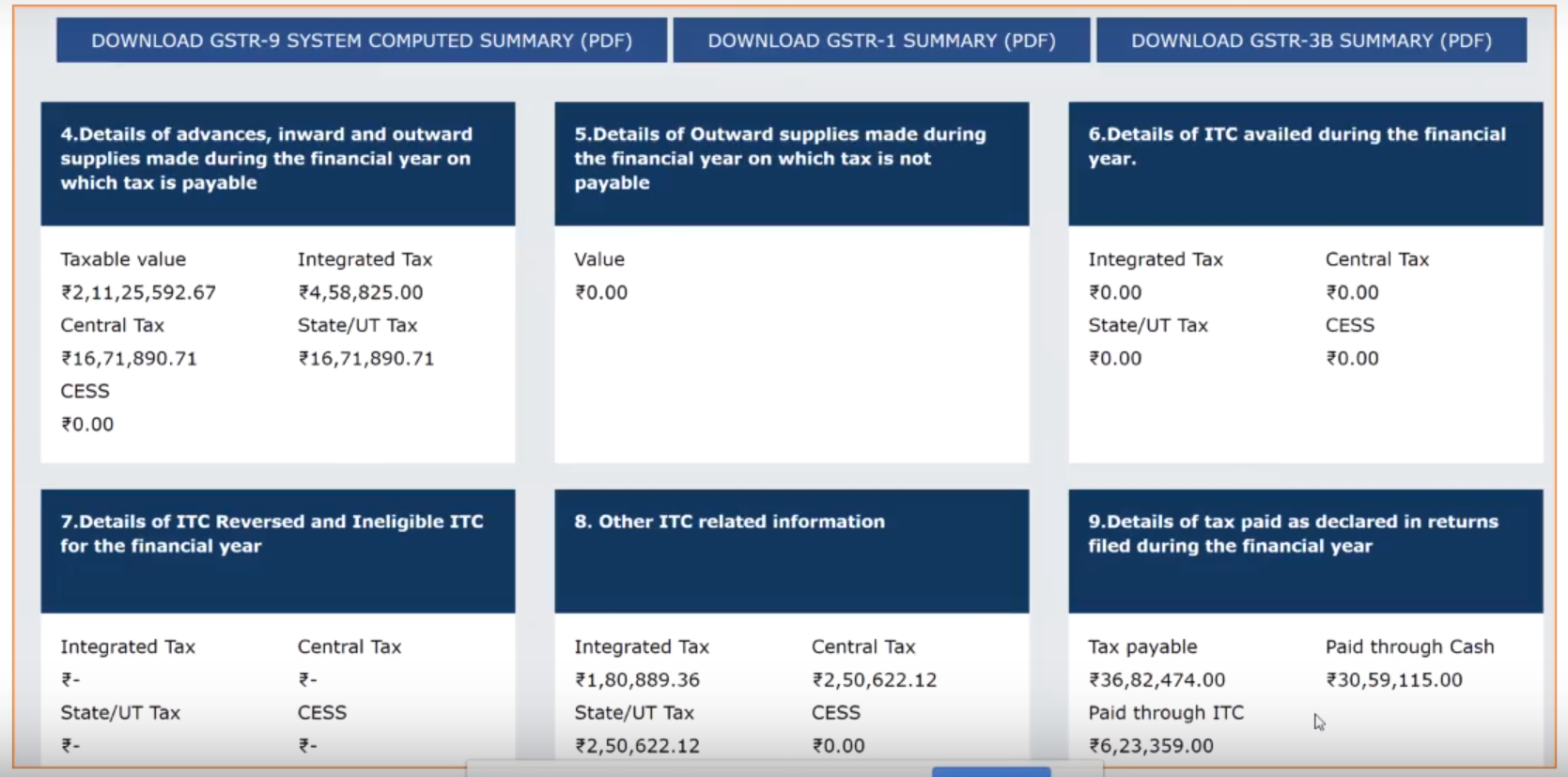 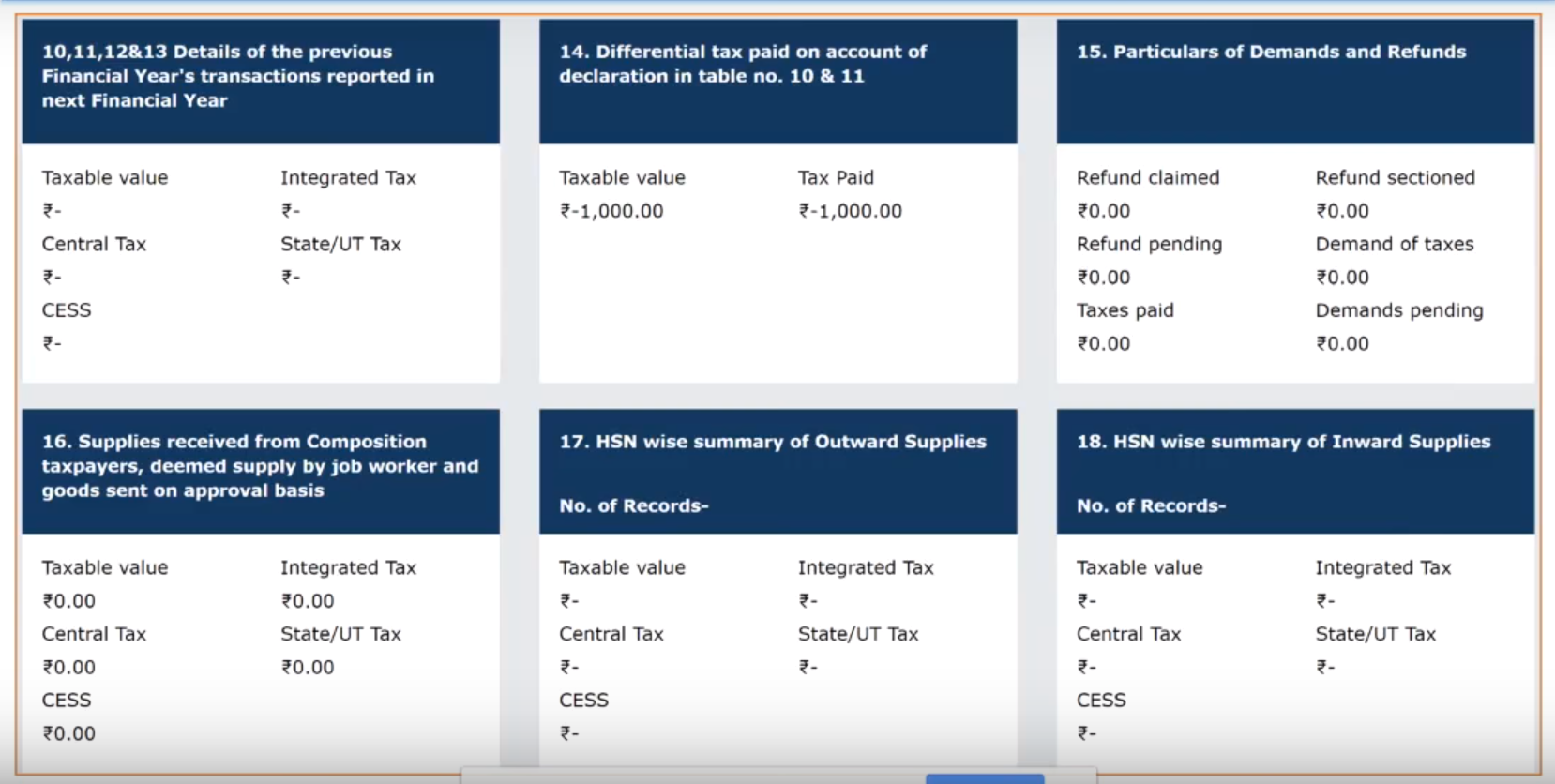 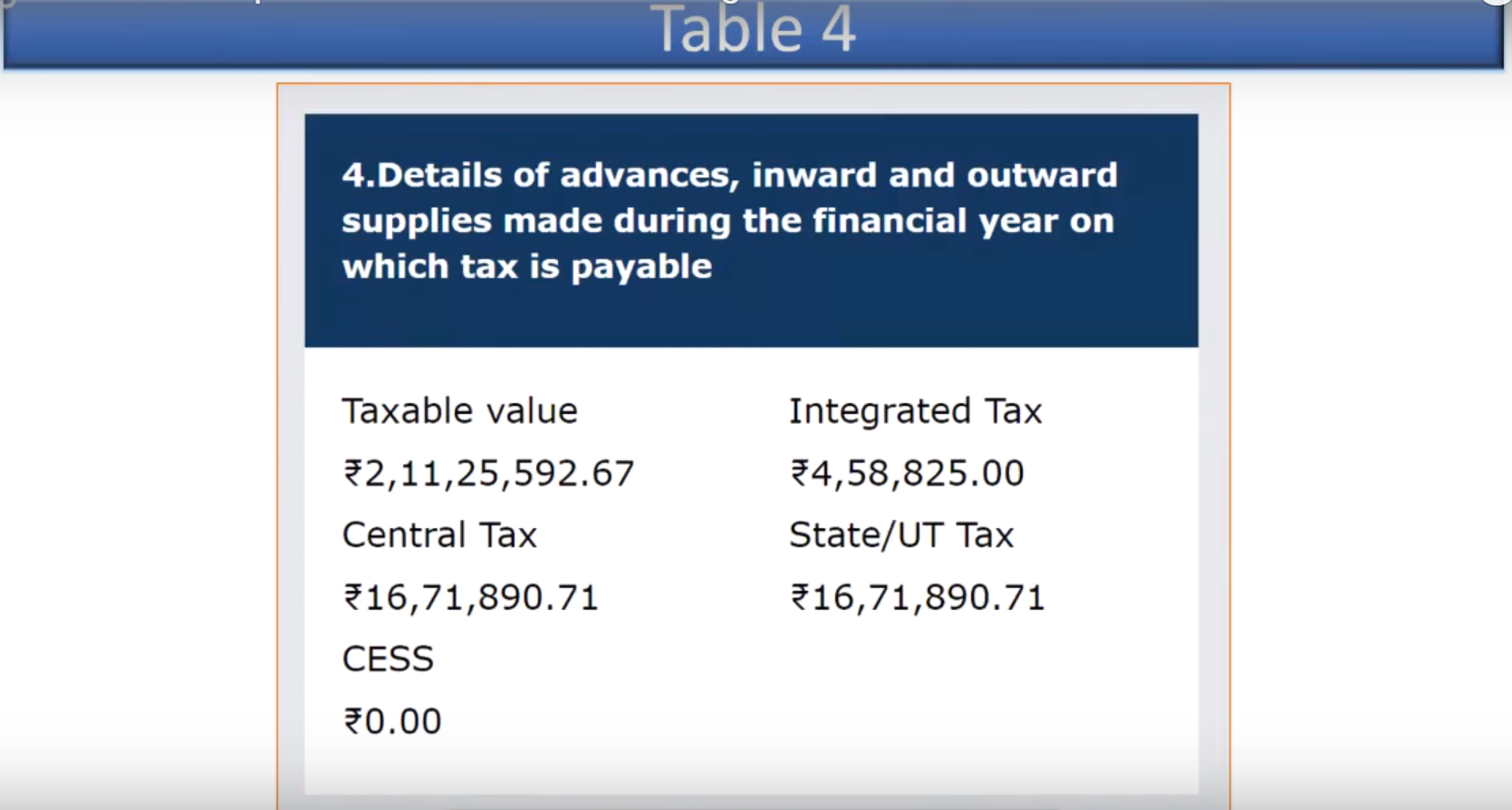 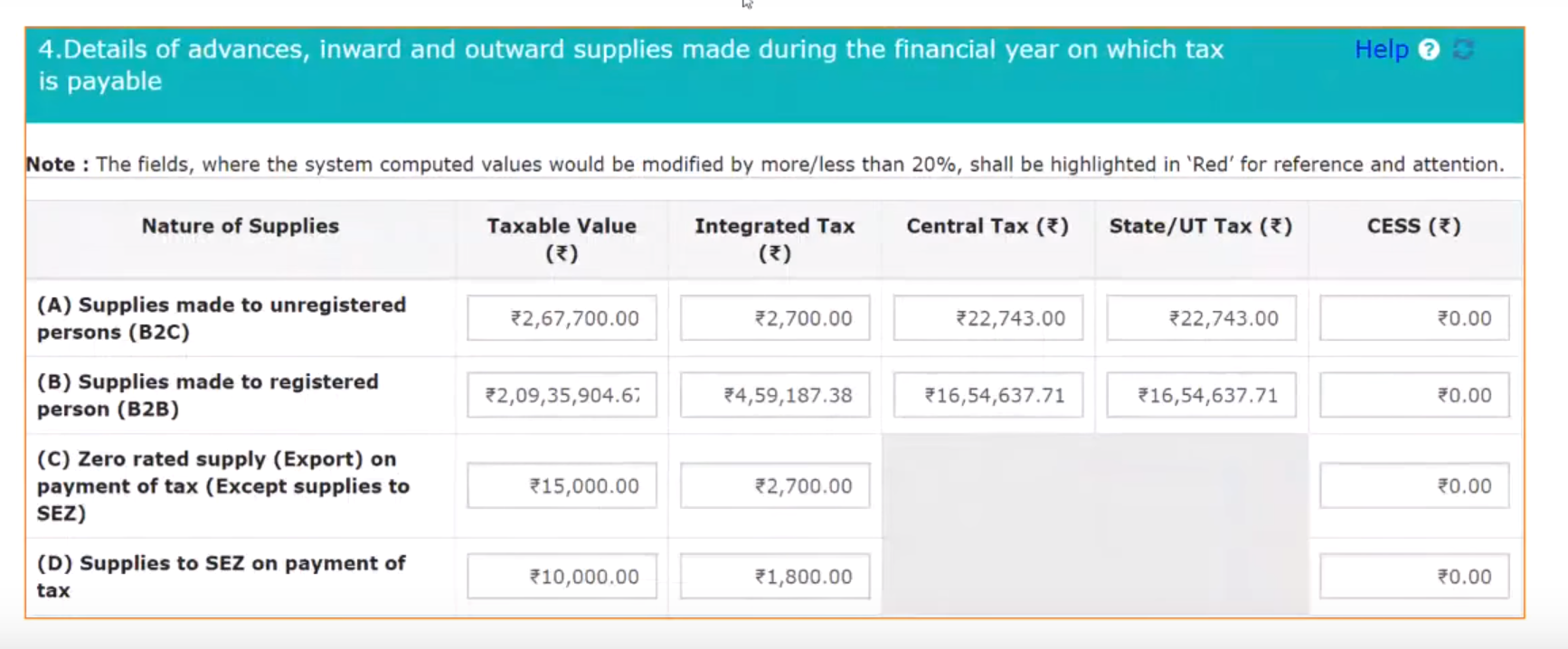 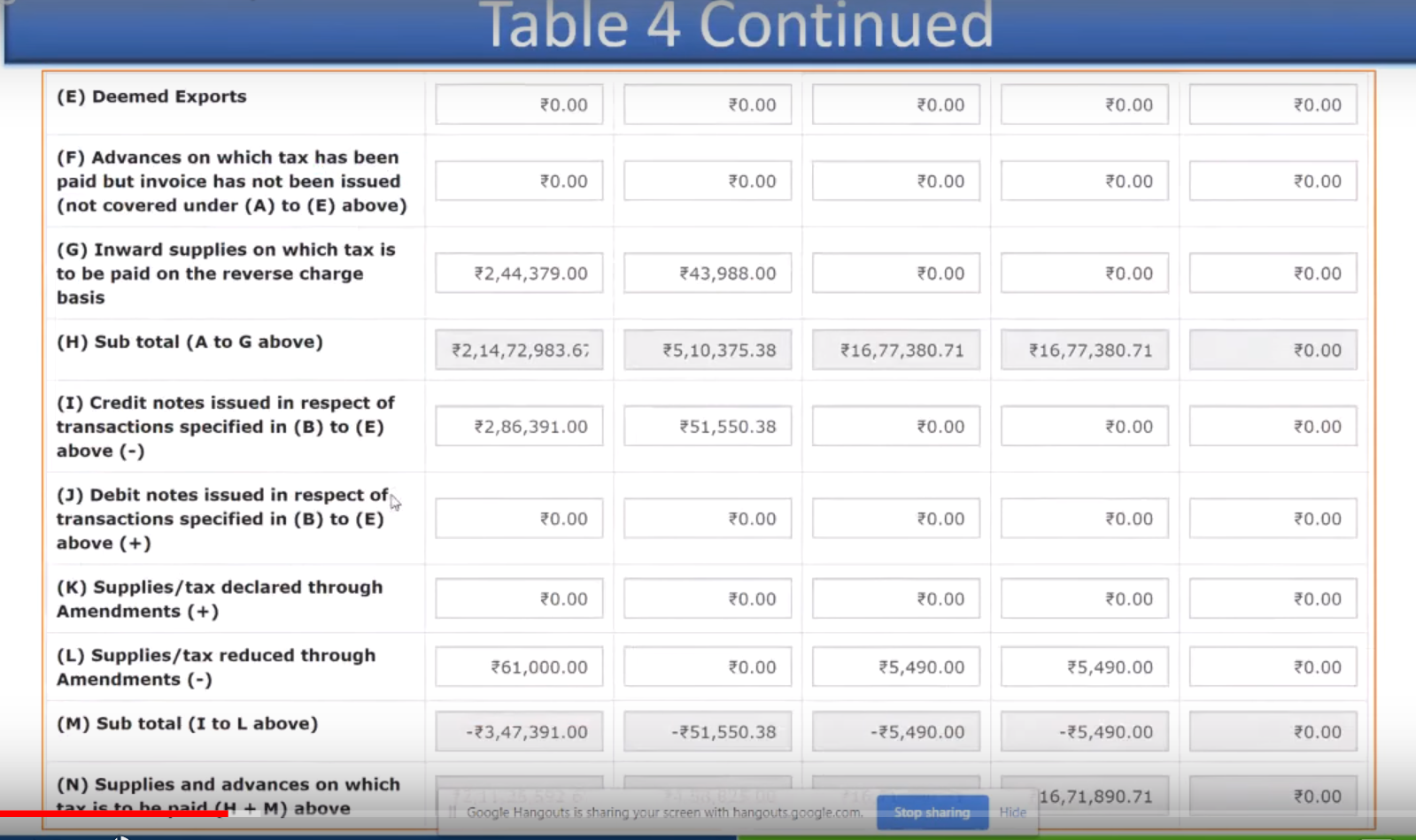 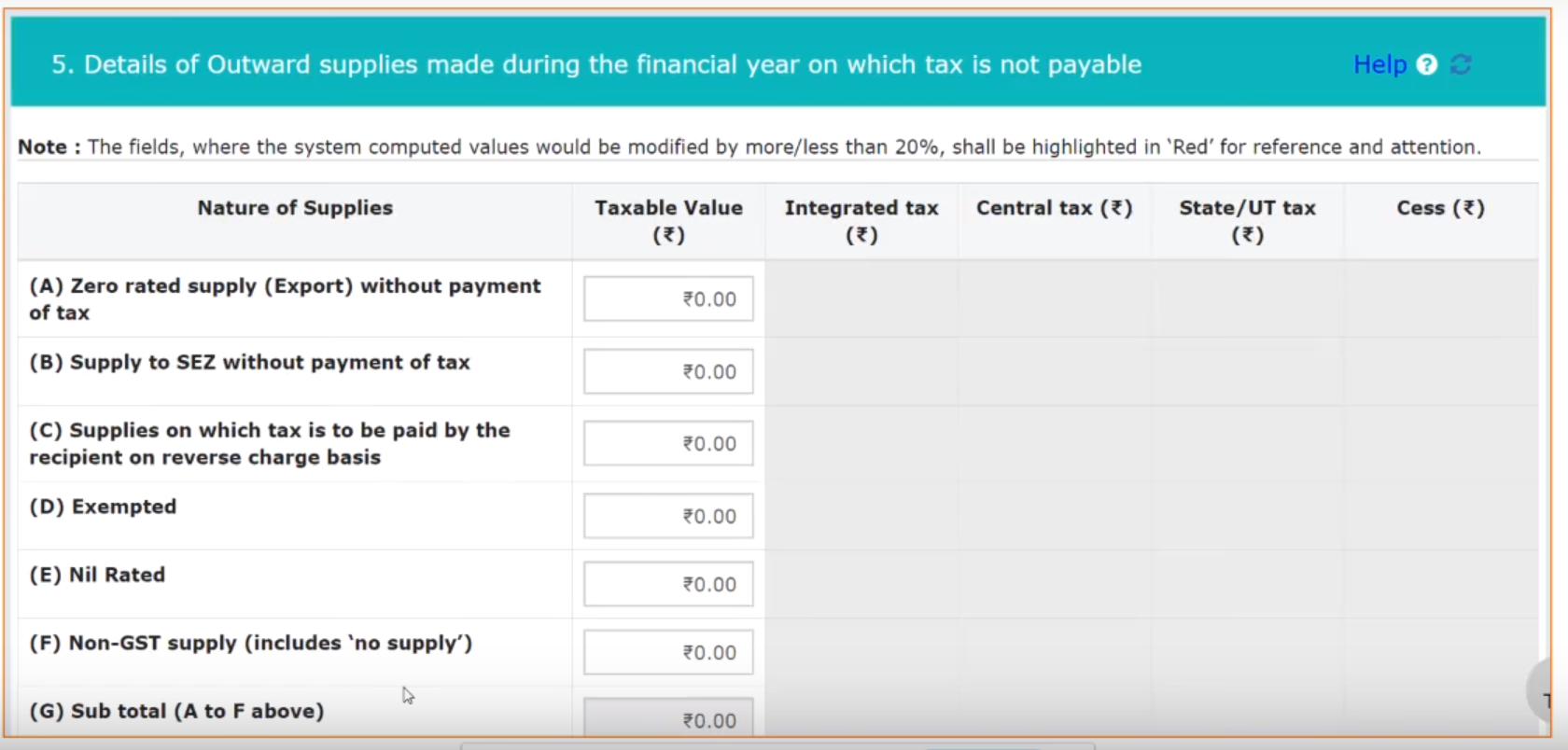 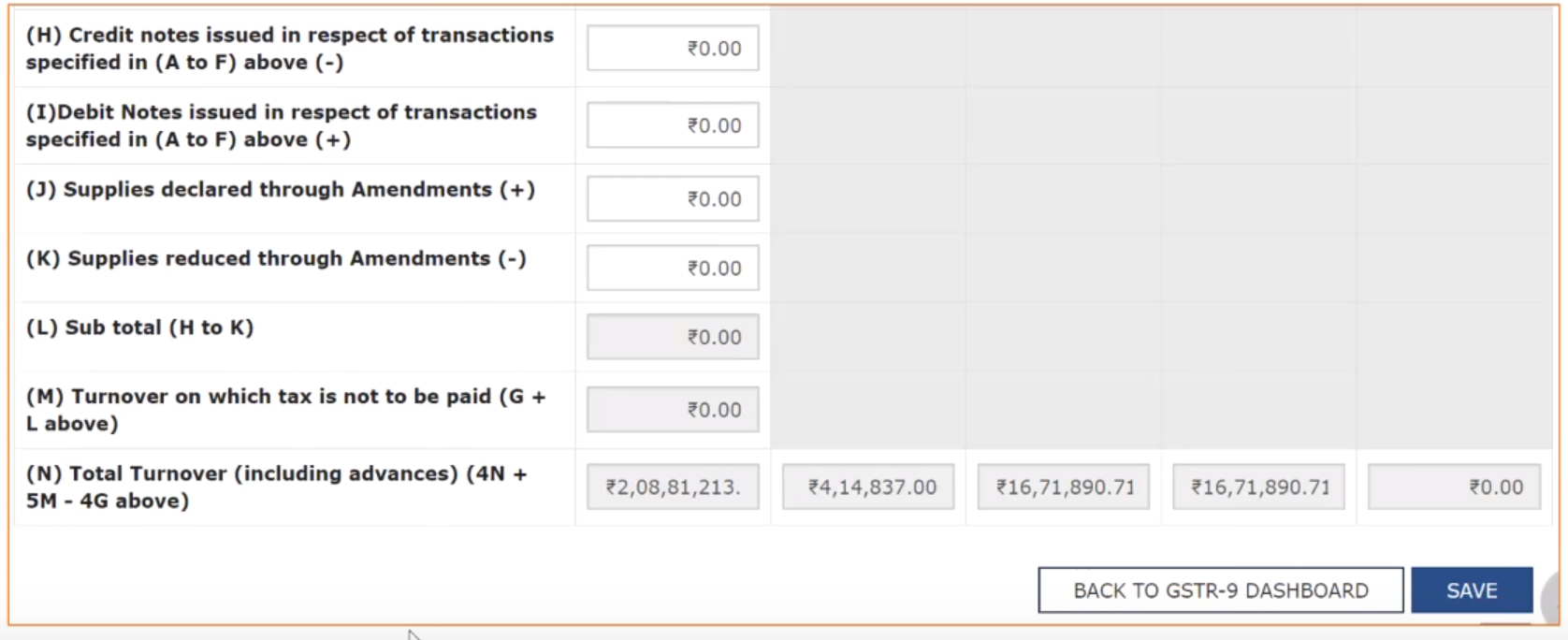 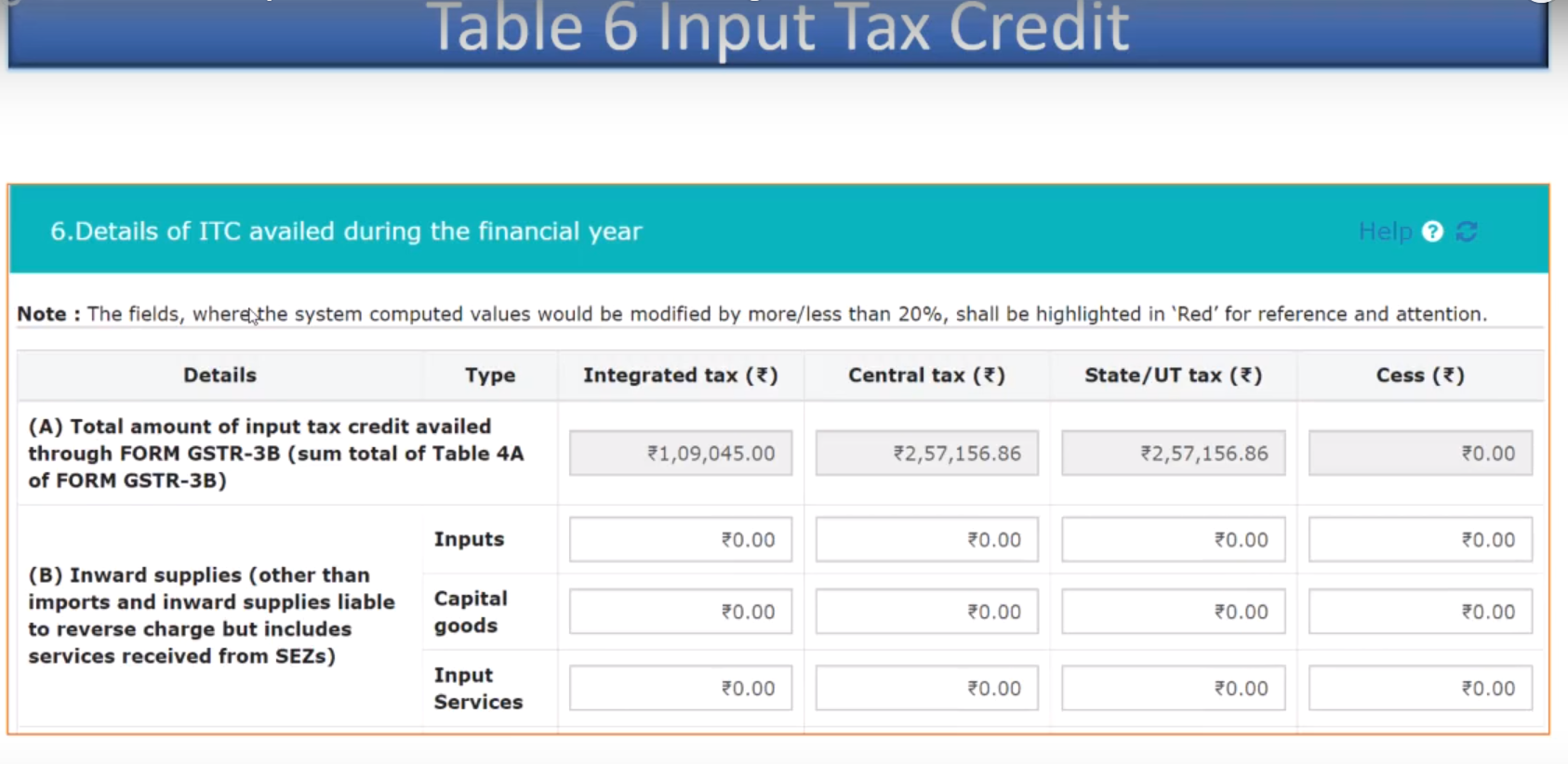 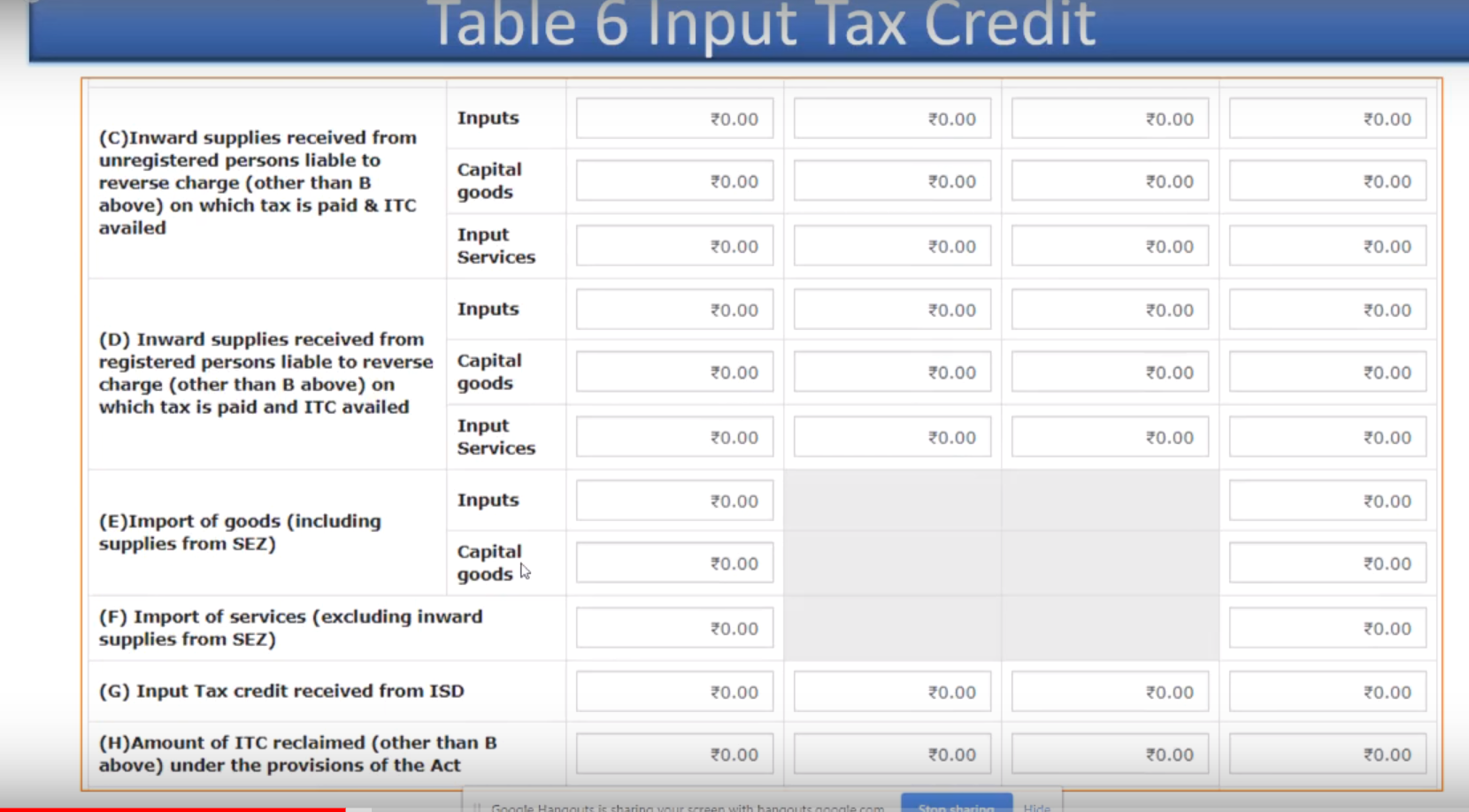 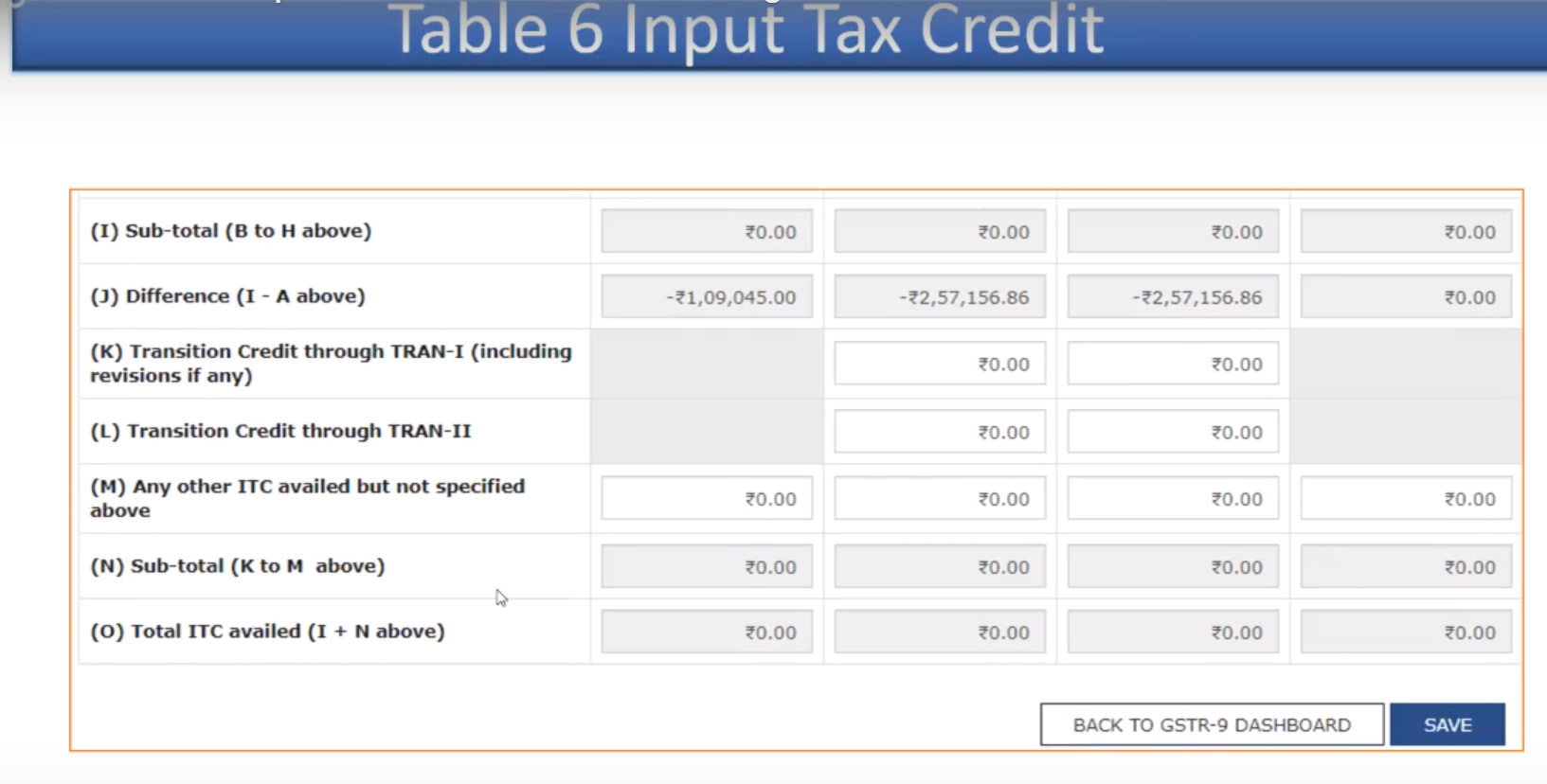 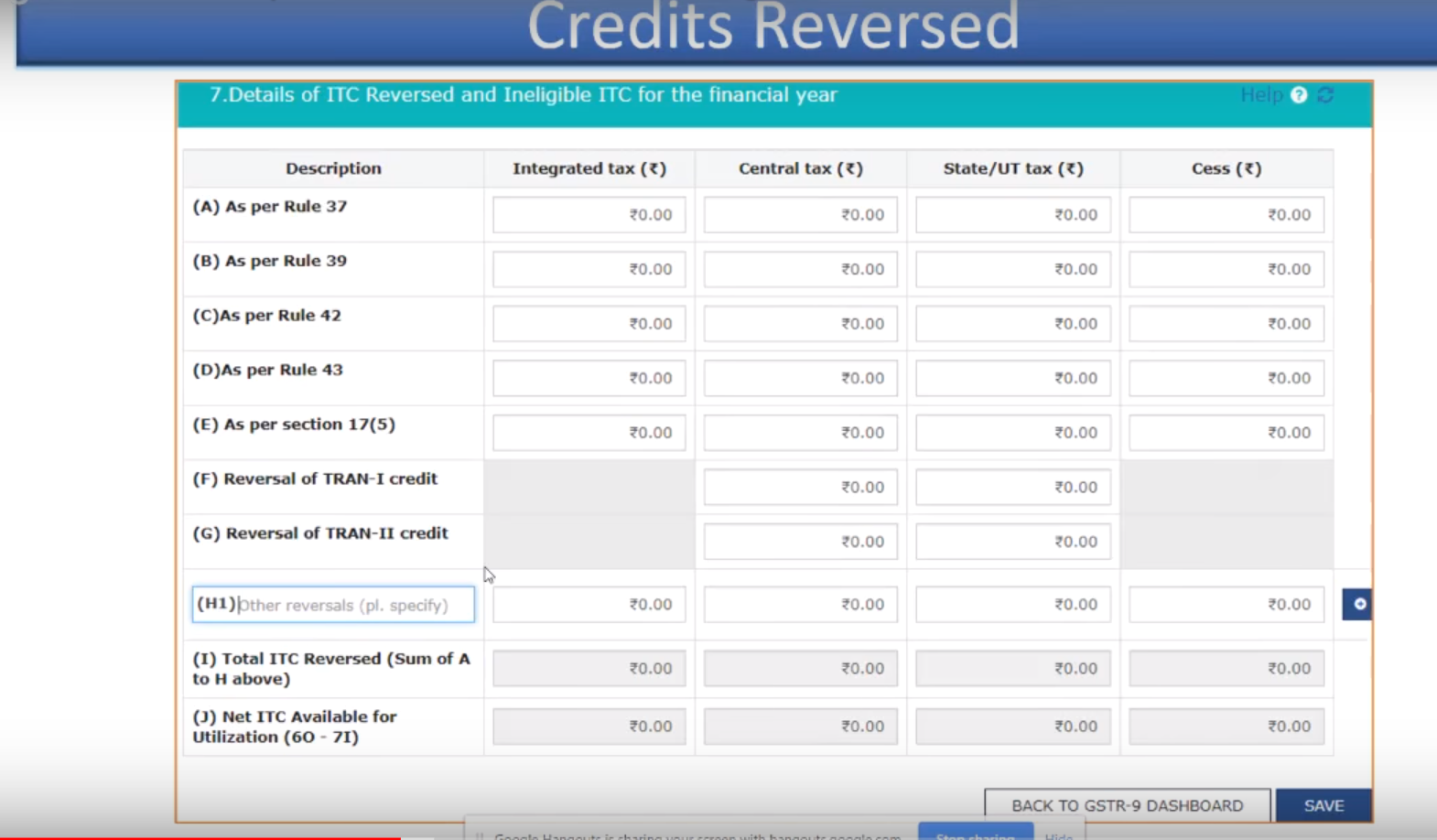 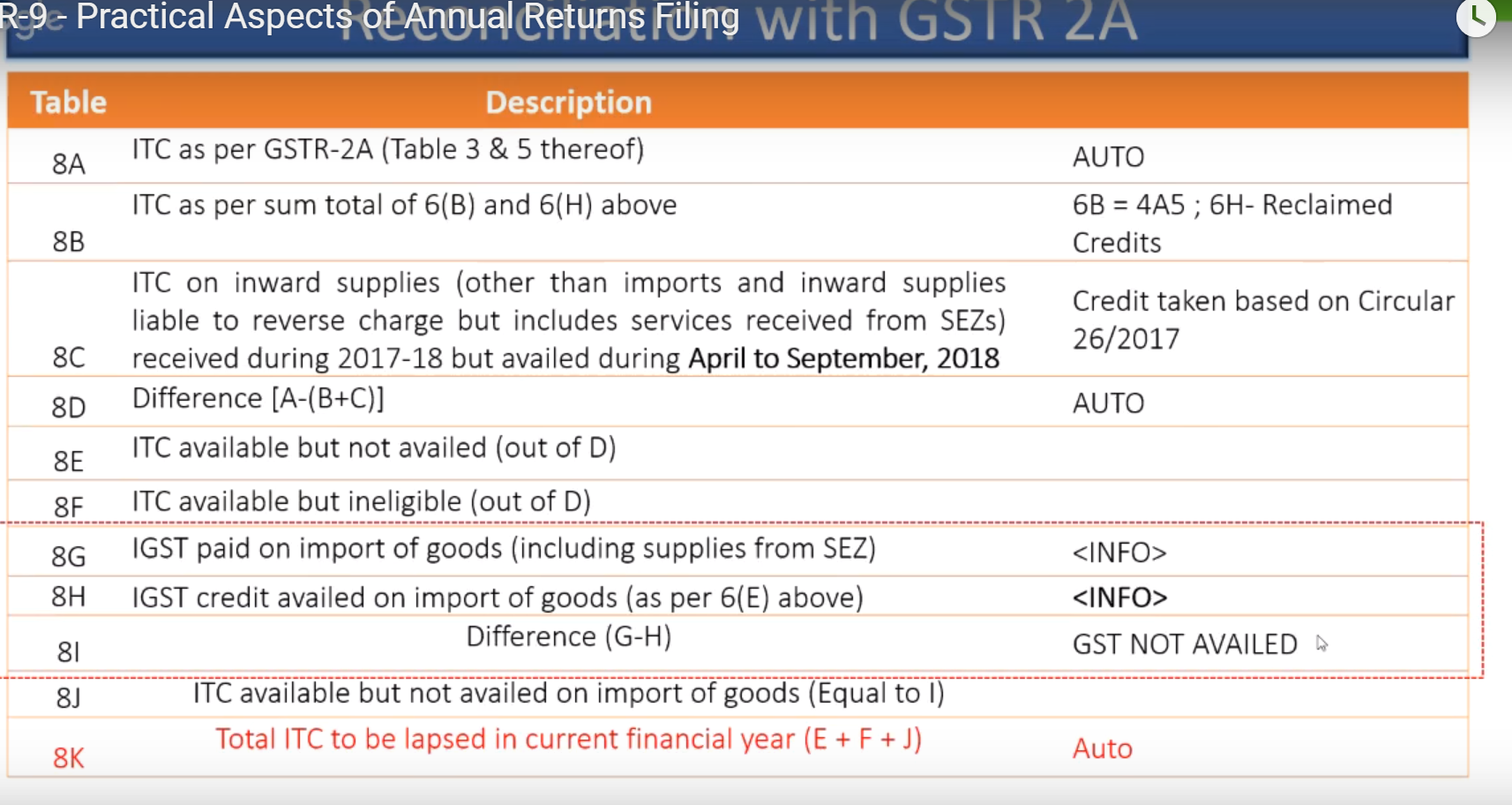 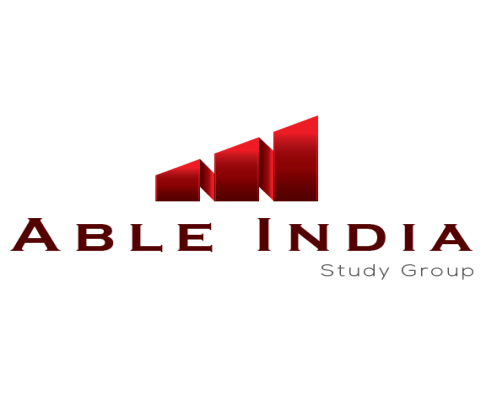 Reasons for variations in 
ITC in 2A and ITC Table 8A
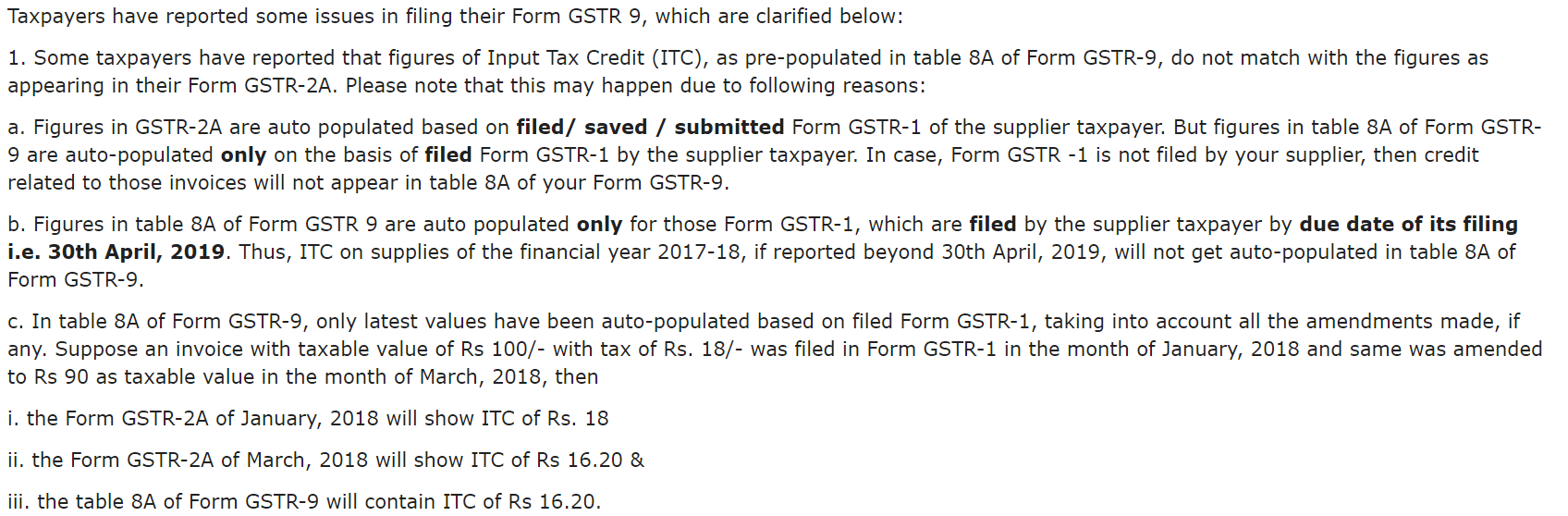 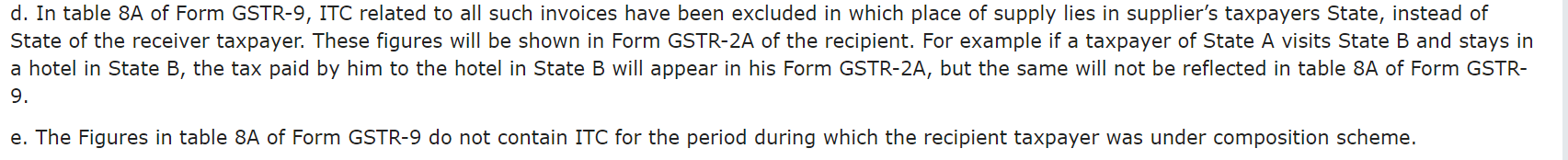 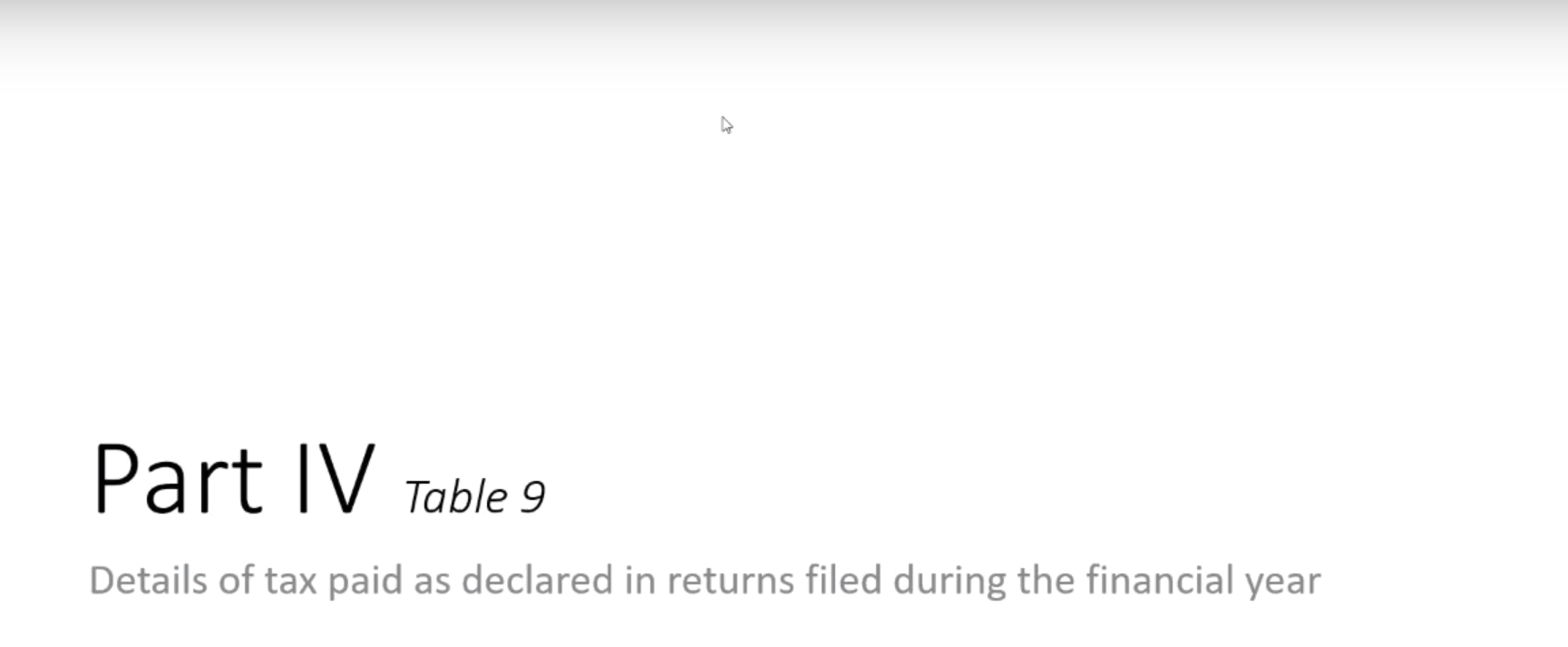 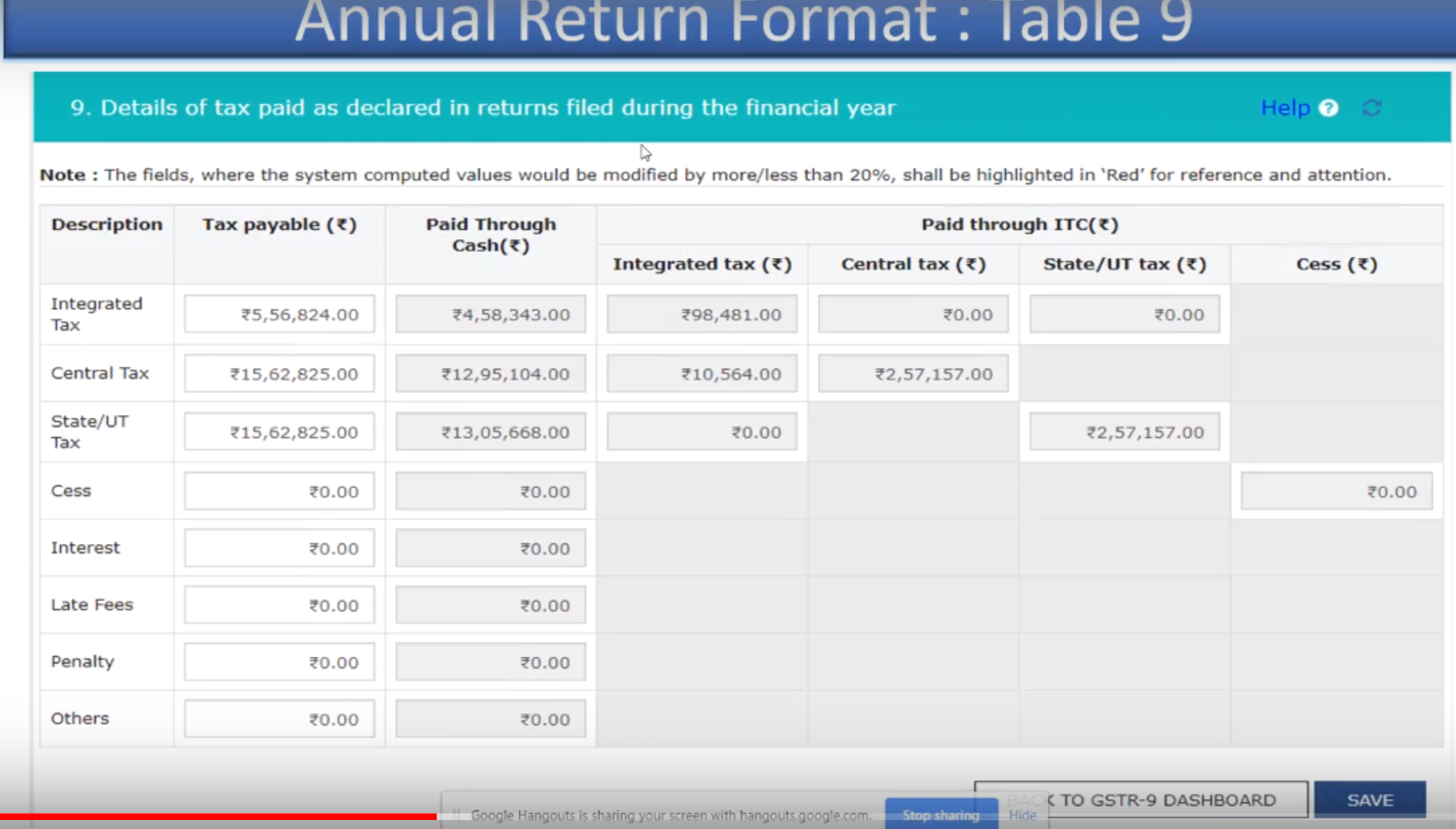 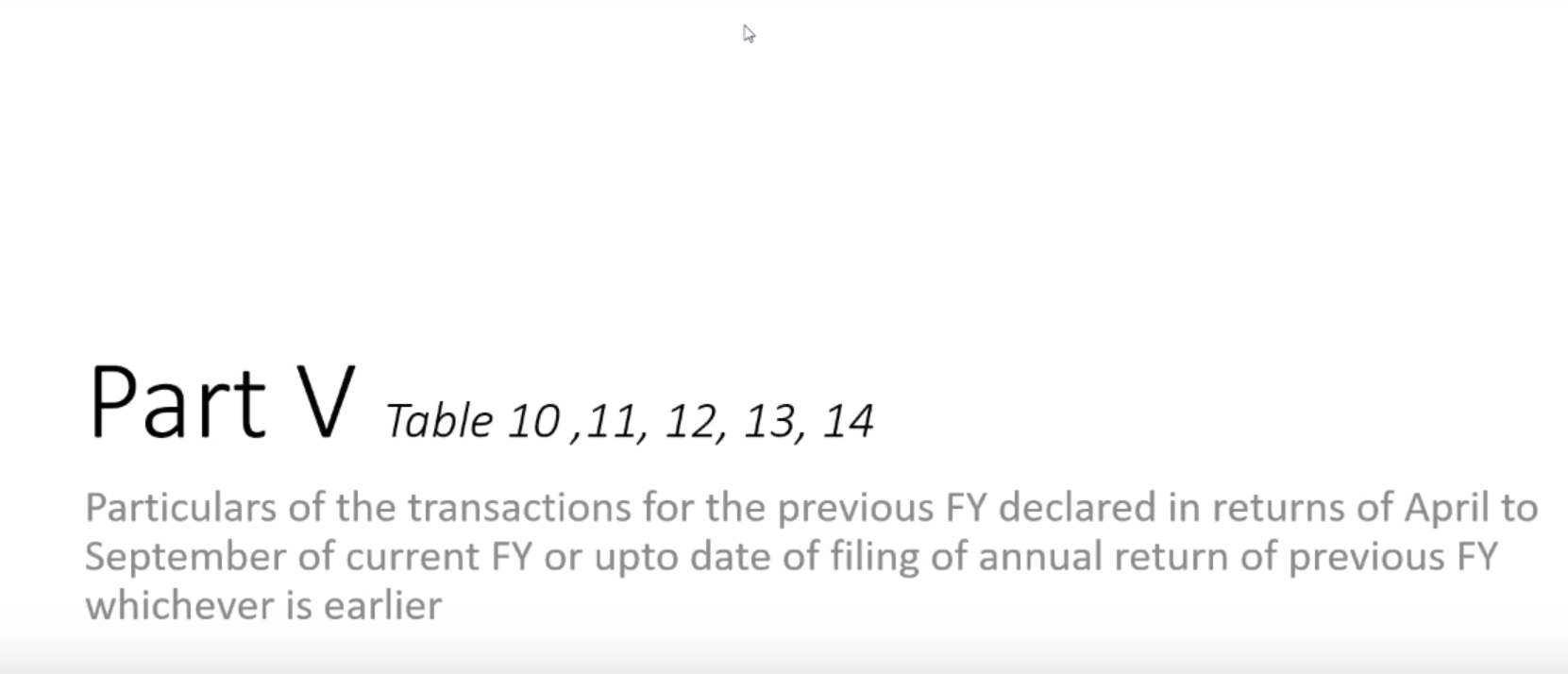 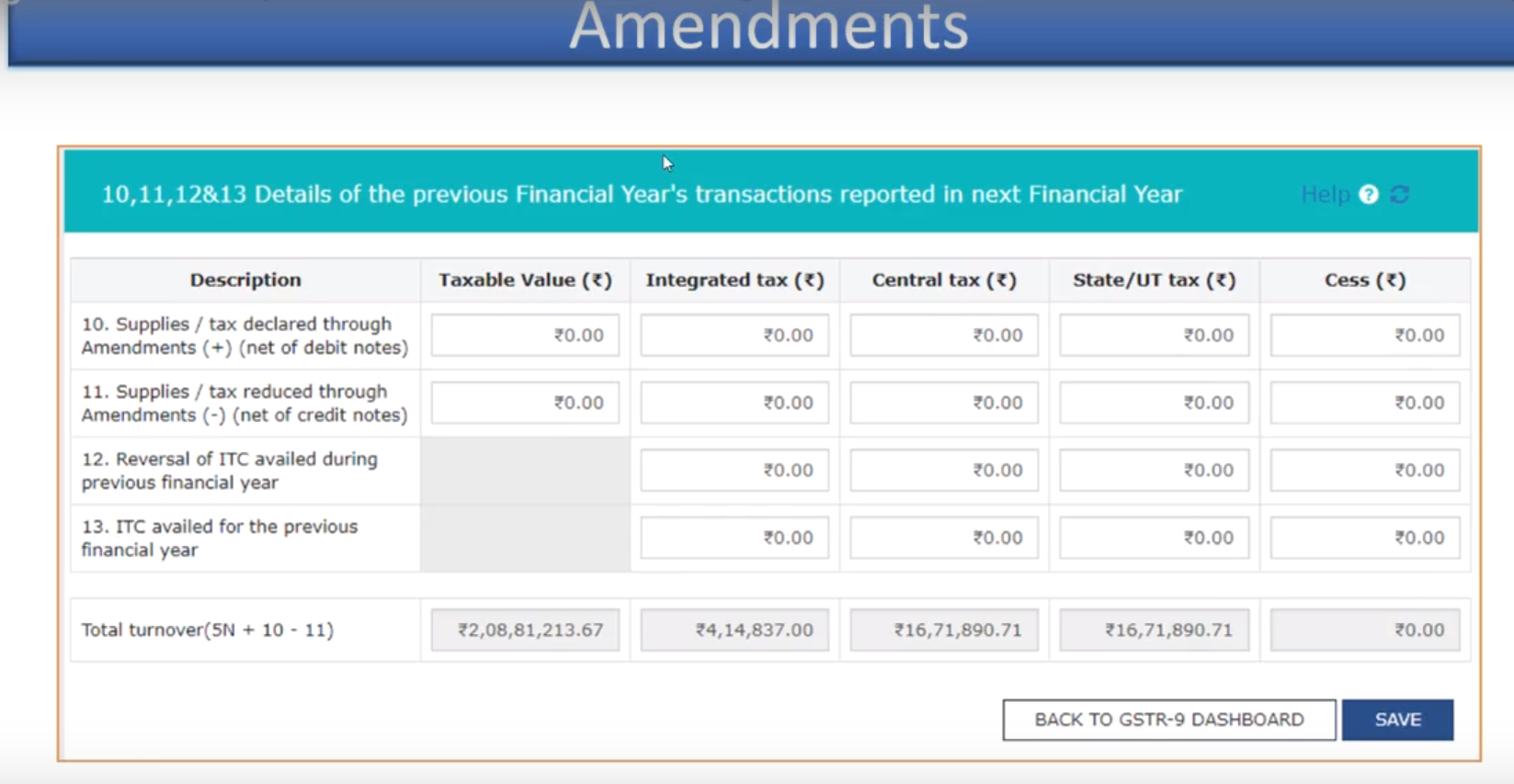 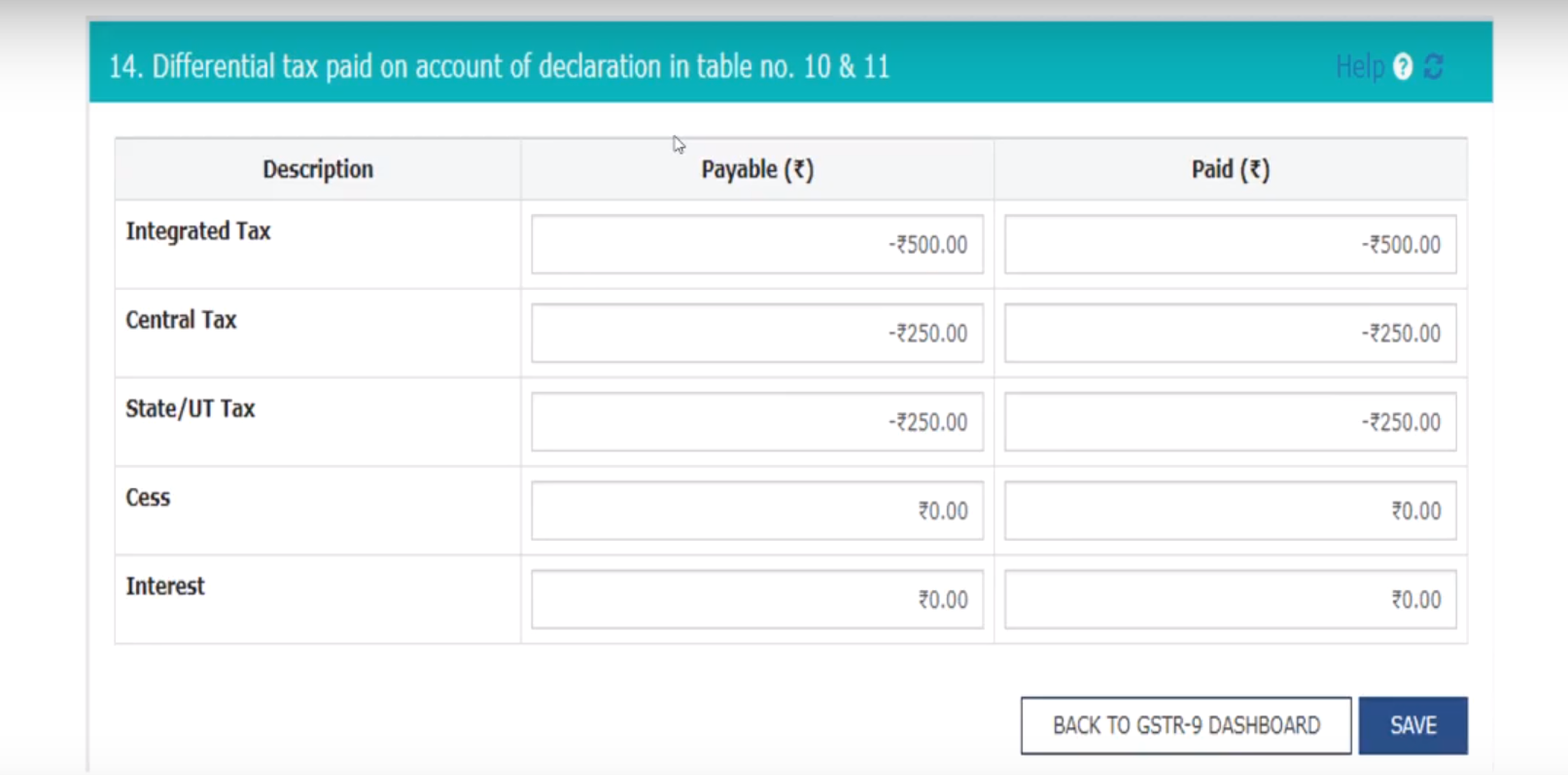 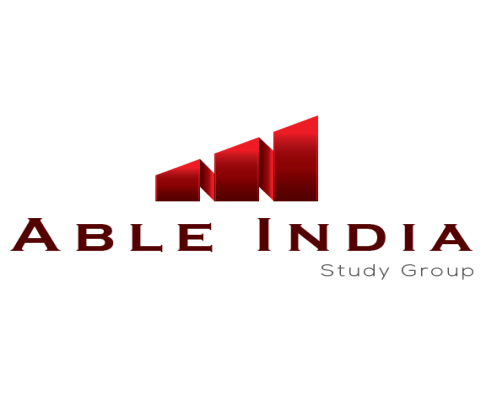 How turnover in books is tallied with GSTR 9
Turnover in books / Tax liability in Books / RCM in books  = Table 4 – 4F- 4G + 5 + 10 – 11
ITC in books  = Table 6 – 7  - 12 + 13
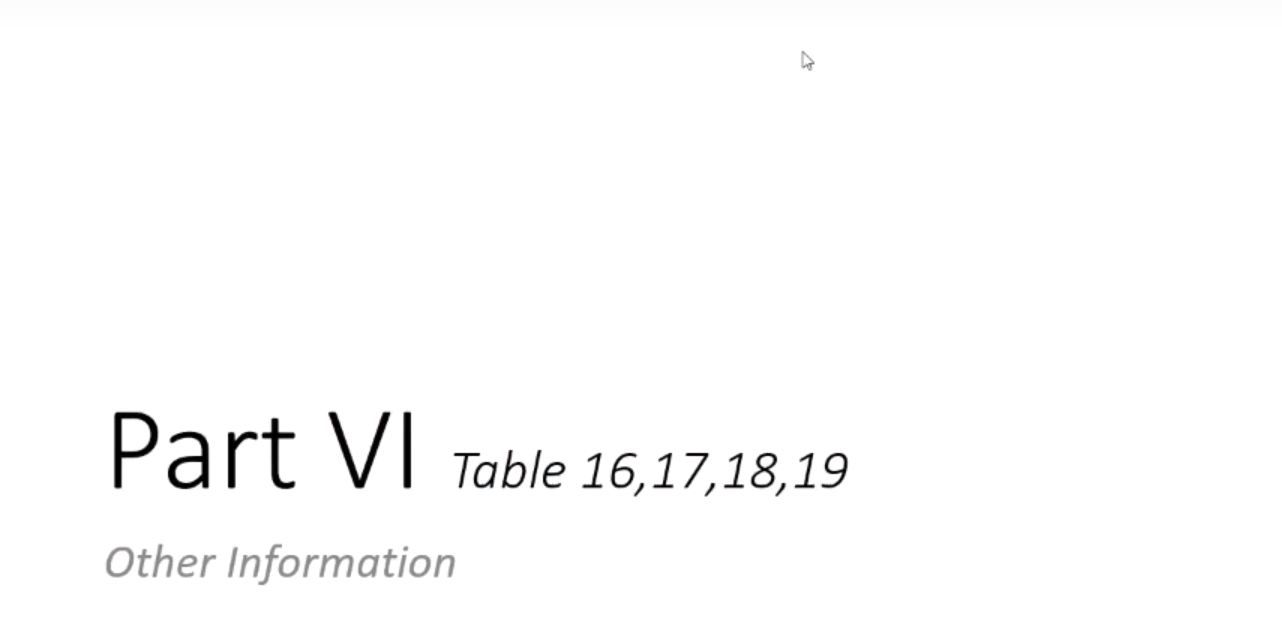 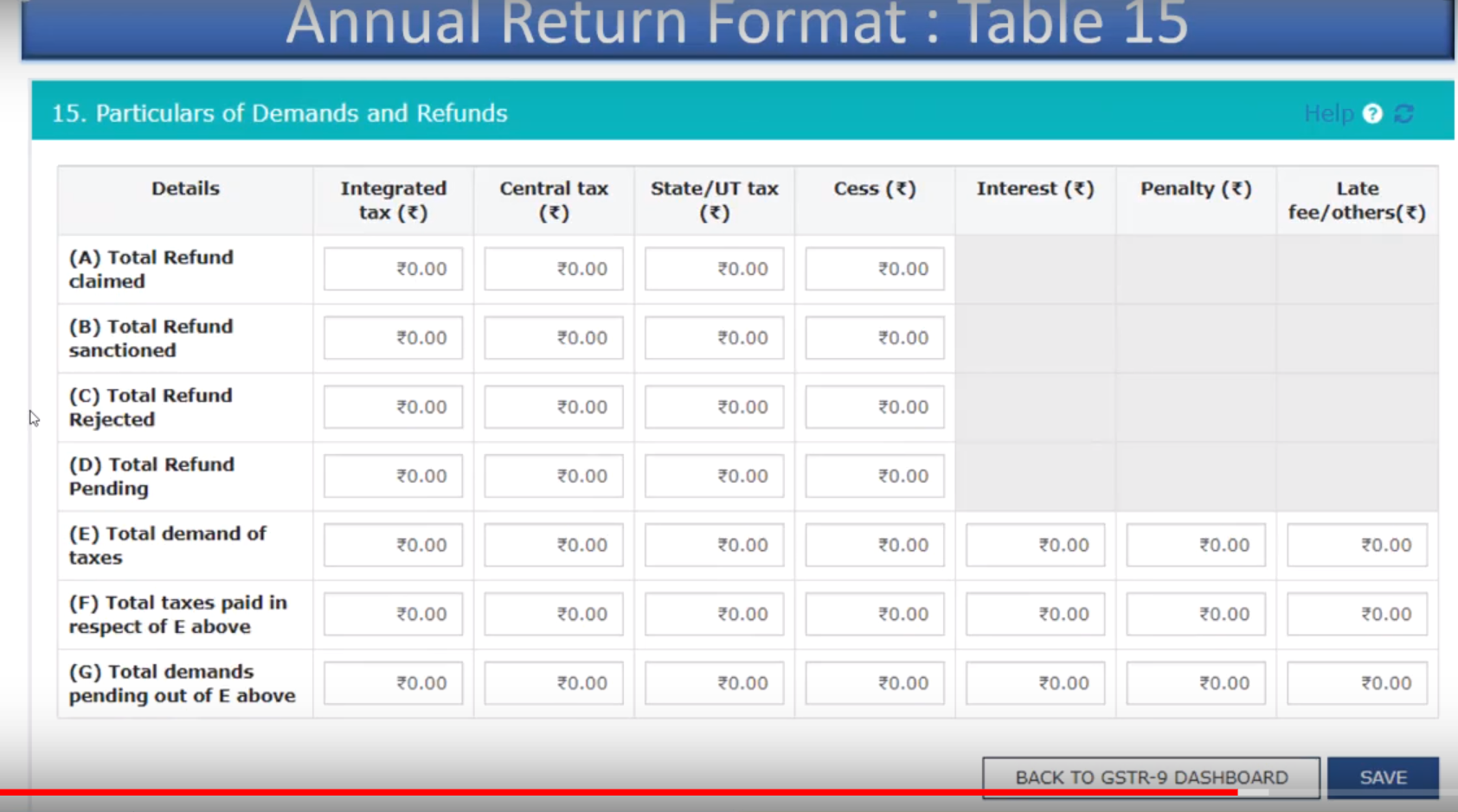 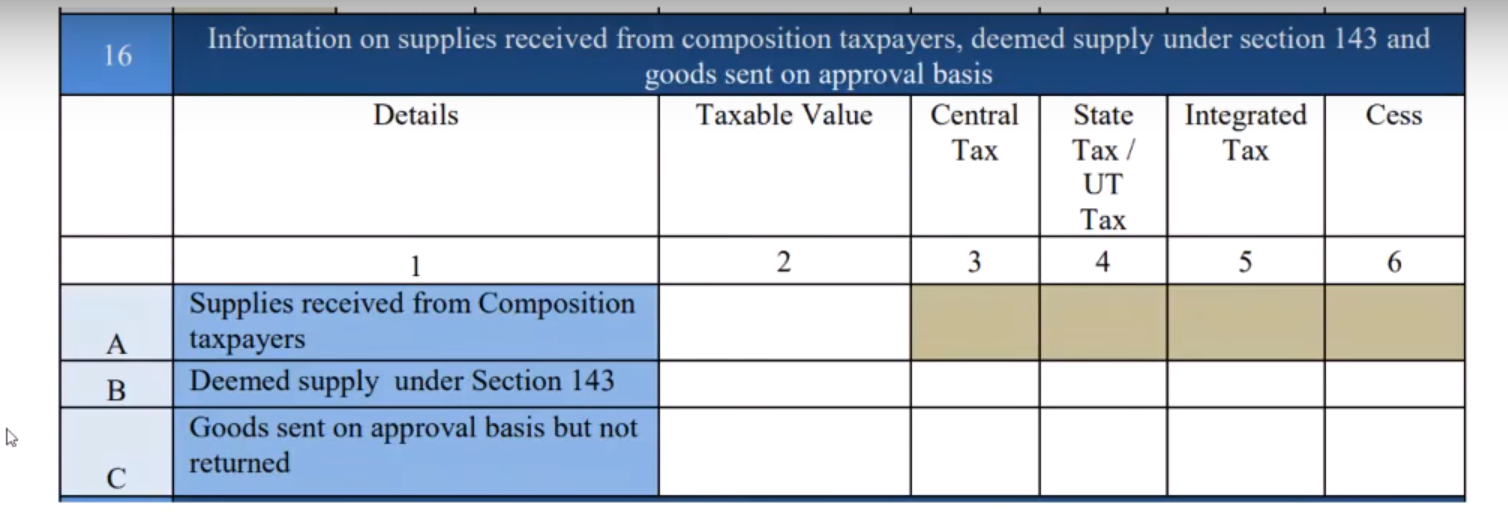 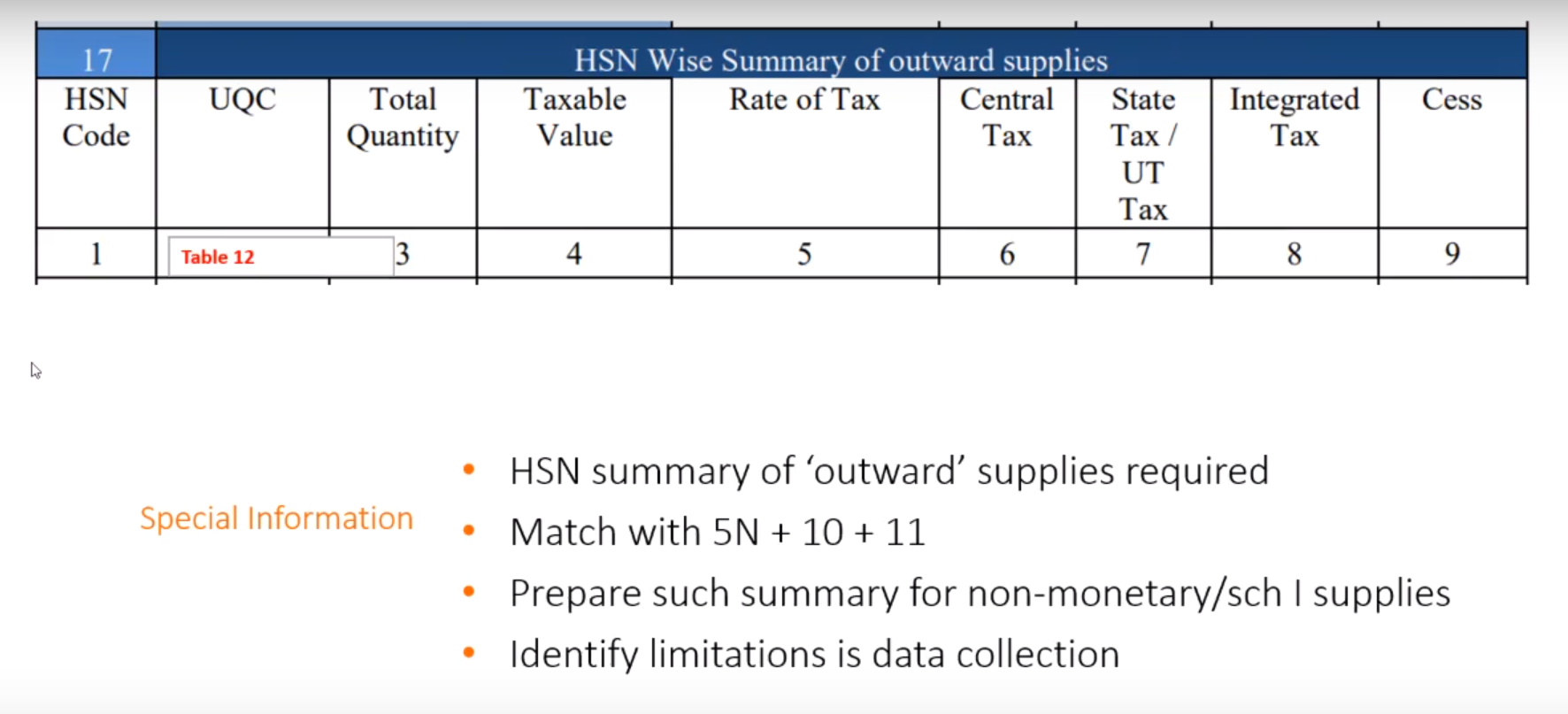 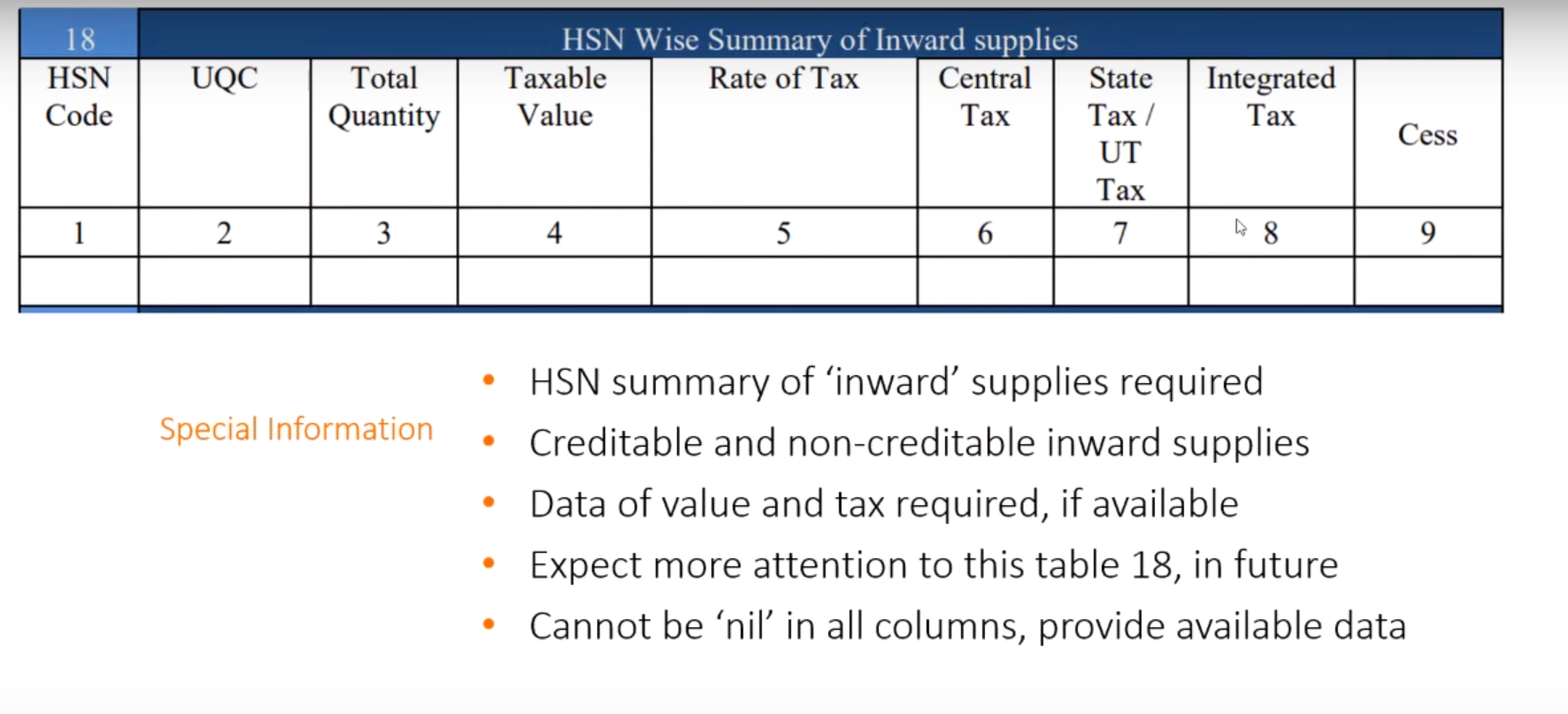 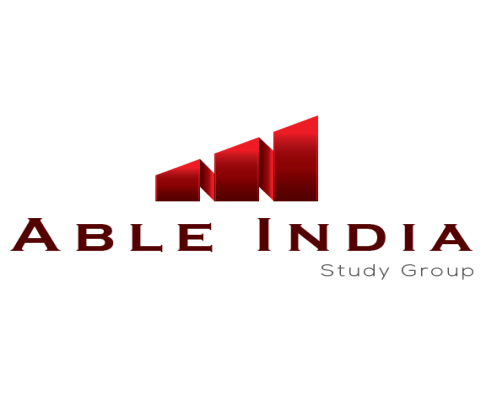 Additional Tax liability Reported in GSTR 9
Any Additional tax liability determined……. If reported in GSTR 9….pay in Cash……if not reported in GSTR 9…….pay using ITC.
Any liability omitted to be reported in GSTR 9…..can be reported in GSTR 9C…...
Any Additional tax liability determined……. If reported in GSTR 9C….pay in Cash……….any liability omitted to be reported in GSTR 9C…..can be paid using ITC .
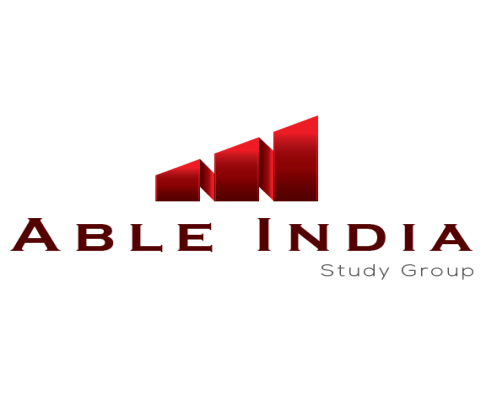 ITC Reporting in Annual Return
(For the FY 2022-23)
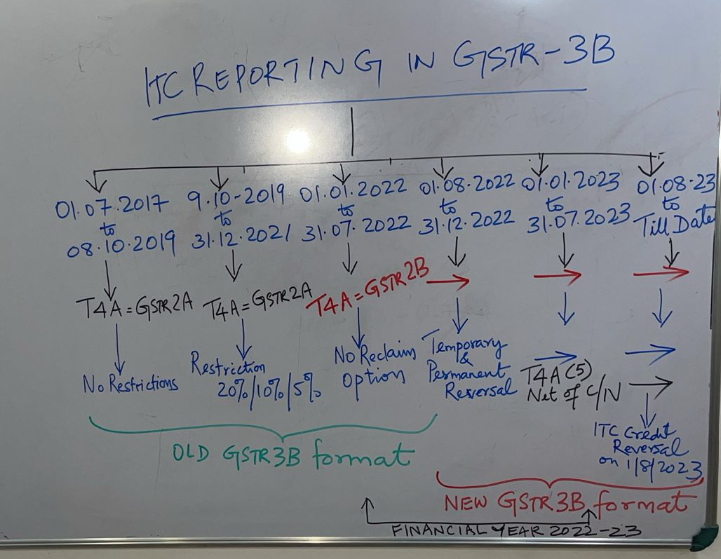 Changes in GSTR-3B
Upto 31.12.2021, Table 4(A)(5) of GSTR-3B is to be filled after considering GSTR-2A.
However, w.e.f. 01.01.2022, ITC claim will be allowed only if it appears in GSTR-2B. So, the taxpayers can no longer claim 5% provisional ITC w.e.f. 01.01.2022.. Section 16(2)(aa) of the CGST Act, 2017 also specifically states that the details of the invoice or debit note should be communicated to the recipient.
Table 4 of Old GSTR-3B
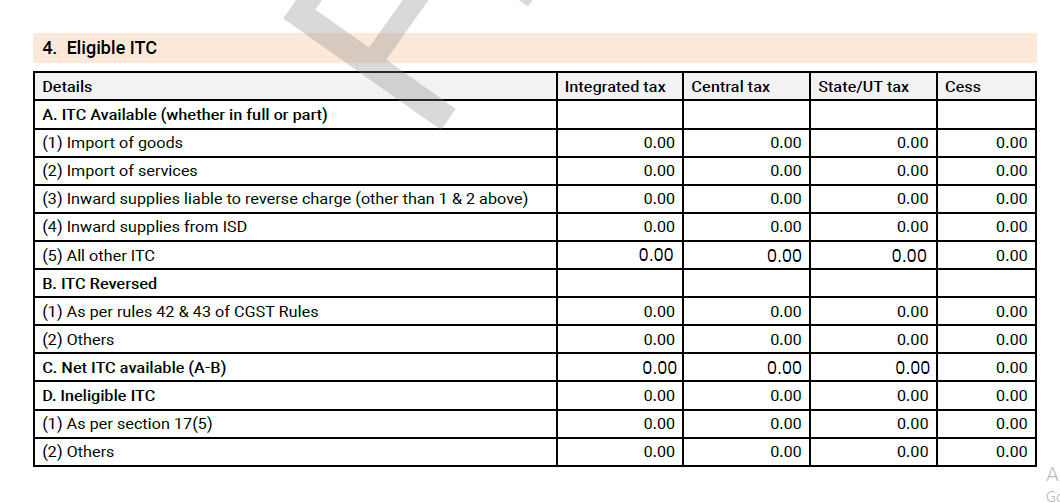 Table 4 of New GSTR-3B
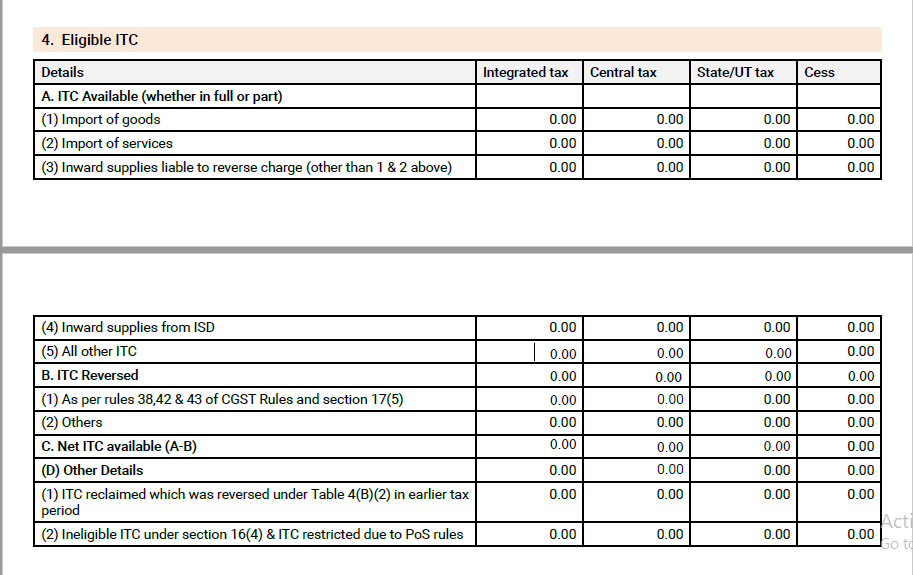 ITC Comparison Sheet: FY 2022-23
Opening Balance Reporting for August 2023
ITC Reversal and Reclaim Ledger
Table 6 of GSTR-9
Table 7 of GSTR-9
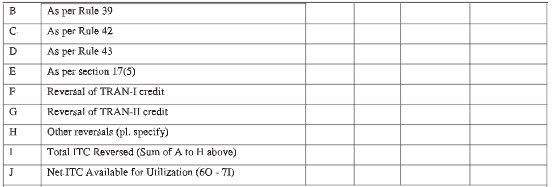 Table 8 of GSTR-9
ITC Updation in Table 8A of GSTR-9
Instruction for Table 6H & 6J of GSTR-9
Instruction for Table 8D of GSTR-9
Instruction for Table 13 of GSTR-9
Table 12 of GSTR-9C
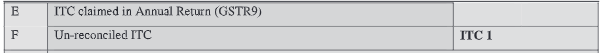 History of Changes in GSTR-3B
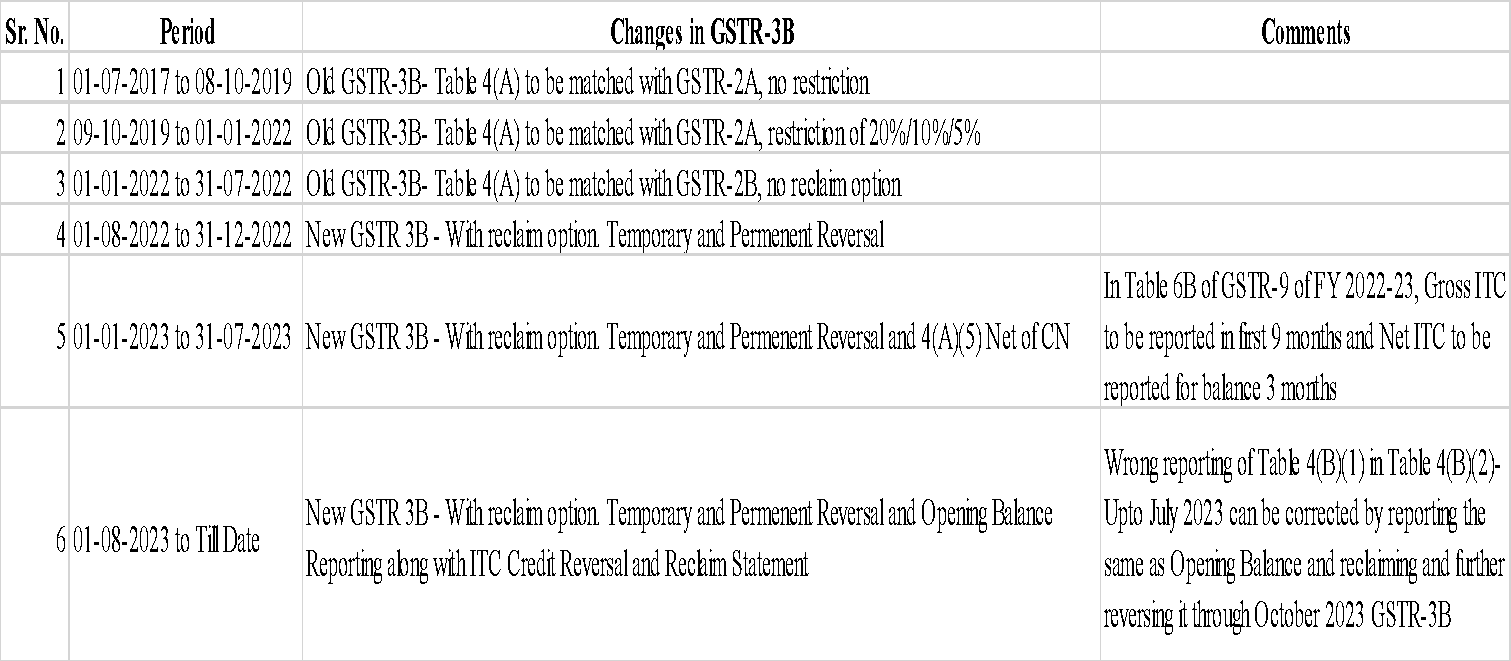 ITC Related Scenarios in GSTR-9
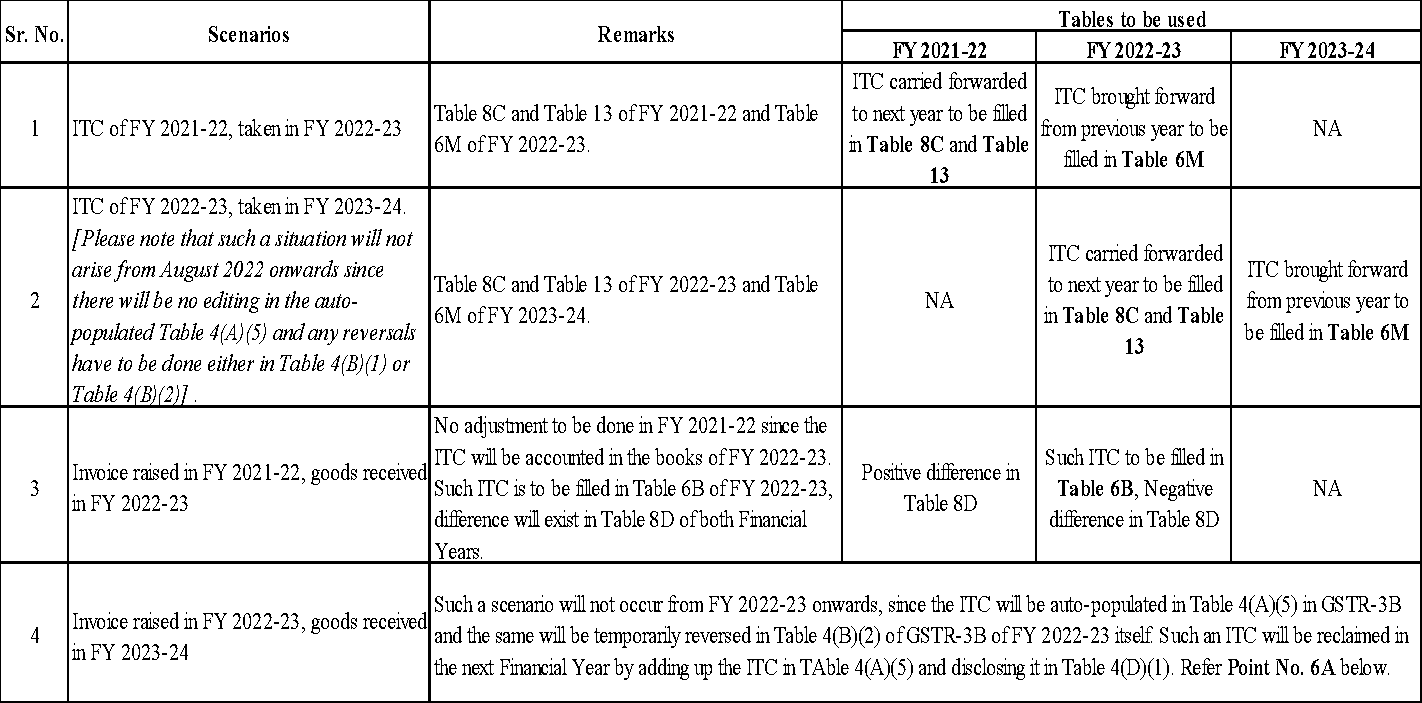 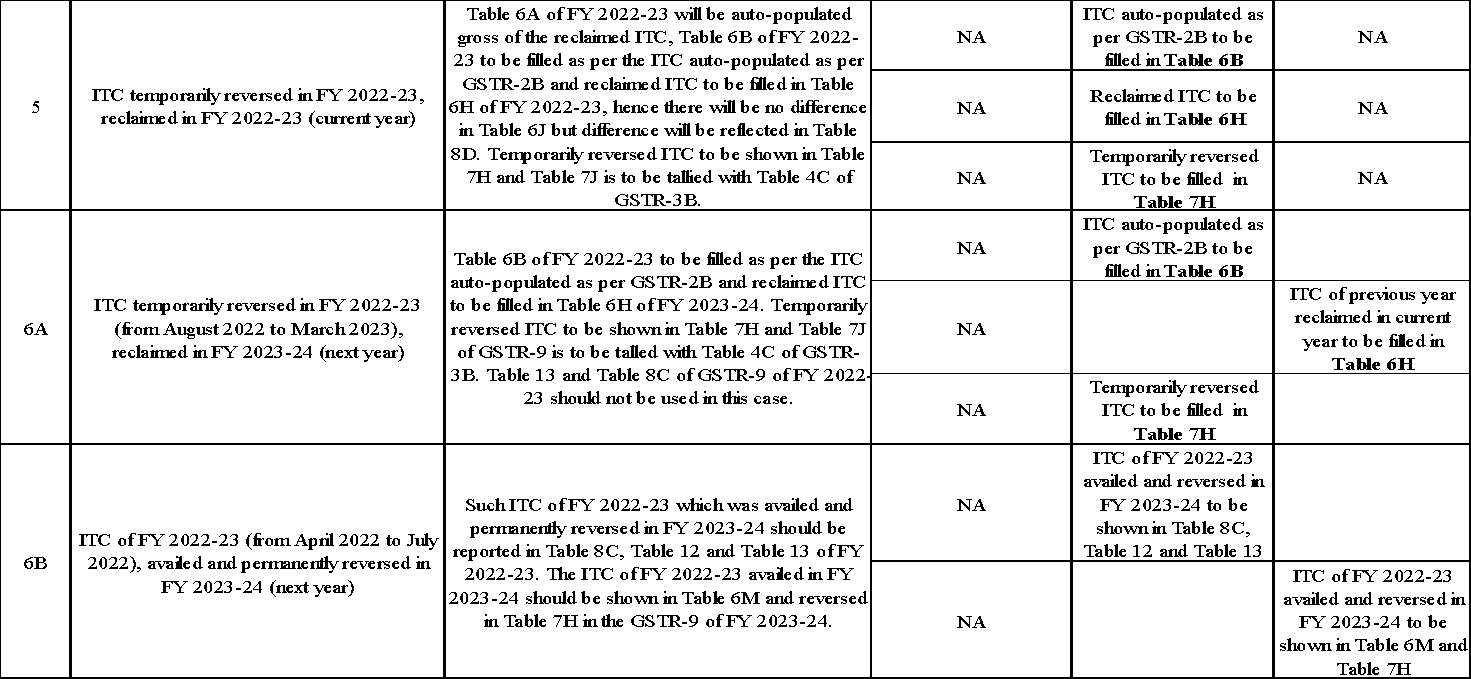 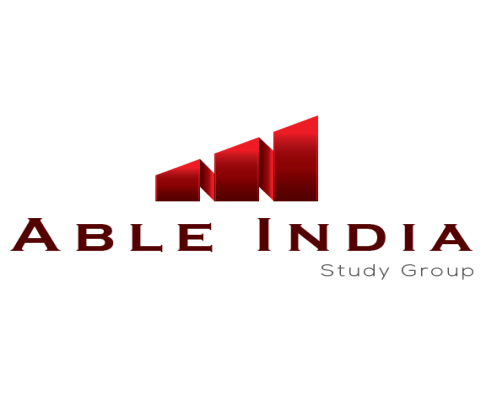 Filing of GSTR 9C for FY 2022-23
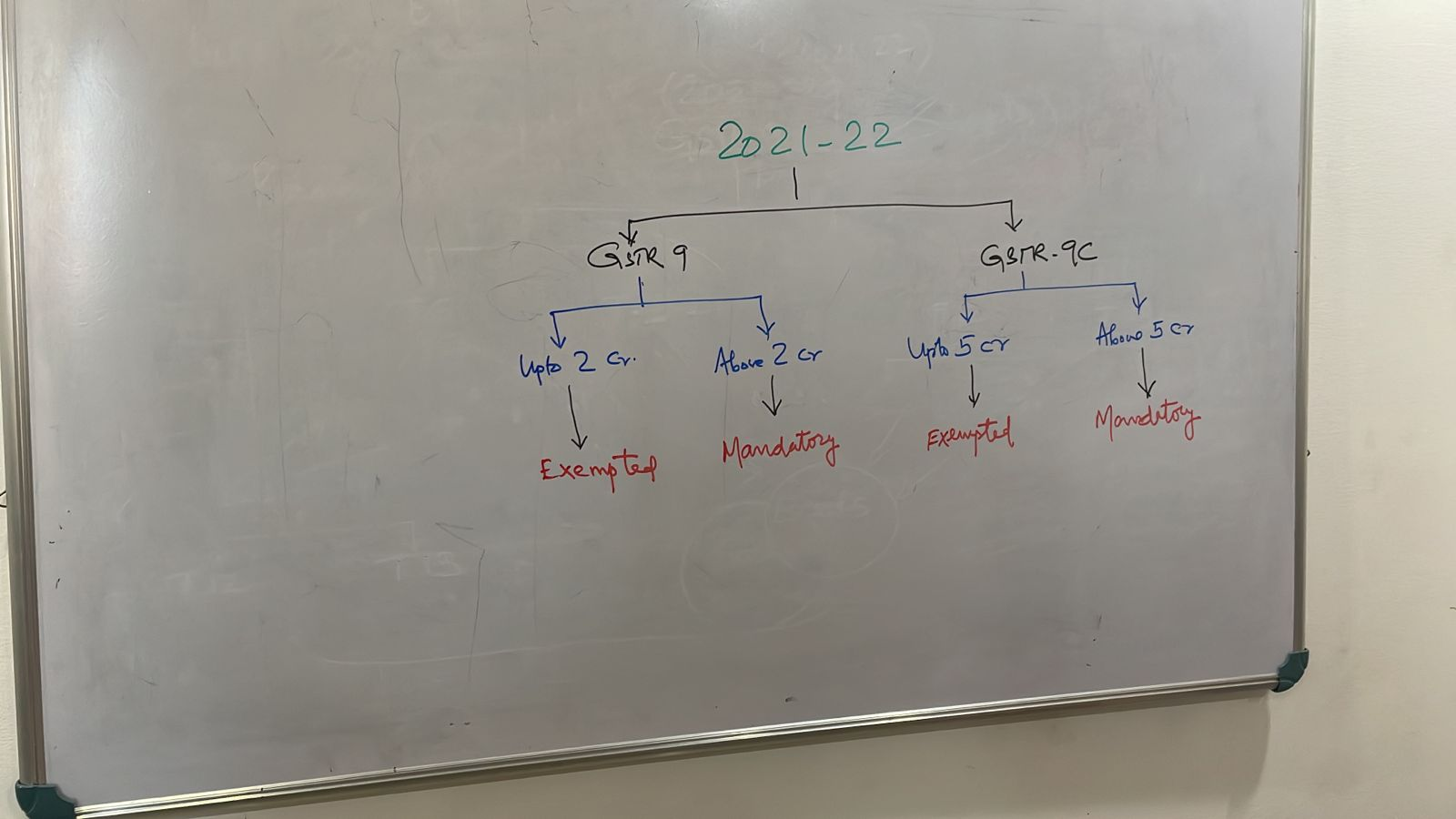 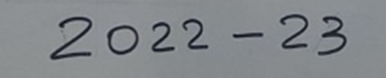 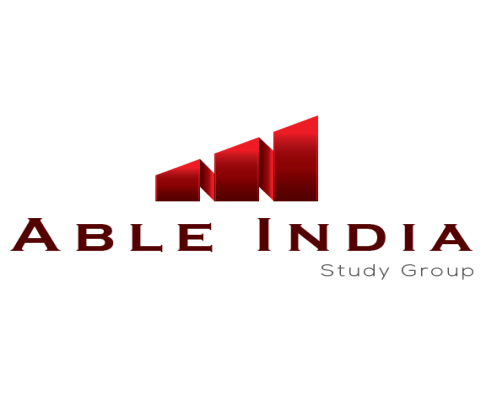 ITC updating done up to 31.07.2023 only…….!!!
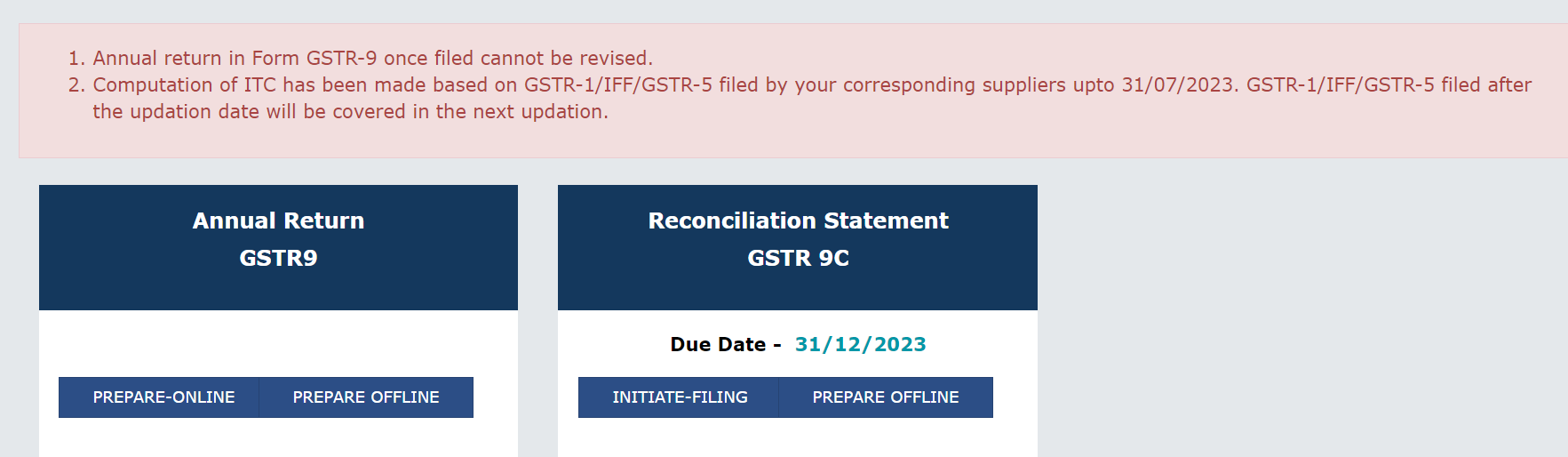 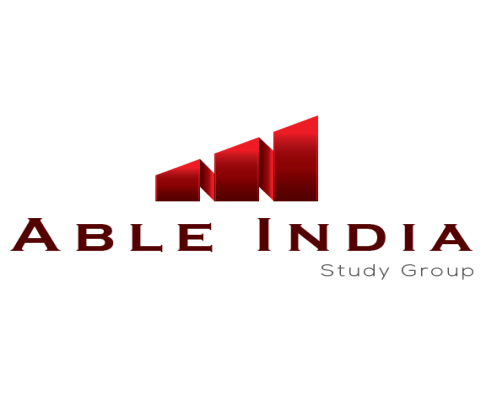 GSTR 9C for FY 2022-23
Reconciliation Statement
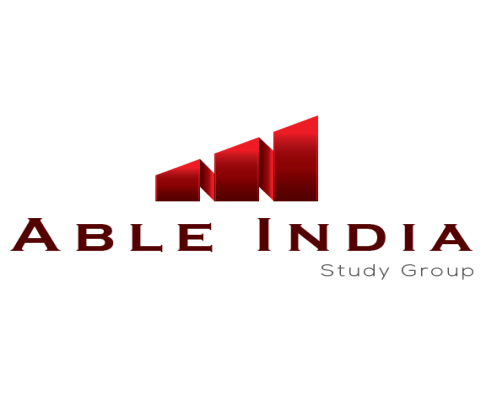 Points to Remember
First file GSTR 3B, I , 9 ……before filing GSTR 9C.
If there are separate GSTIN for same PAN….. File separate GSTR 9C for each.
GSTR 9C reconciles Turnover, Tax and ITC …….between………………… GSTR 9 and Audited Financial Statement.
GSTR 9C…….is only a reconciliation statement…..and not a GST Audit.
Relaxations in Table 5 withdrawn……..except T5B…… All other items in Table 5 are mandatory for FY 22-23.
Table 14 of GSTR 9C ……ITC on Expenses wise……is optional for FY 22-23.
Any Additional tax liability determined……. If reported in GSTR 9C….pay in Cash……….any liability omitted to be reported in GSTR 9C…..can be paid using ITC .
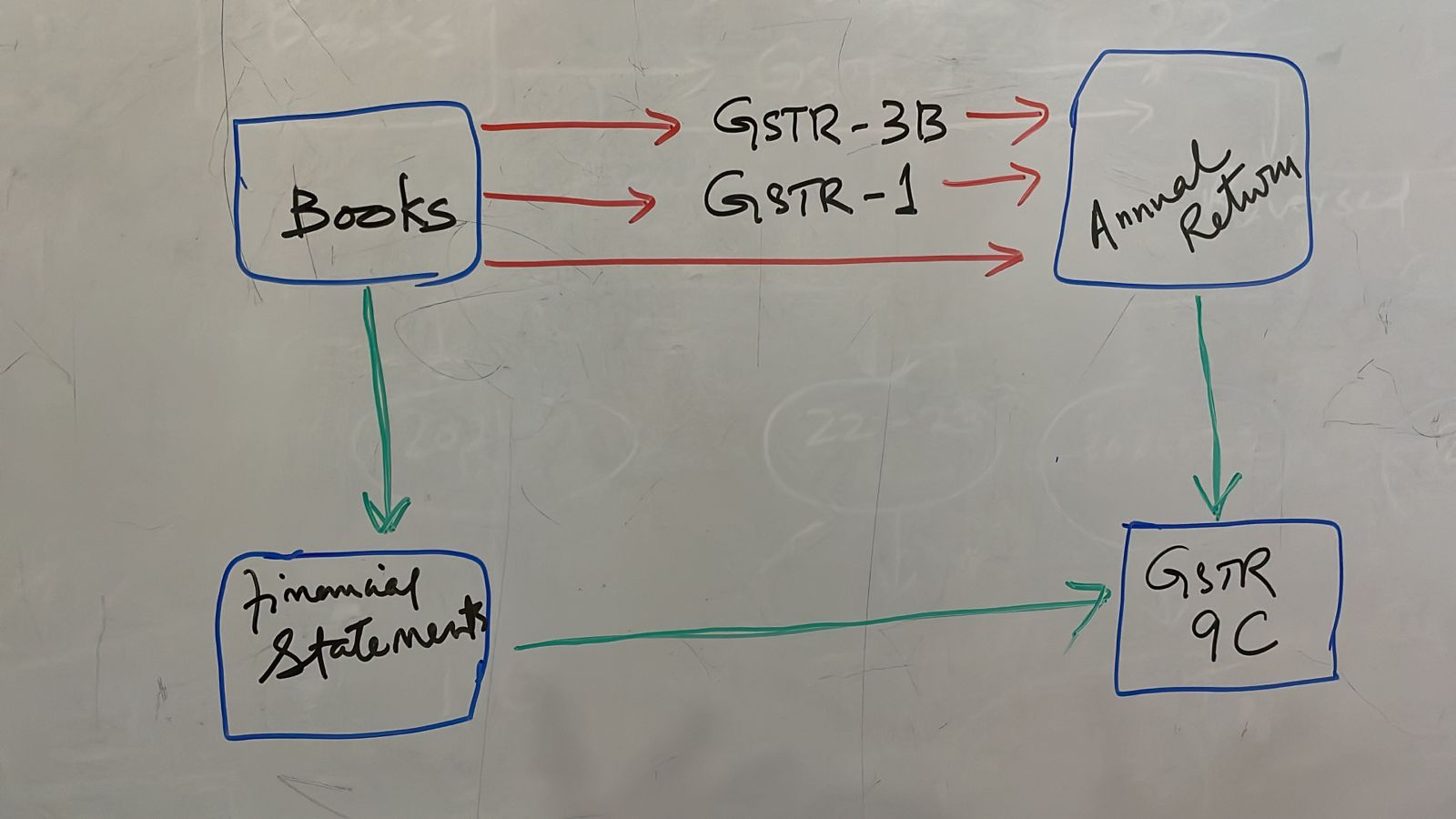 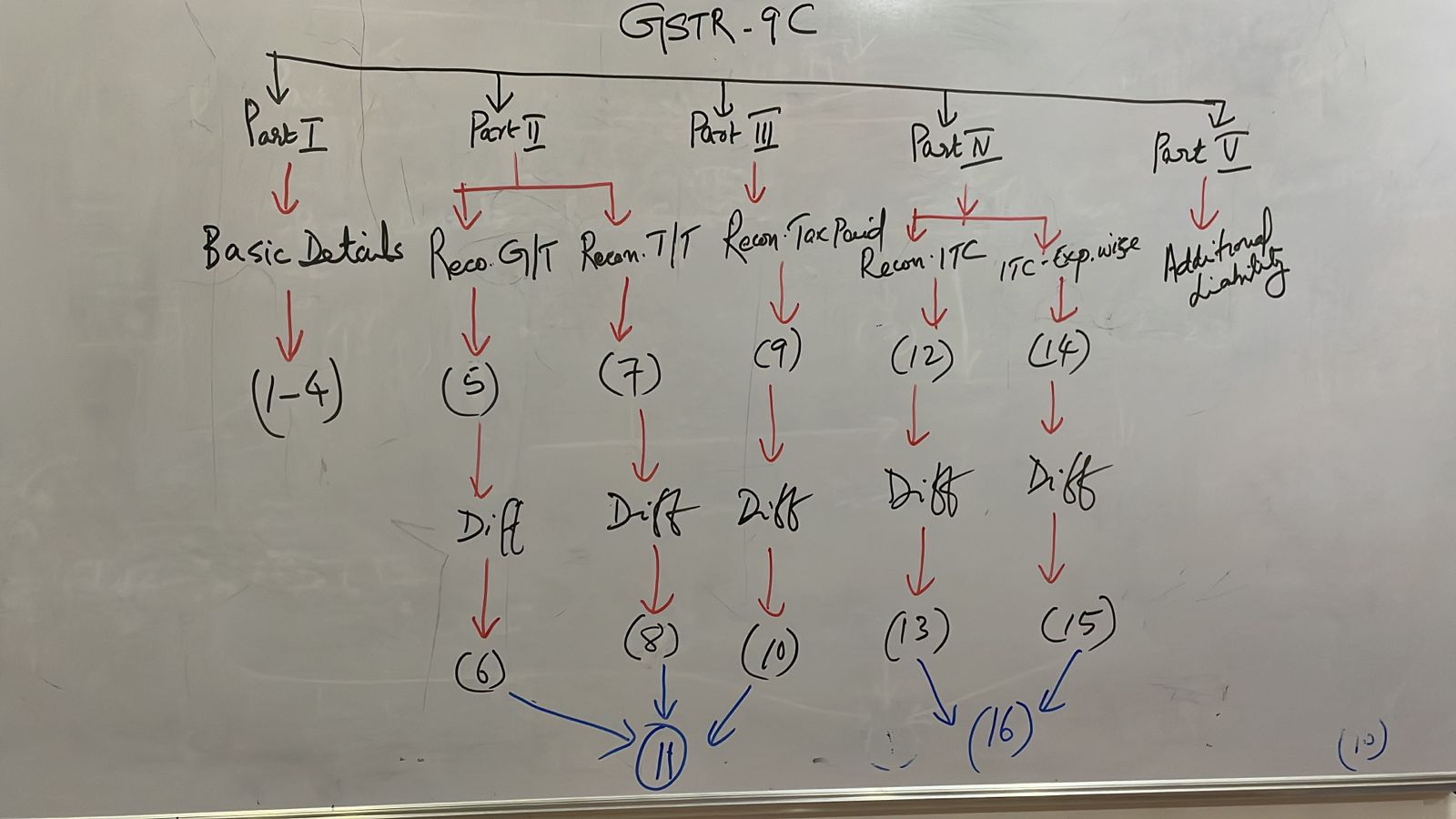 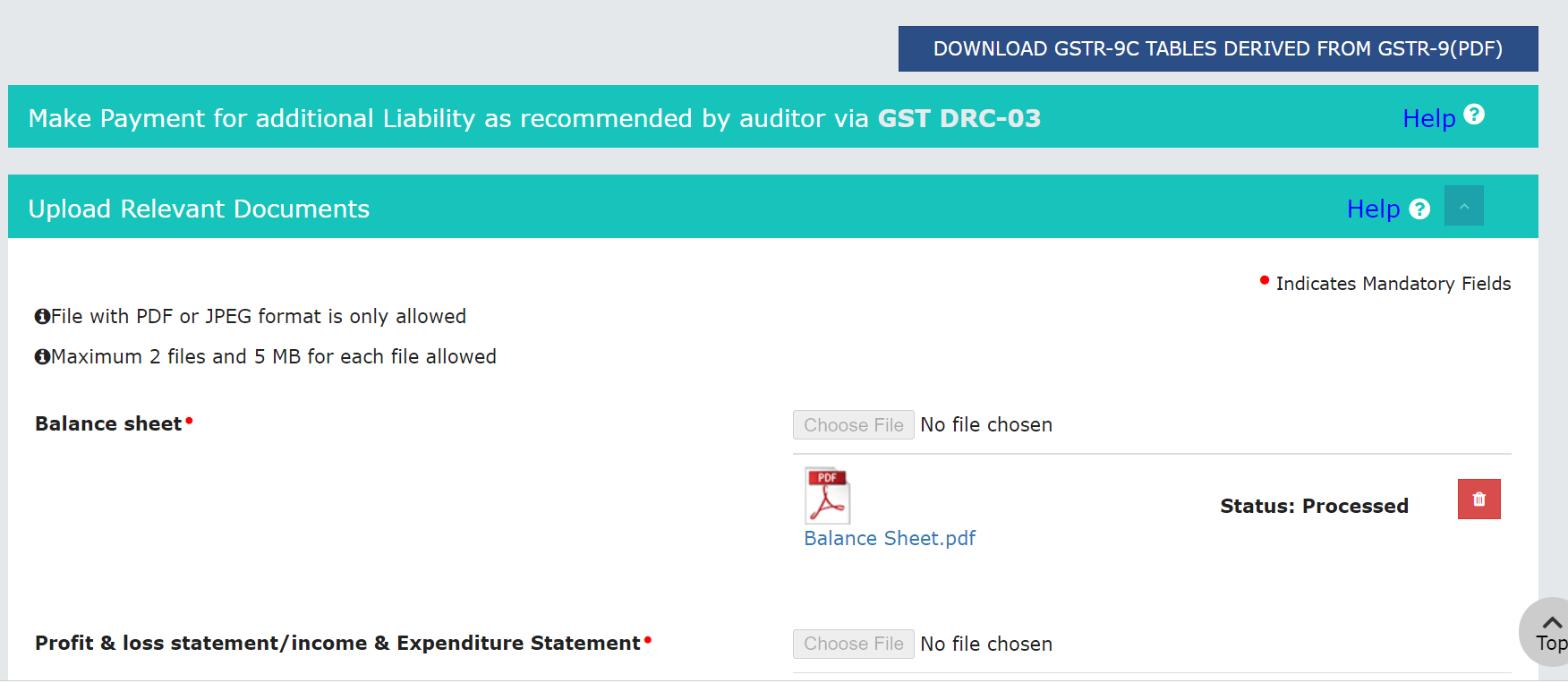 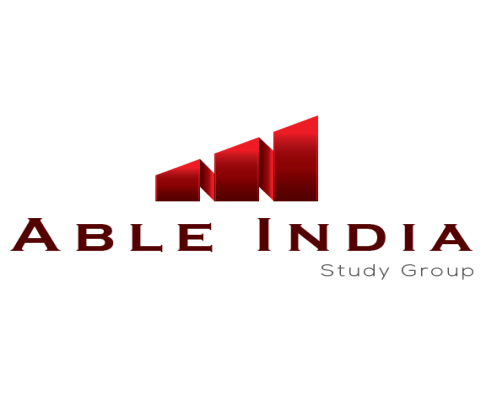 Tables of GSTR 9 Down loaded from Portal
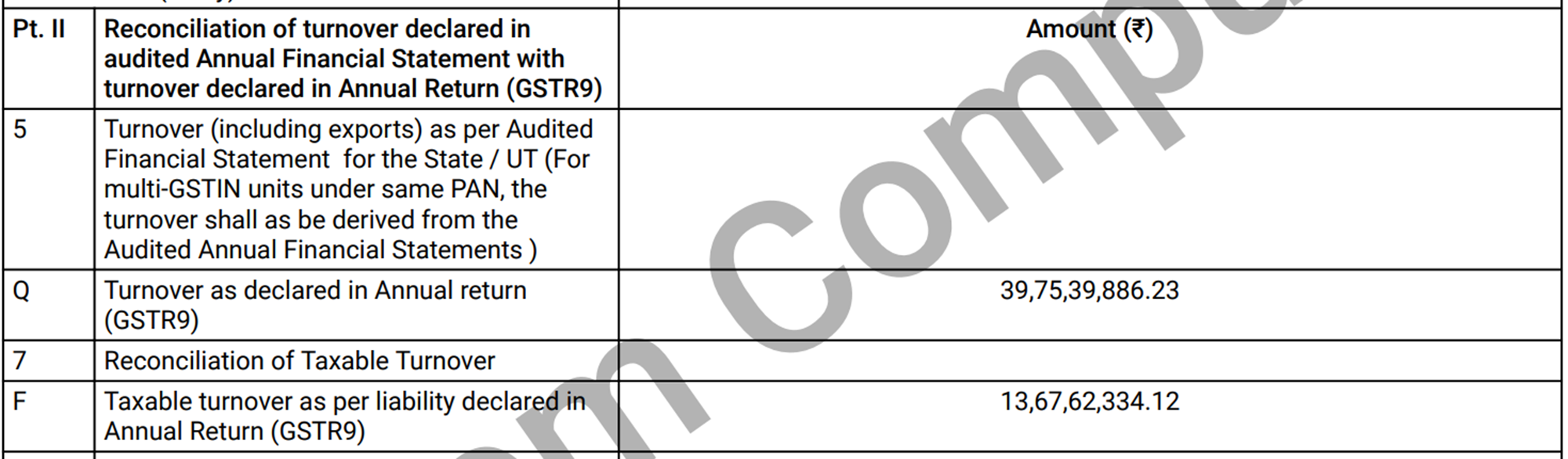 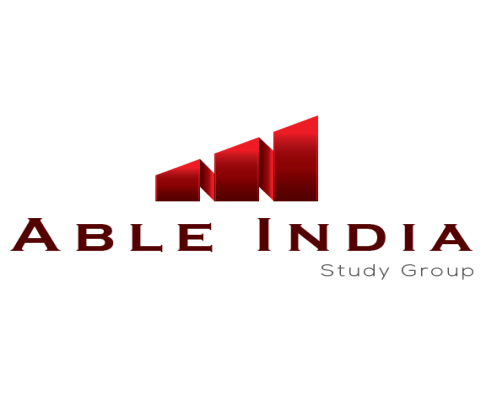 Tables of GSTR 9 Down loaded from Portal
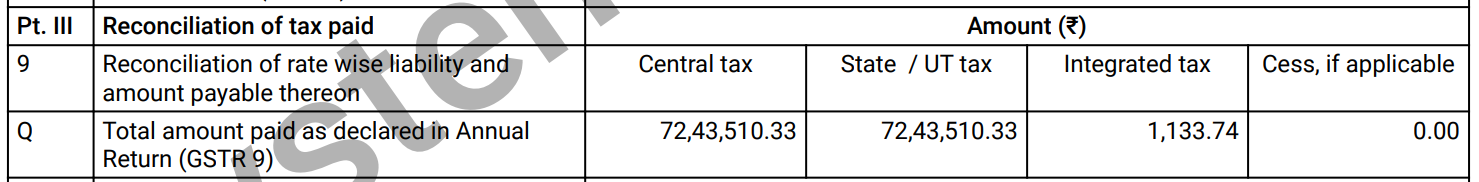 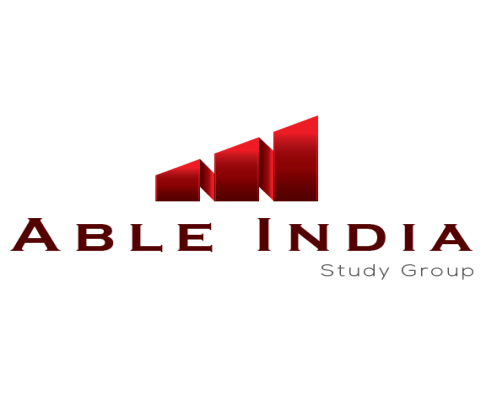 Tables of GSTR 9 Down loaded from Portal
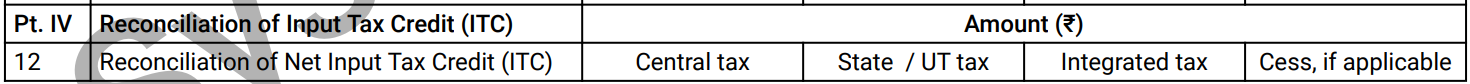 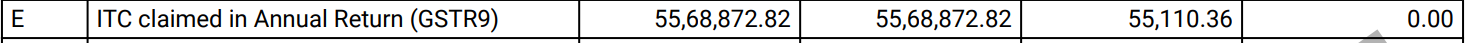 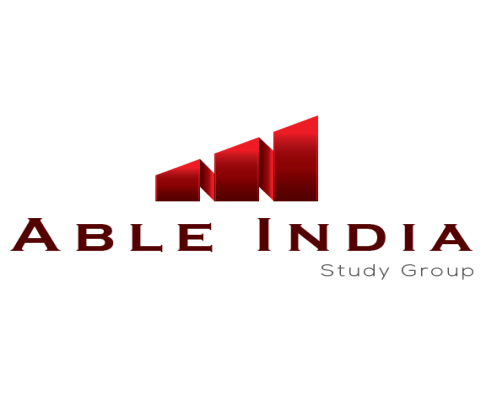 Tables of GSTR 9 Down loaded from Portal
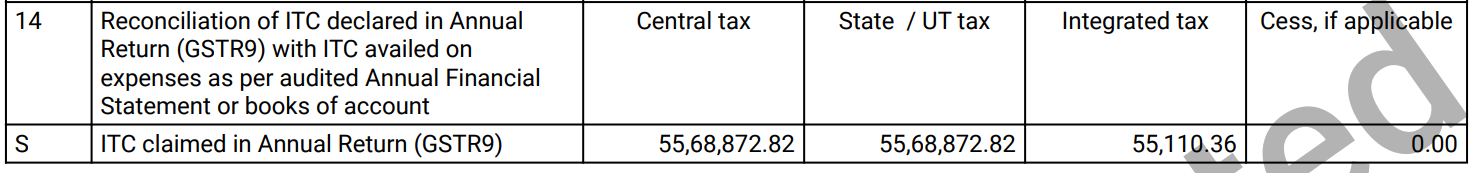 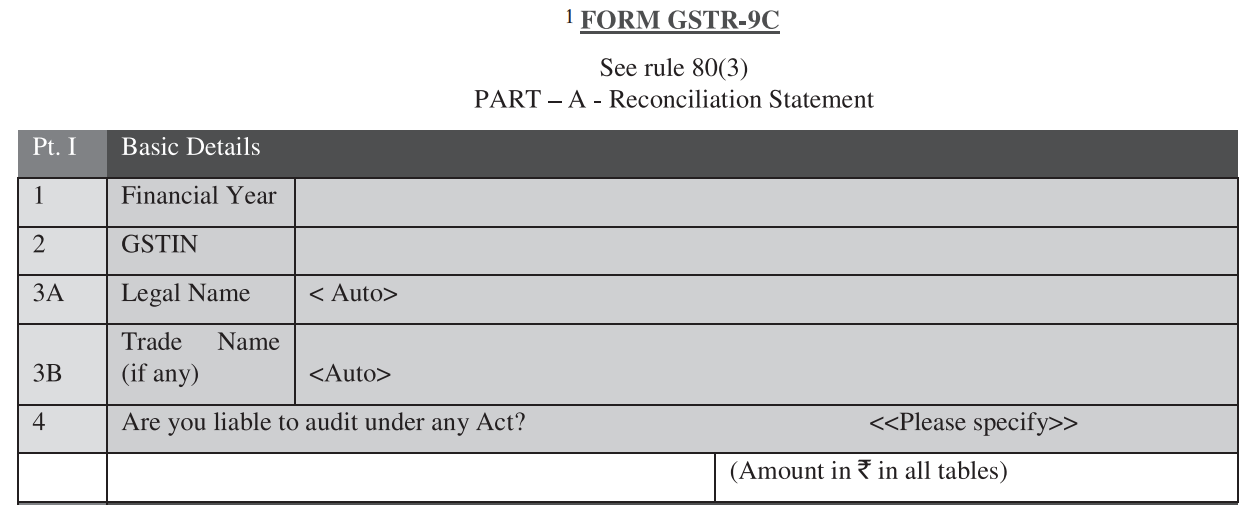 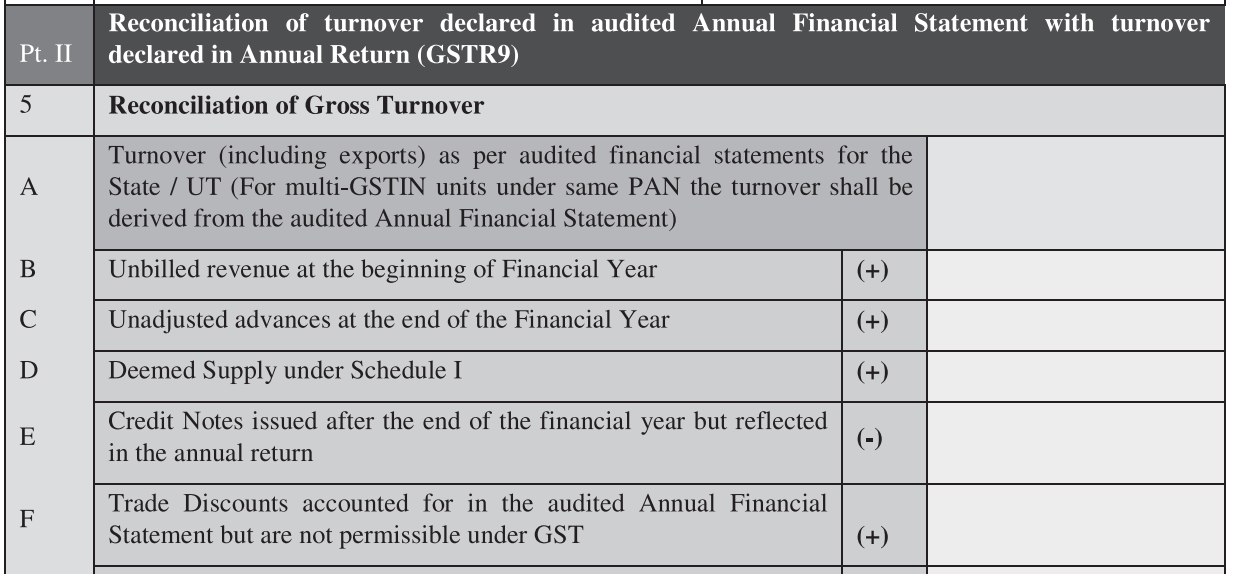 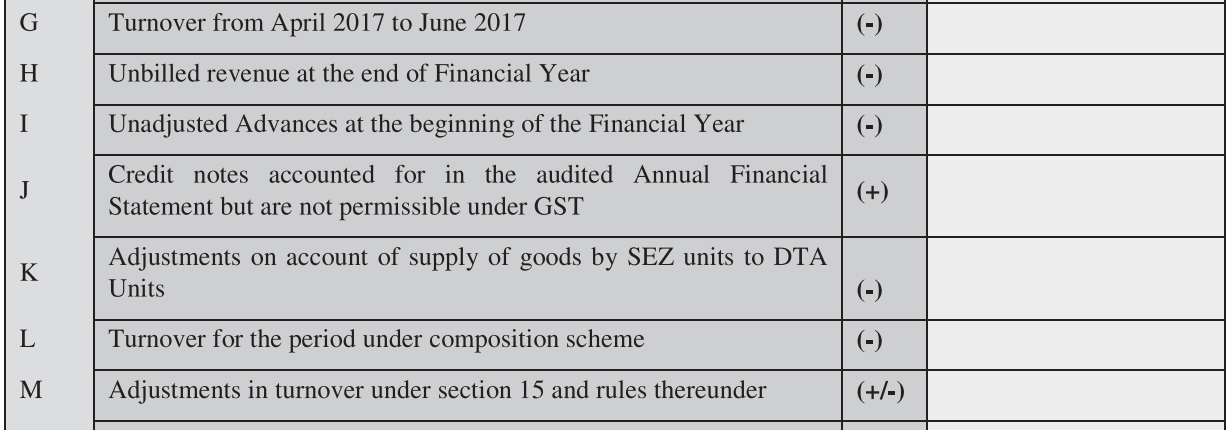 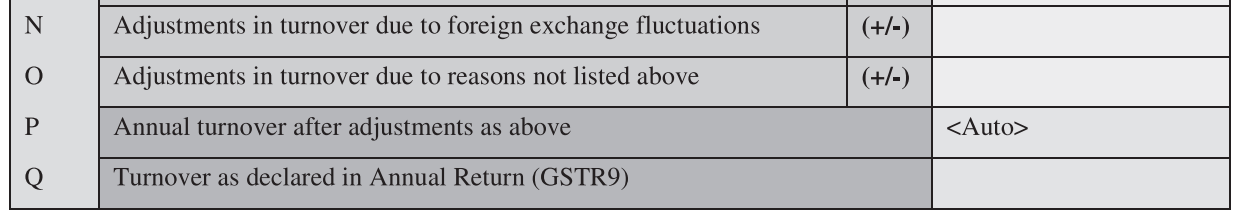 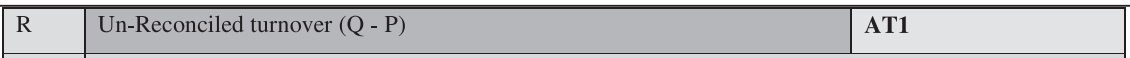 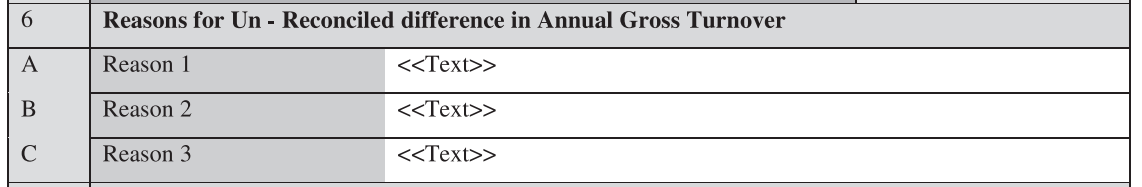 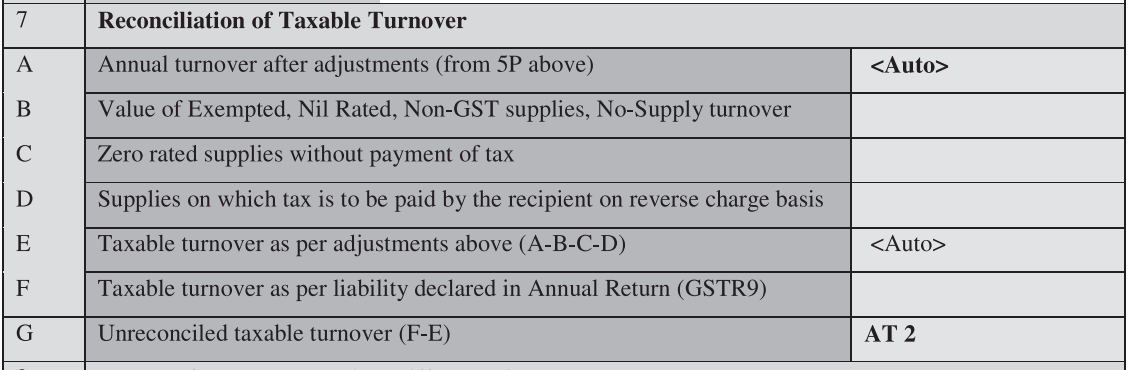 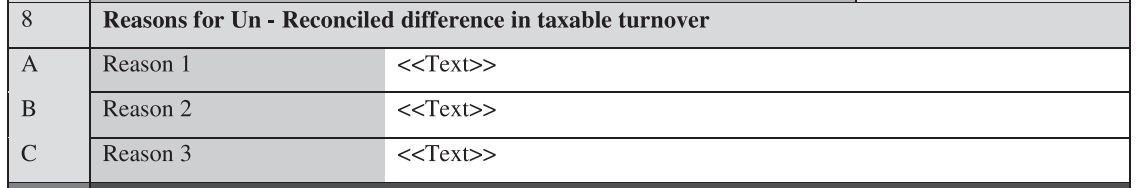 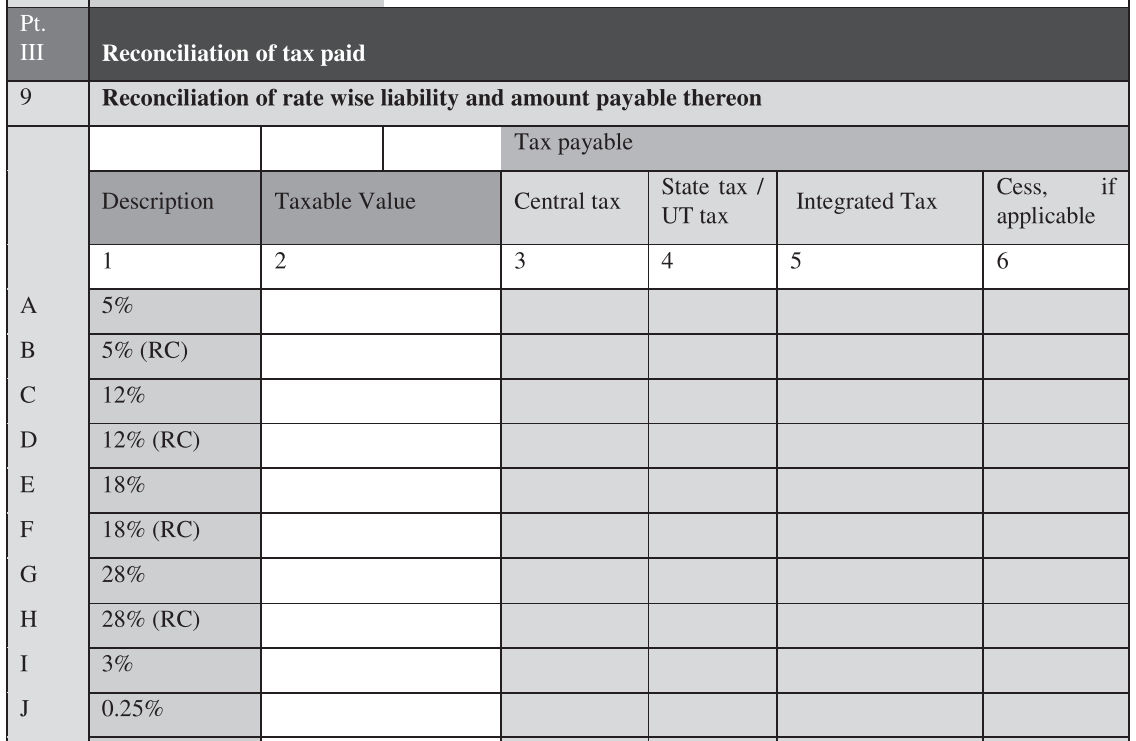 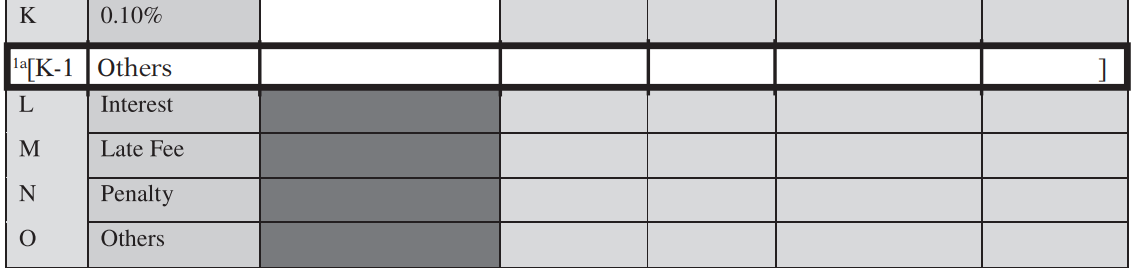 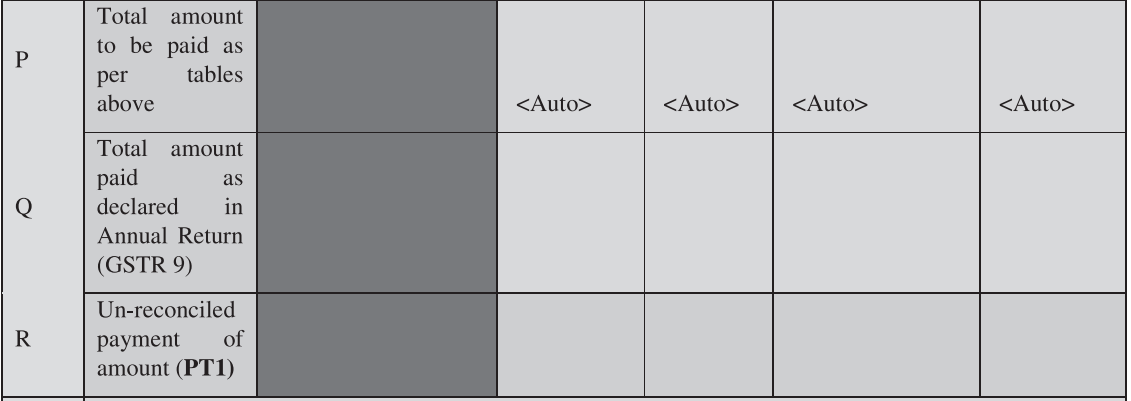 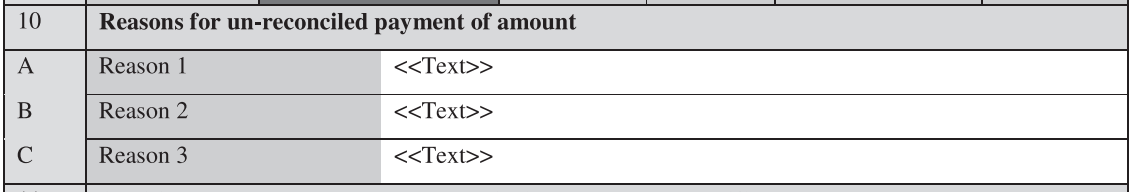 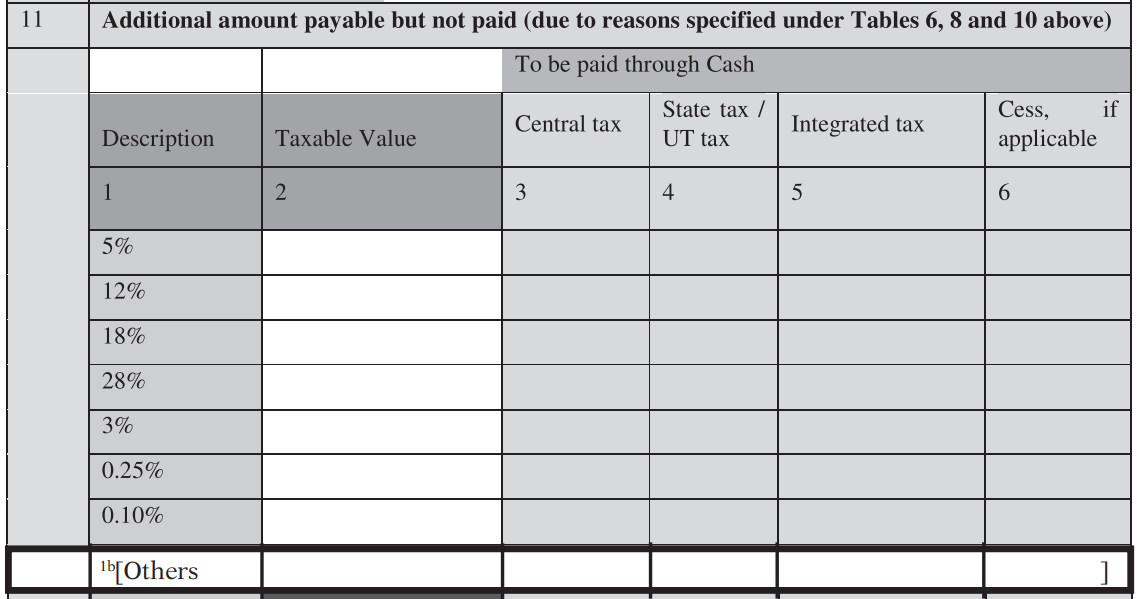 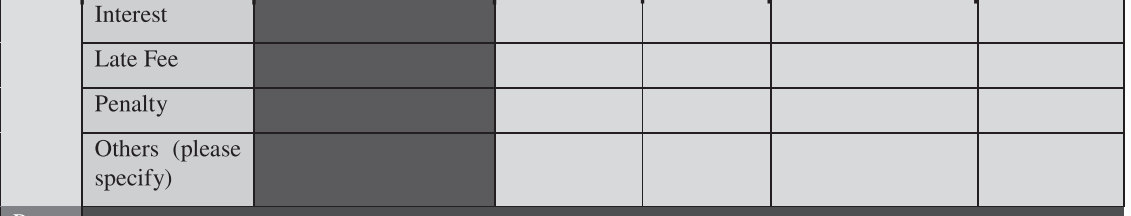 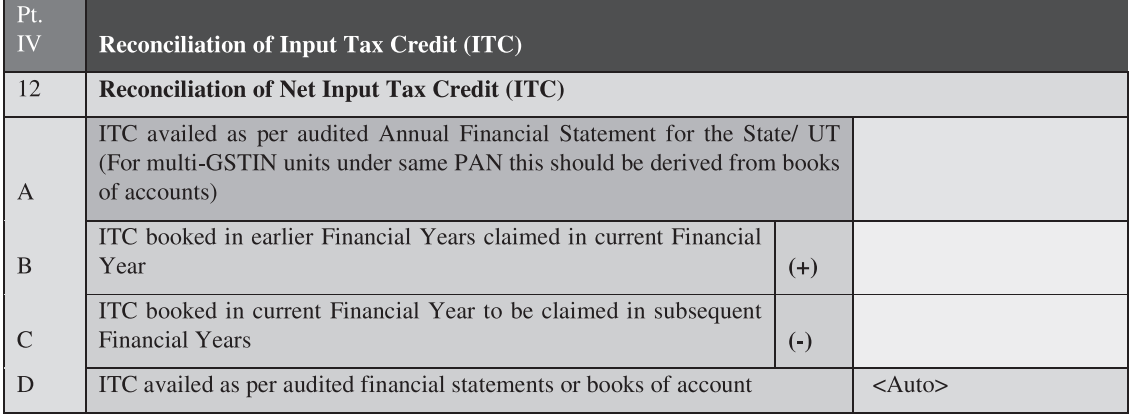 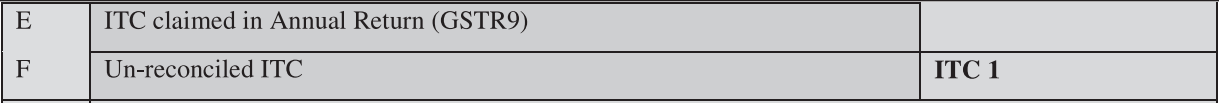 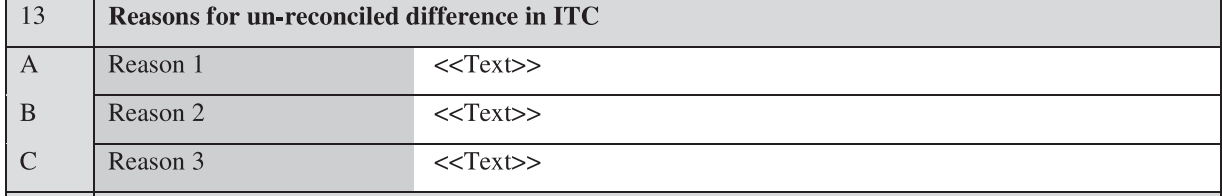 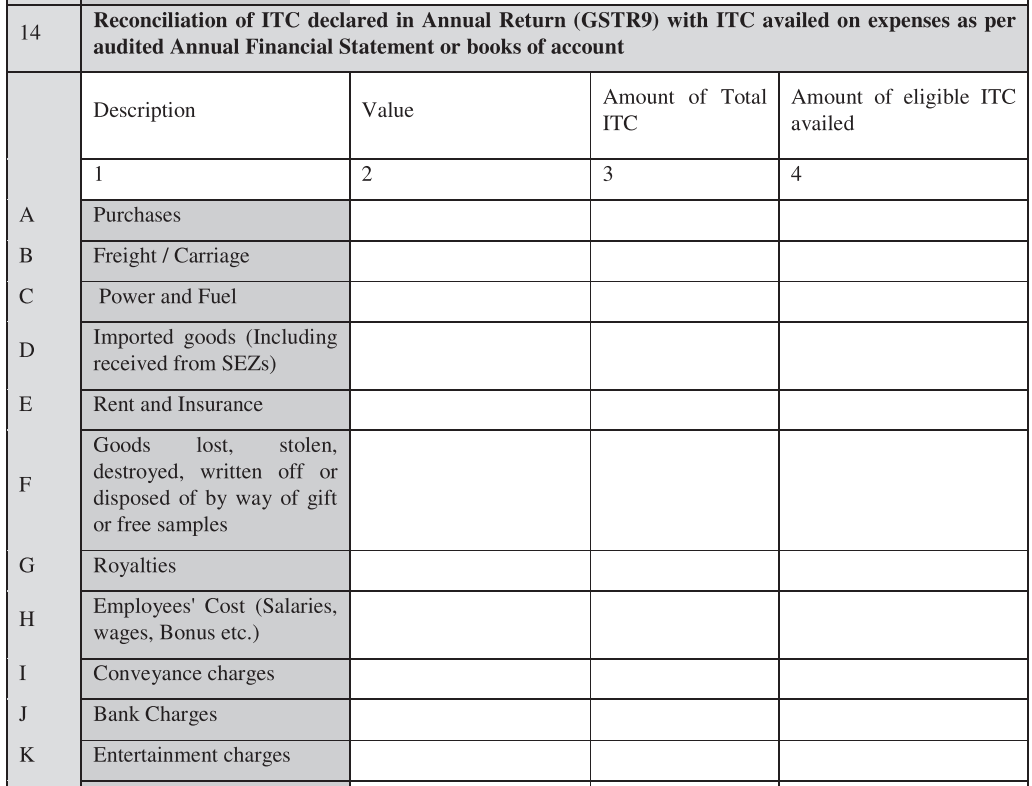 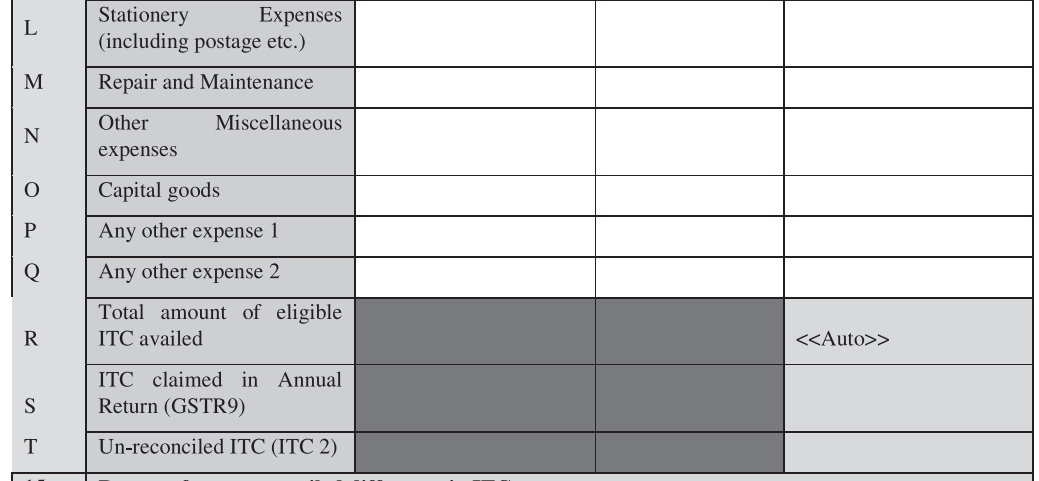 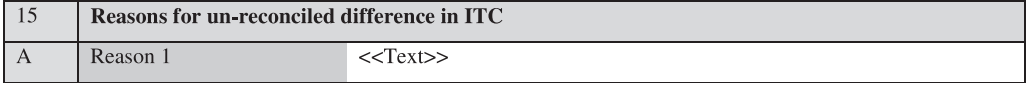 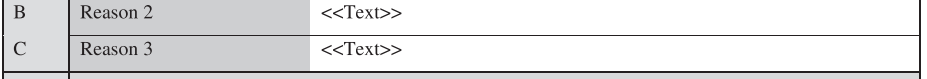 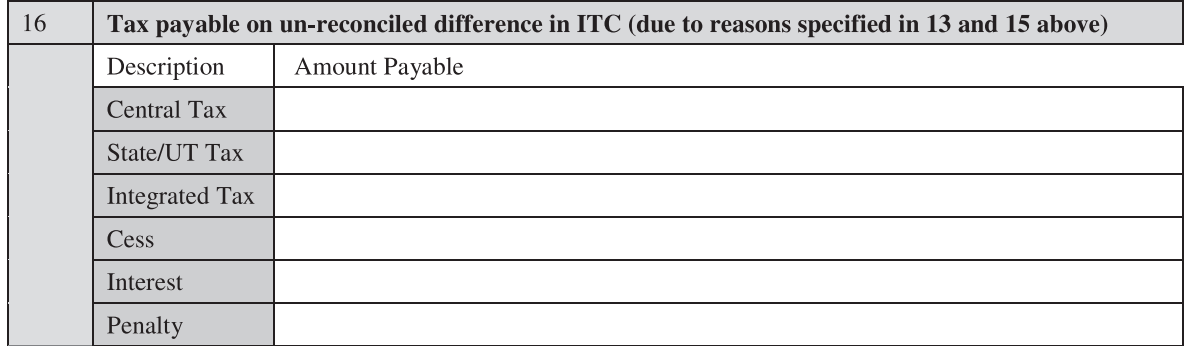 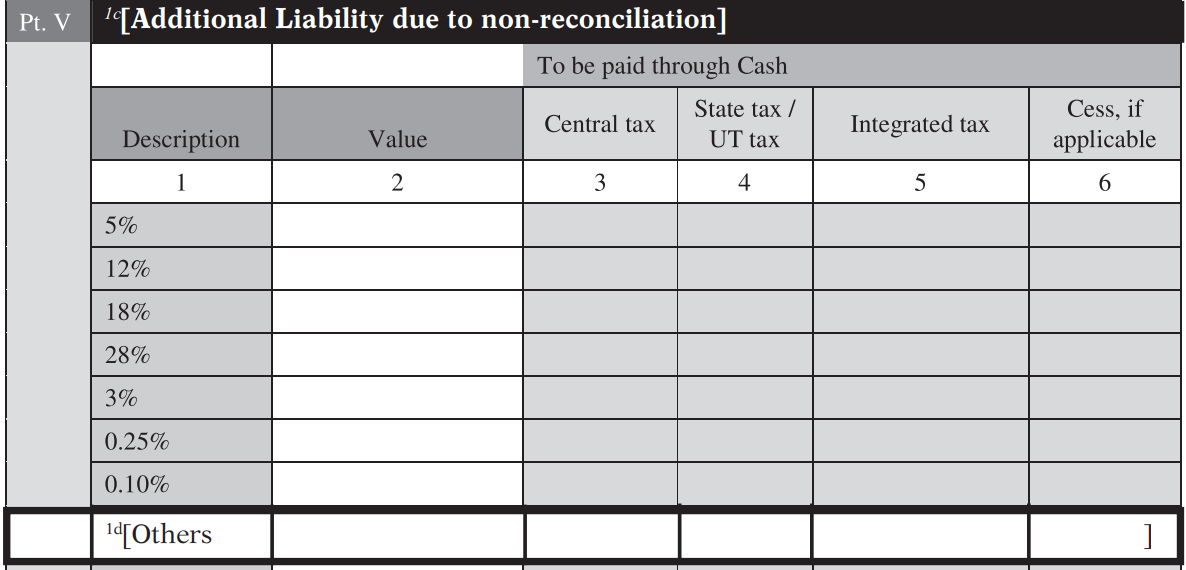 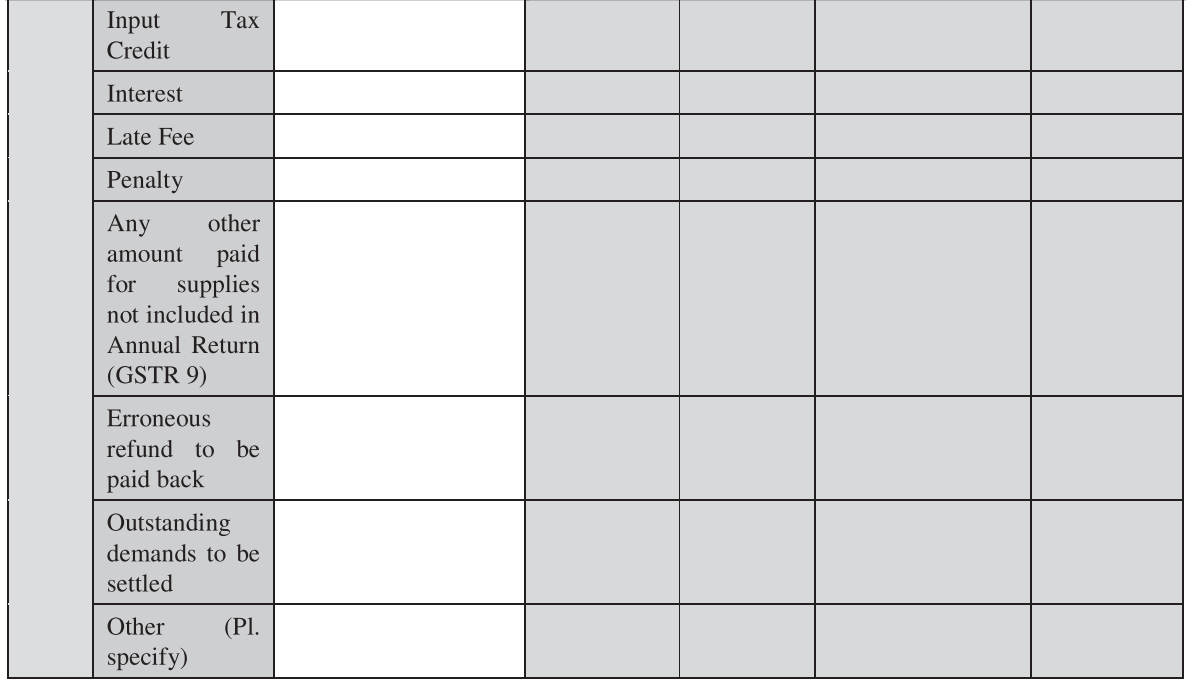 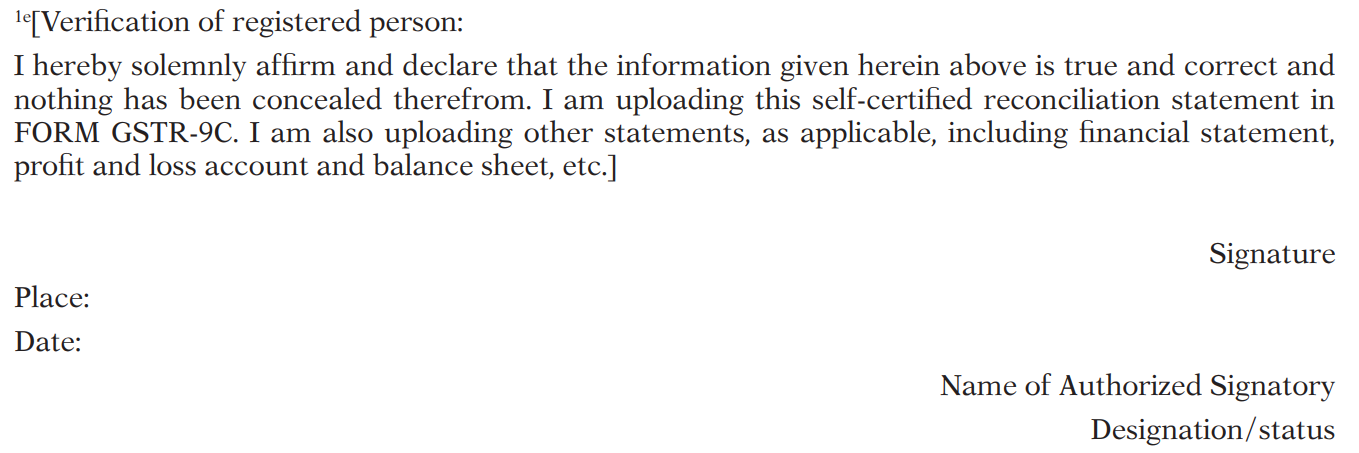 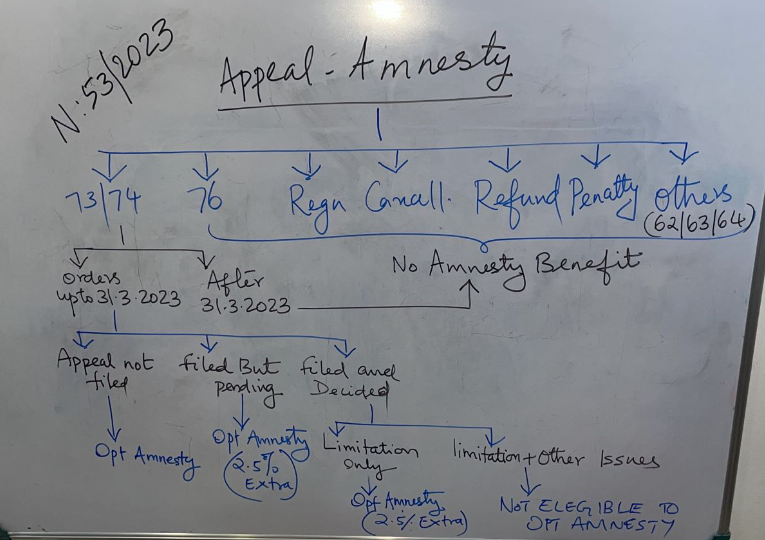 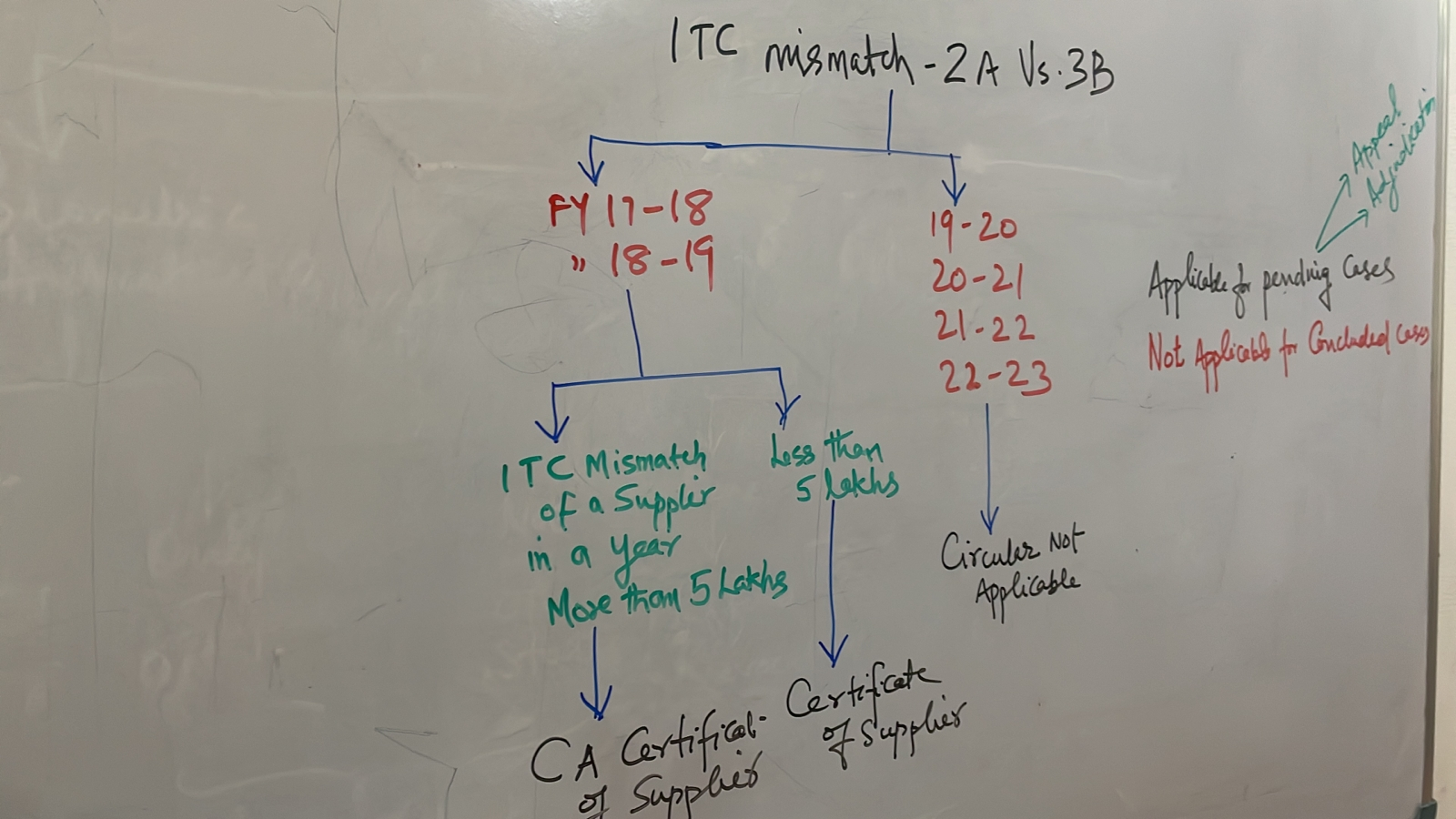 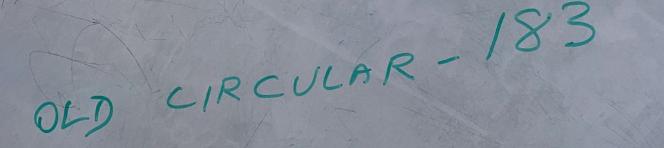 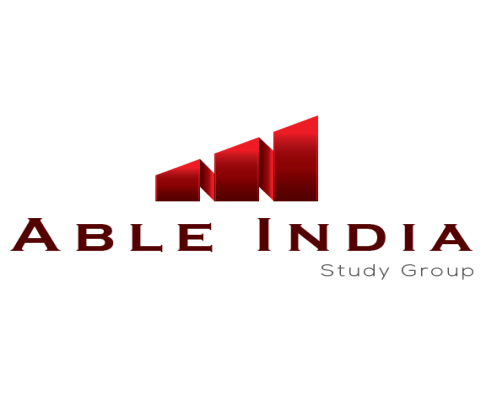 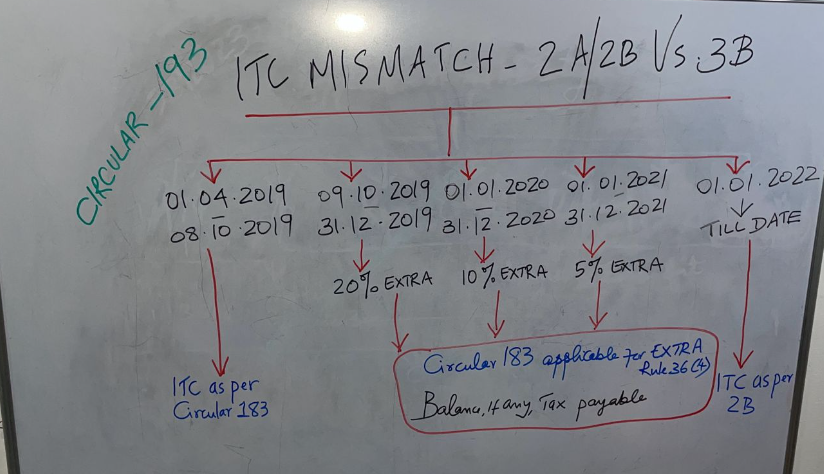 Thank You
Questions?